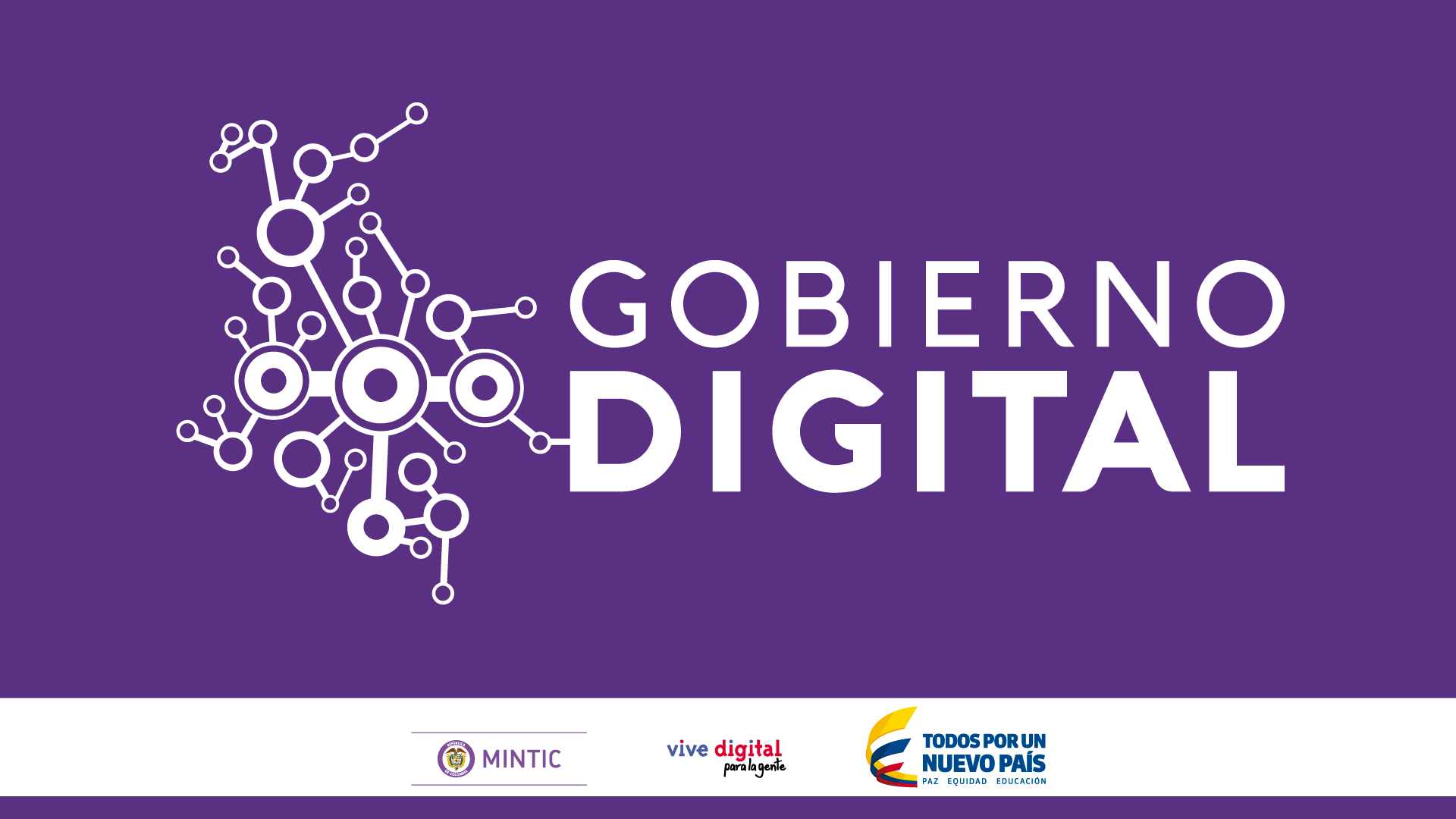 Datos Abiertos Colombia
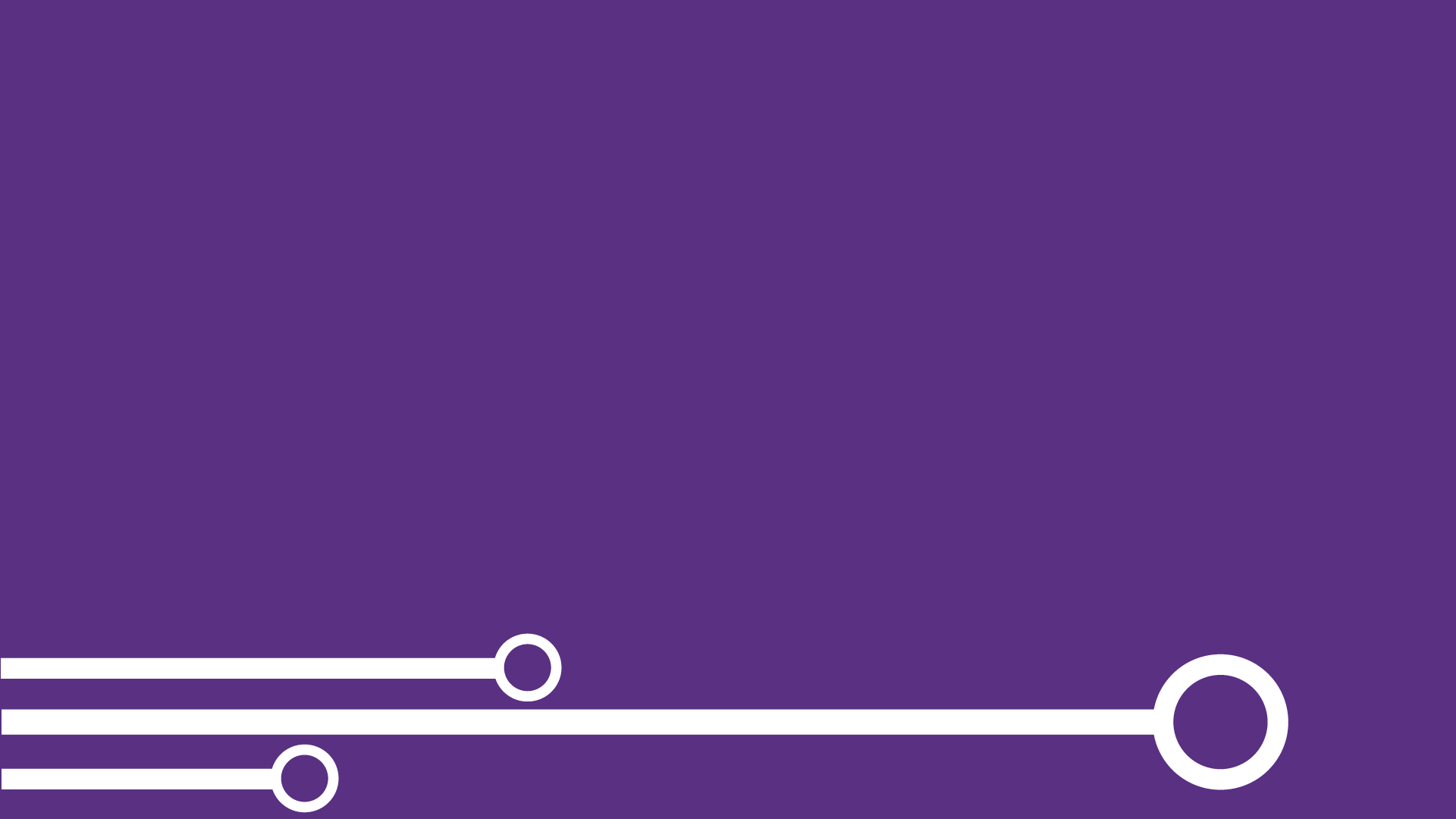 Aprende y aplica
Visualización de datos
[Speaker Notes: La apuesta de Estado Abierto y TIC en Colombia busca reestablecer lazos de confianza entre ciudadanía y Estado a través de las oportunidades que los medios electrónicos aportan a la interacción entre ciudadano - Estado. Hoy el Estado Abierto es un estilo de Gobierno, estamos buscando transformar la mentalidad de los gobernantes y posibilitar en los ciudadanos el cuidado de lo público a partir de la participación, la colaboración y la transparencia.]
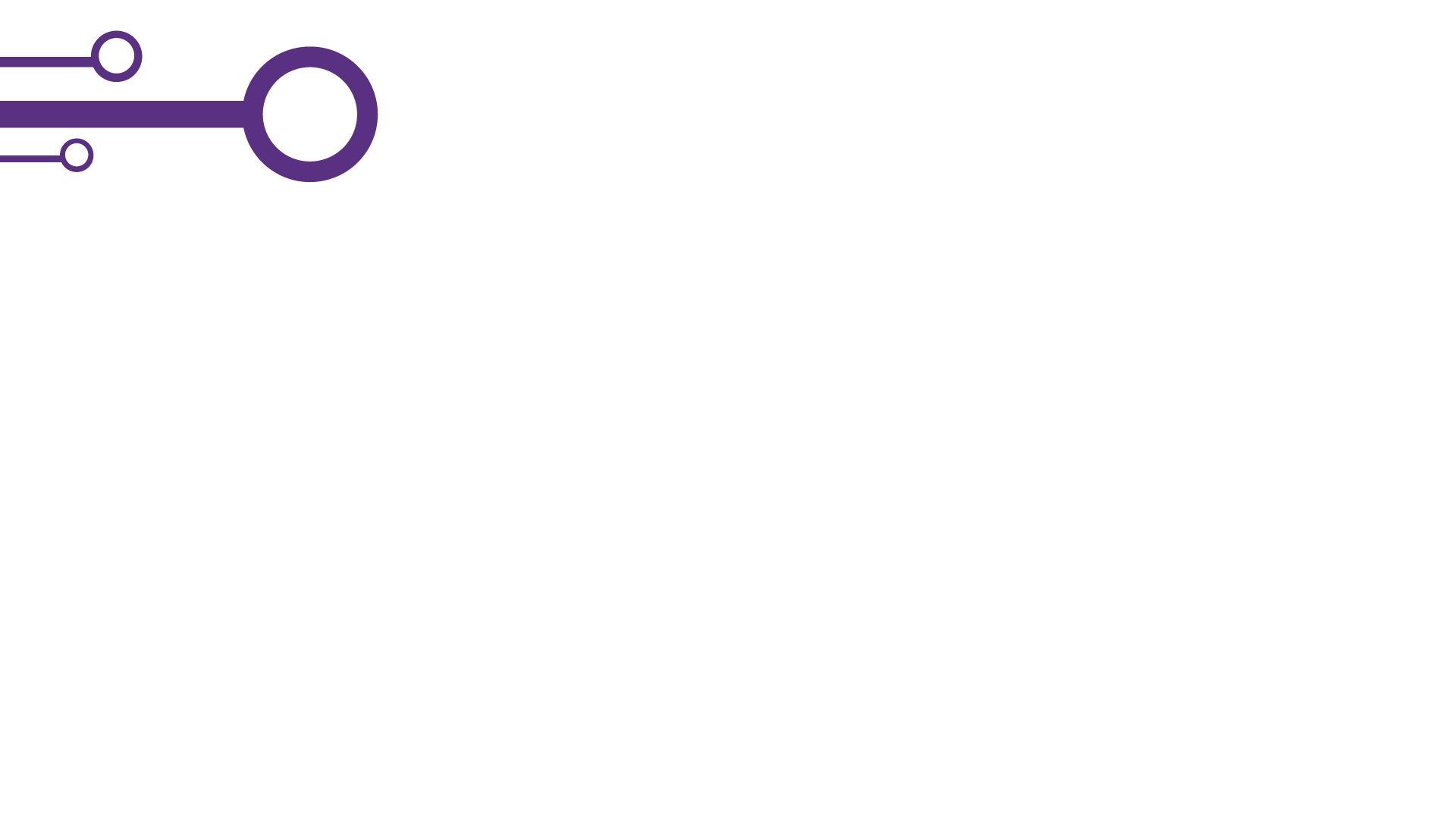 Agenda
Taller
Objetivos
Que son datos abiertos
Visualización Básica
Introducción a Visualización Avanzada
Tableau
Carto
venngage
4. Máxima velocidad
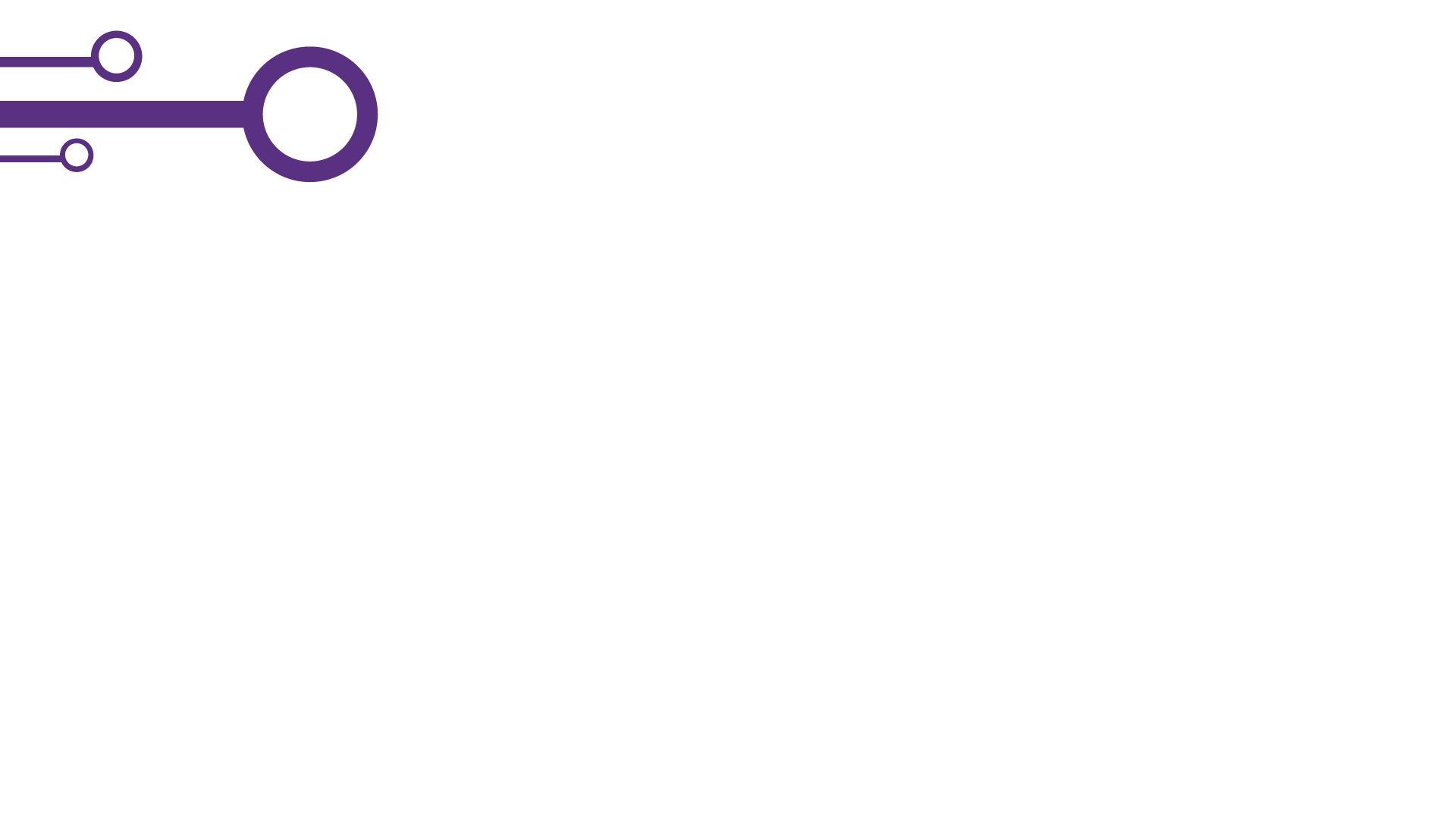 Objetivos del
Taller
Conocer la iniciativa de datos abiertos del Gobierno de Colombia
Aprender técnicas básicas de visualización
Conocer algunas herramientas avanzadas para visualización de datos
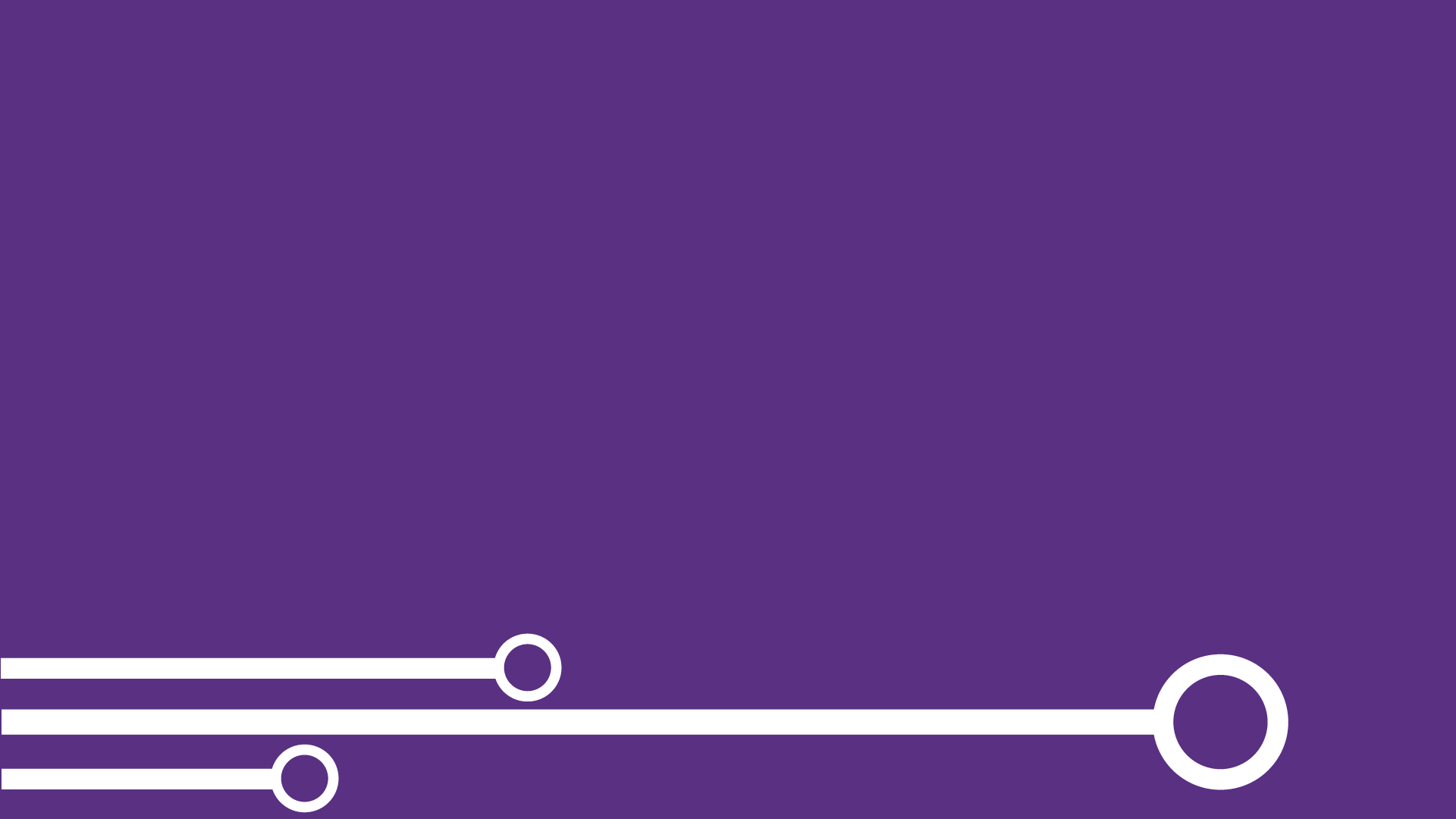 2. Apertura y uso de datos estratégicos
[Speaker Notes: La apuesta de Estado Abierto y TIC en Colombia busca reestablecer lazos de confianza entre ciudadanía y Estado a través de las oportunidades que los medios electrónicos aportan a la interacción entre ciudadano - Estado. Hoy el Estado Abierto es un estilo de Gobierno, estamos buscando transformar la mentalidad de los gobernantes y posibilitar en los ciudadanos el cuidado de lo público a partir de la participación, la colaboración y la transparencia.]
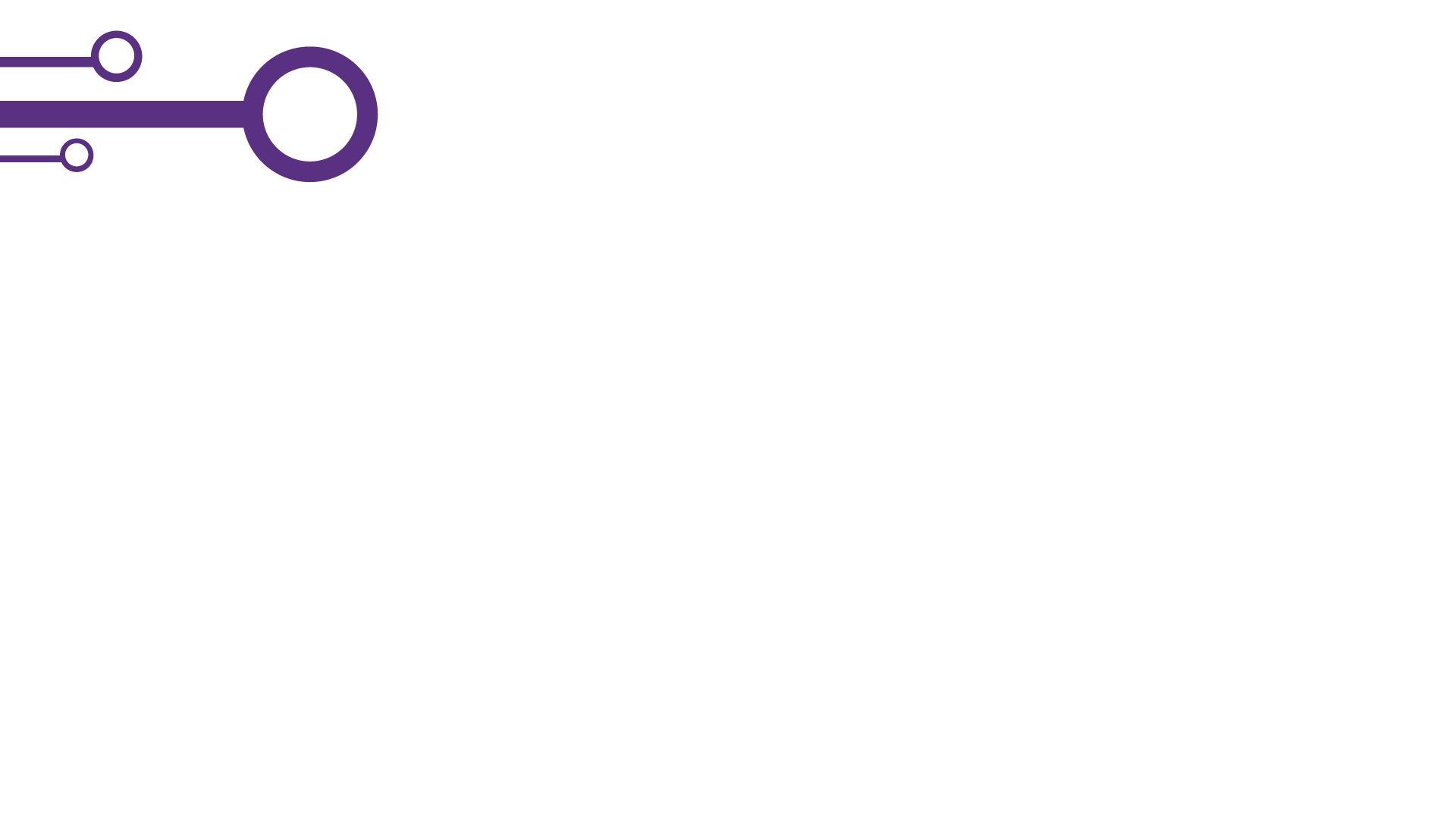 ¿Qué son
Datos Abiertos?
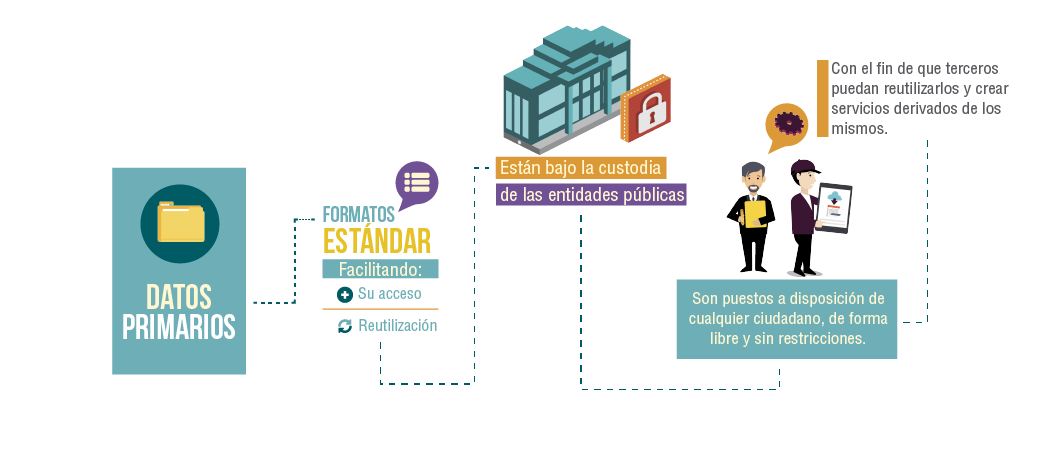 Oportuna
Procesable
Los datos deben estar disponibles tan rápido como sea necesario
Completitud
Todos los datos públicos deben estar disponibles
Los datos deben estar estructurados razonablemente para permitir un procesamiento automático
Características de los
Datos Abiertos
No discriminatorios
No propietaria
Los datos deben estar disponibles para cualquiera persona, sin requerir un registro.
Fuente primaria
Los datos deben estar disponibles en un formato sobre el cual ninguna entidad tiene un control exclusivo
Los datos deben ser recolectados en la fuente de origen, con el nivel de granularidad más alto posible
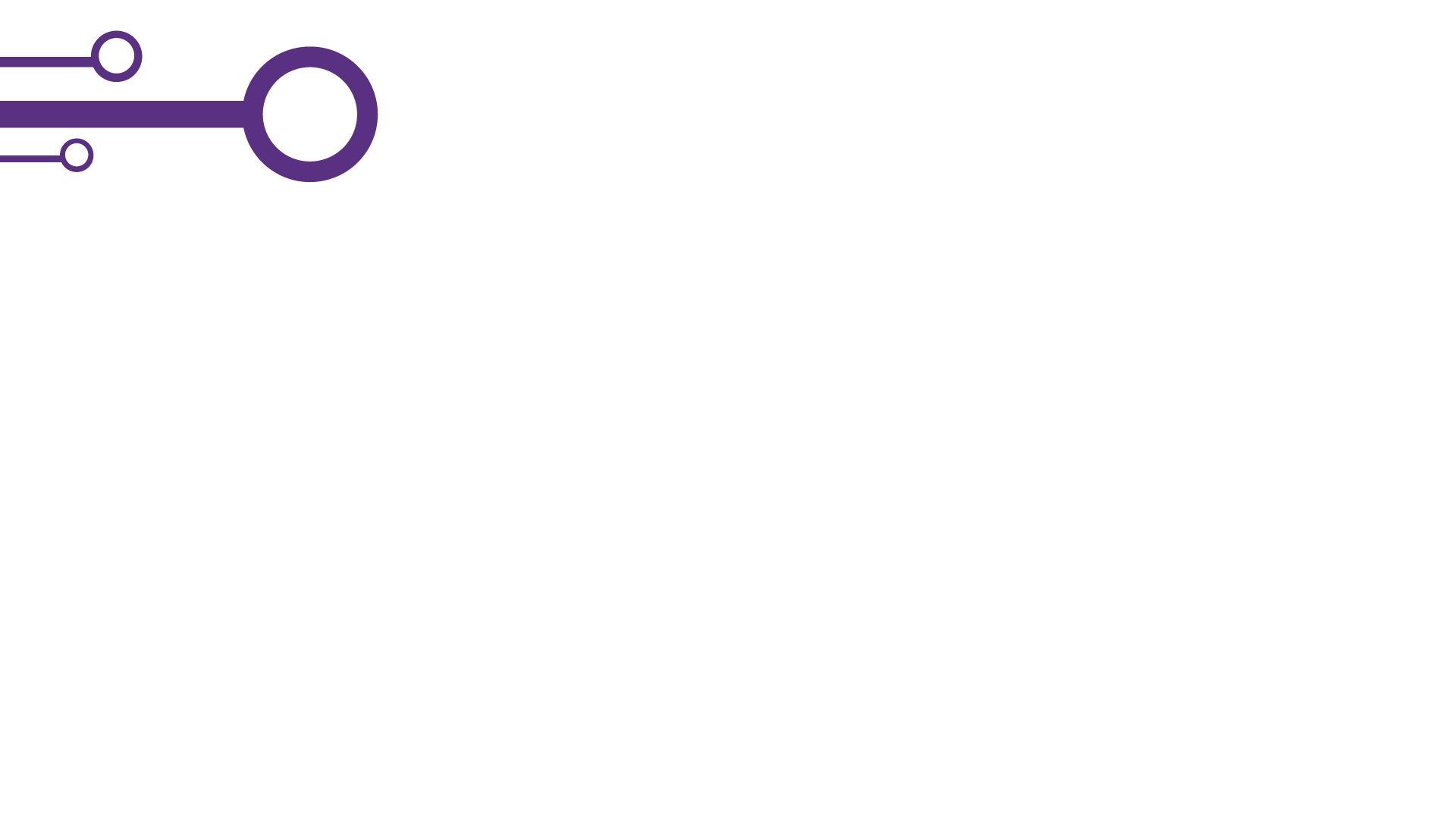 Ejemplo de
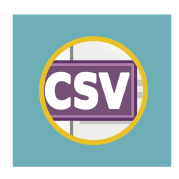 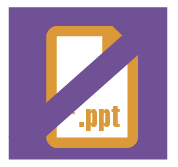 Datos Abiertos
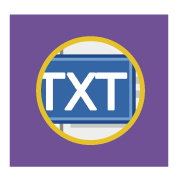 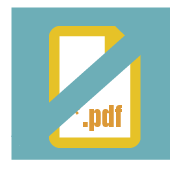 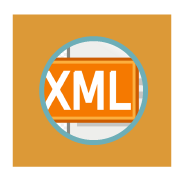 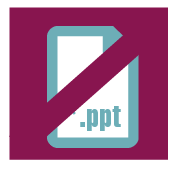 Resultados elecciones Nacionales 2014
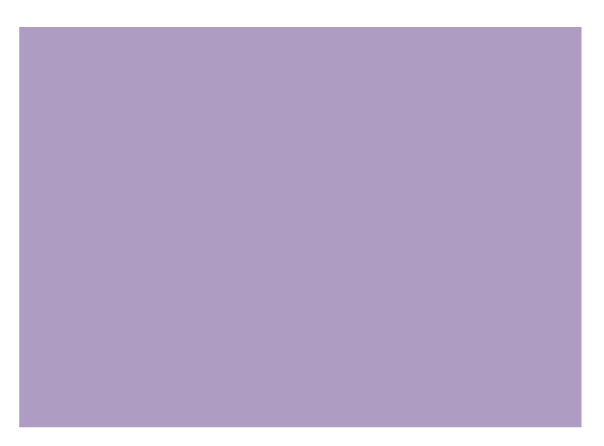 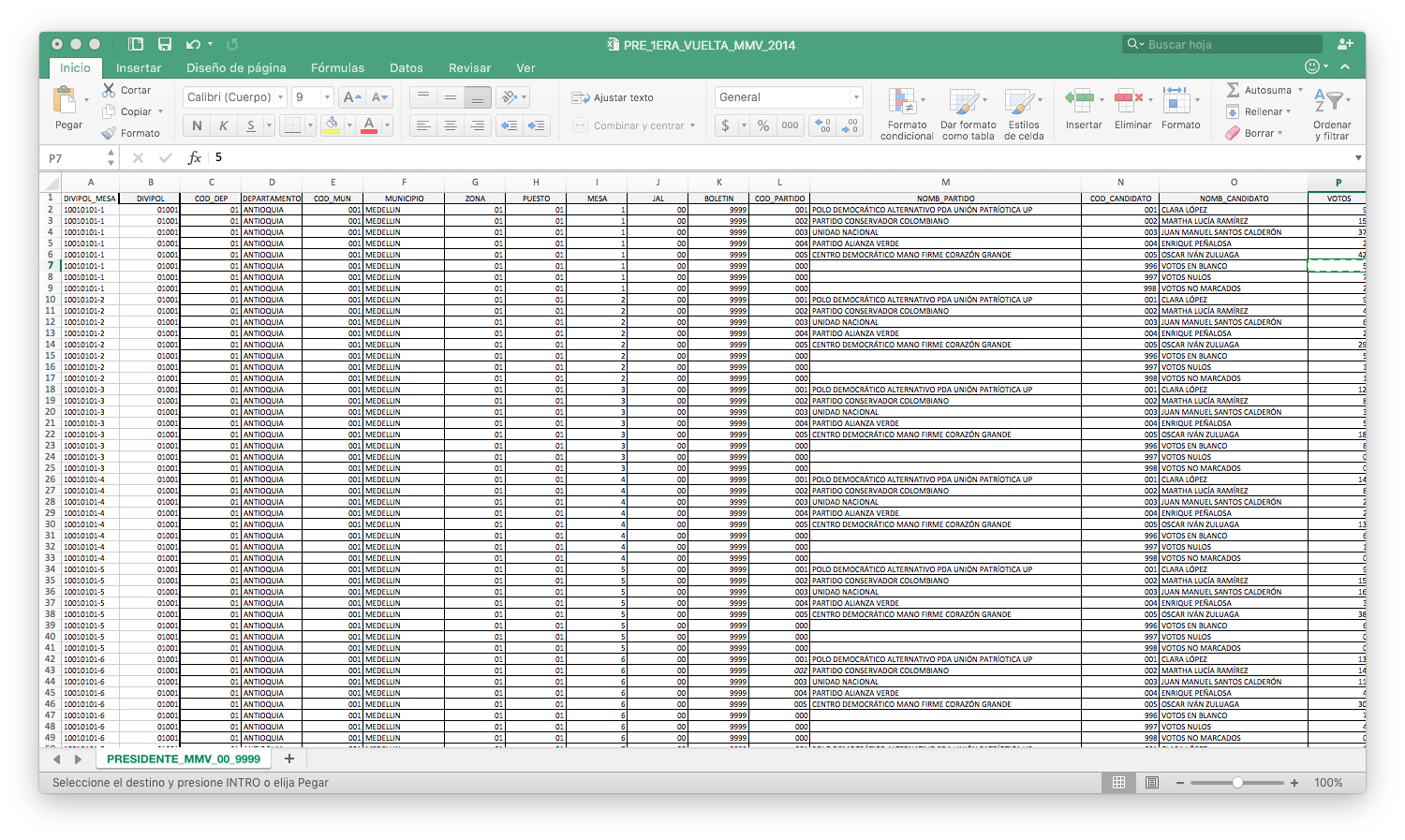 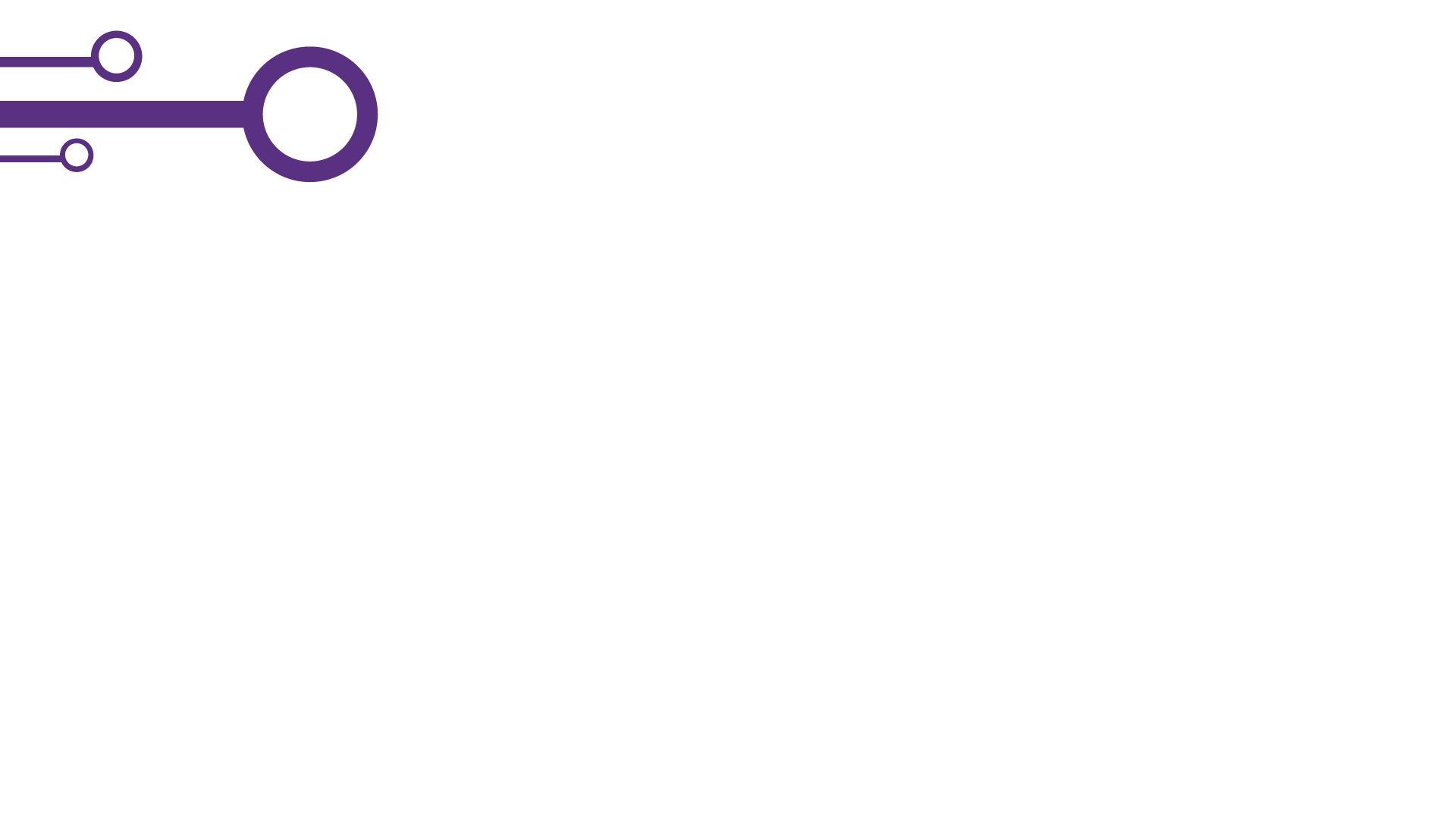 Portal
Datos en Colombia
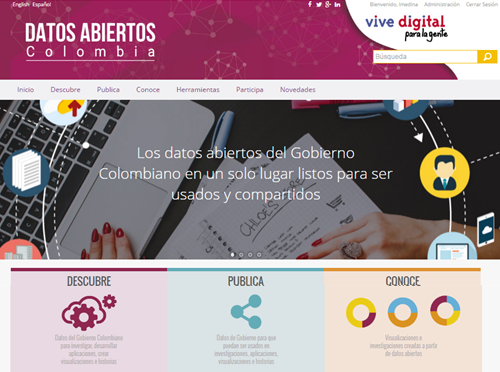 +5000
Conjuntos de datos
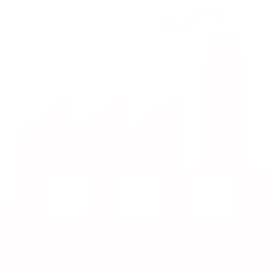 +1000 
Entidades publicando
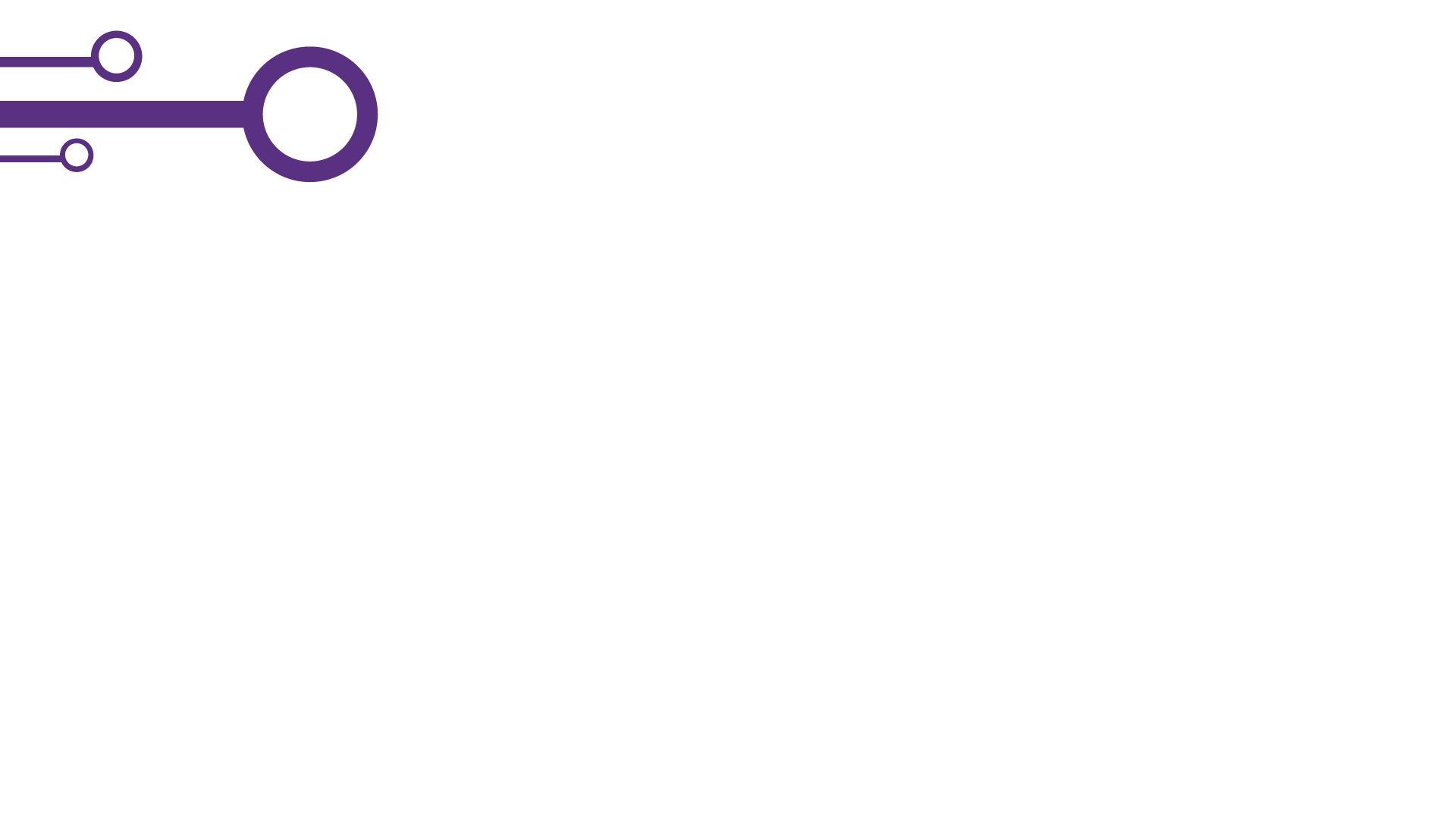 Plataforma
Datos Abiertos
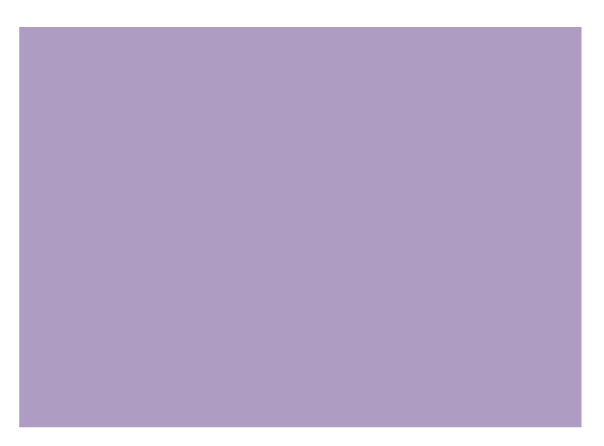 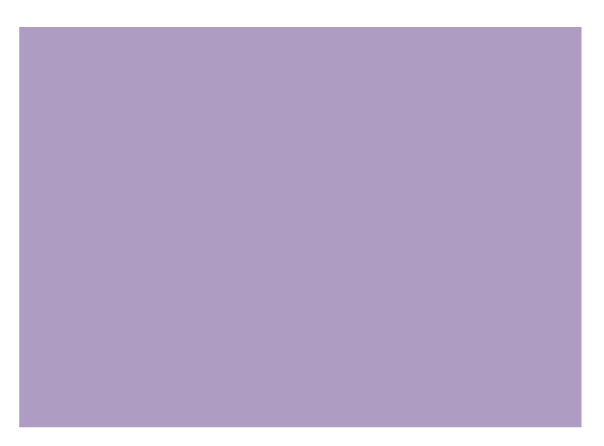 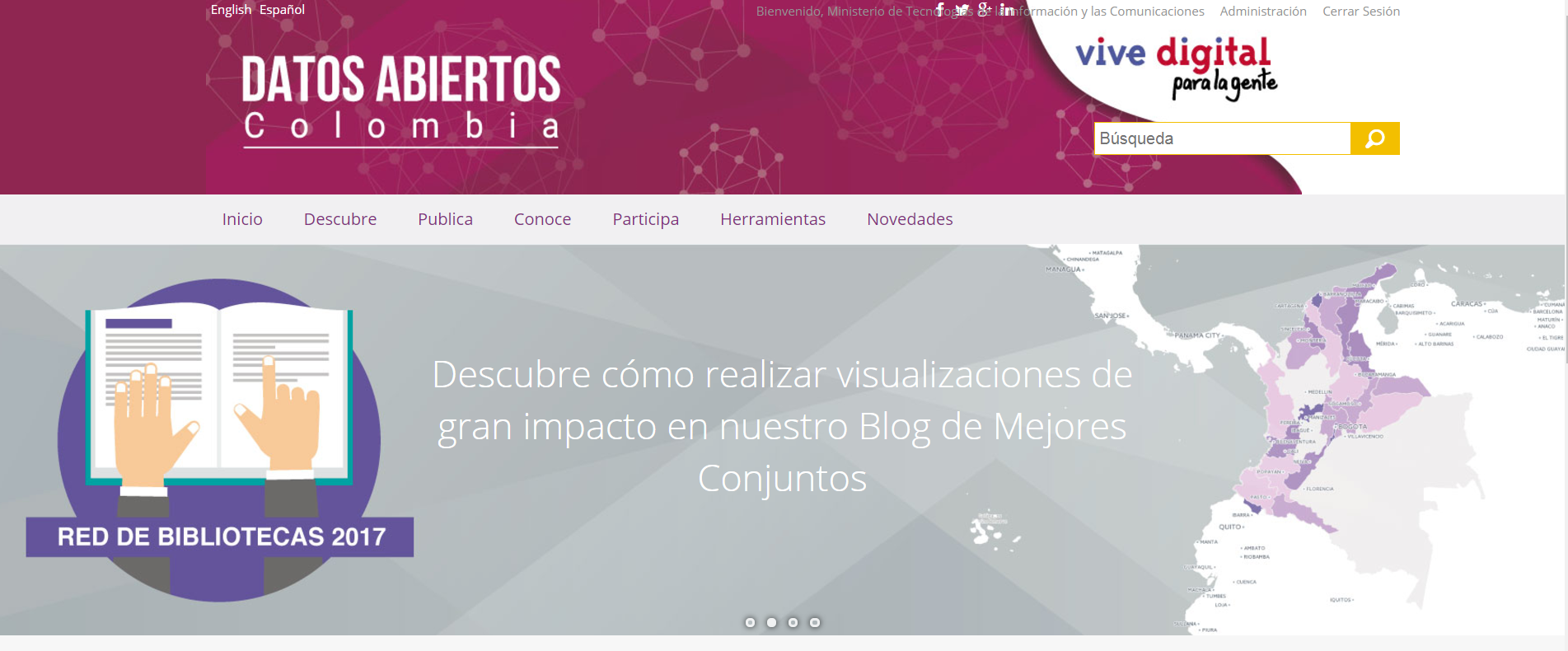 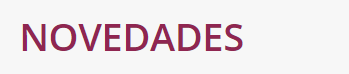 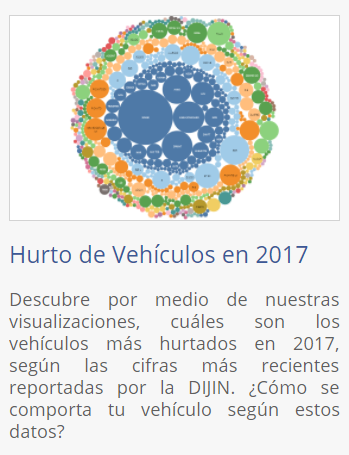 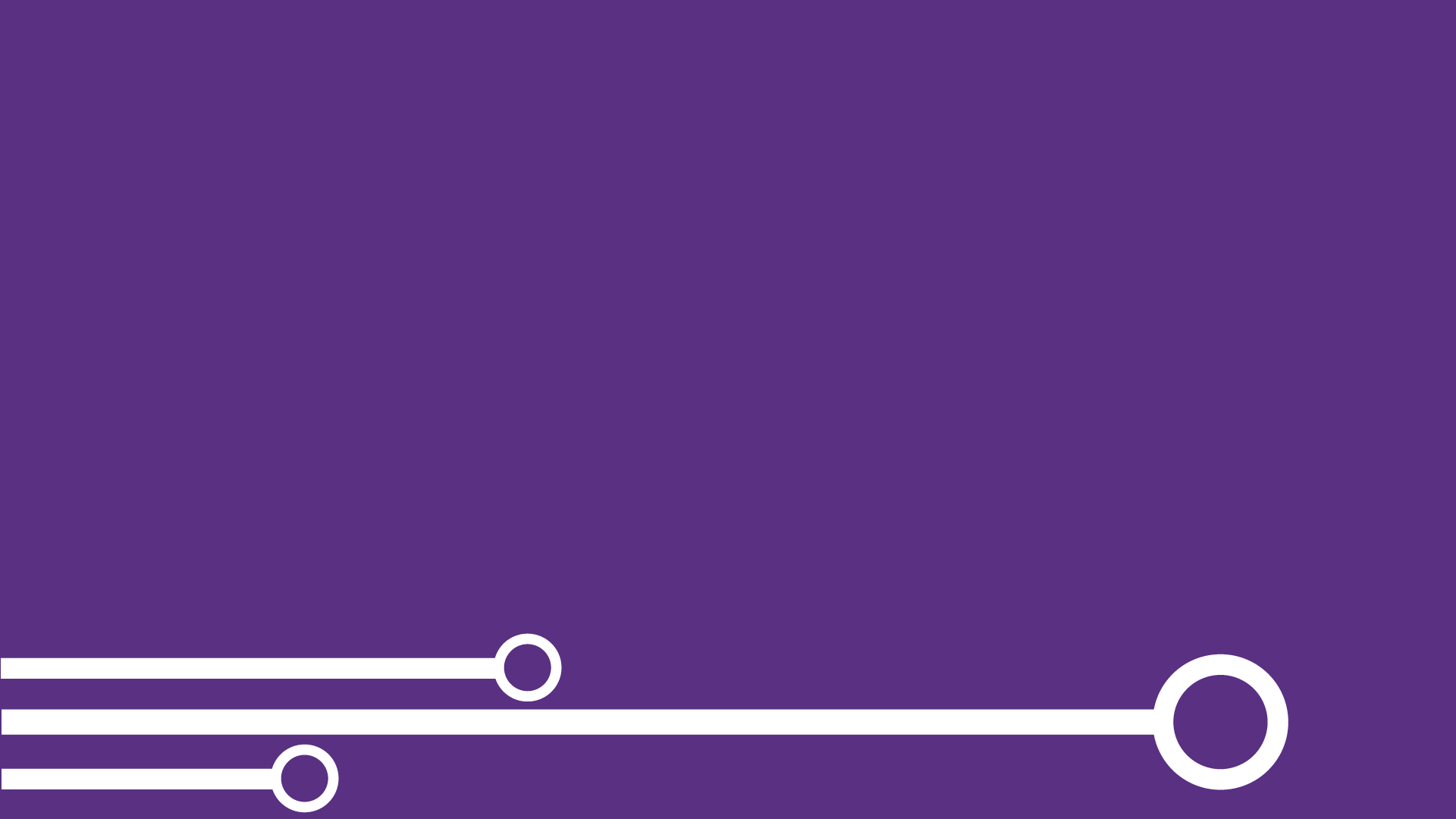 3. Que es visualizar datos
[Speaker Notes: La apuesta de Estado Abierto y TIC en Colombia busca reestablecer lazos de confianza entre ciudadanía y Estado a través de las oportunidades que los medios electrónicos aportan a la interacción entre ciudadano - Estado. Hoy el Estado Abierto es un estilo de Gobierno, estamos buscando transformar la mentalidad de los gobernantes y posibilitar en los ciudadanos el cuidado de lo público a partir de la participación, la colaboración y la transparencia.]
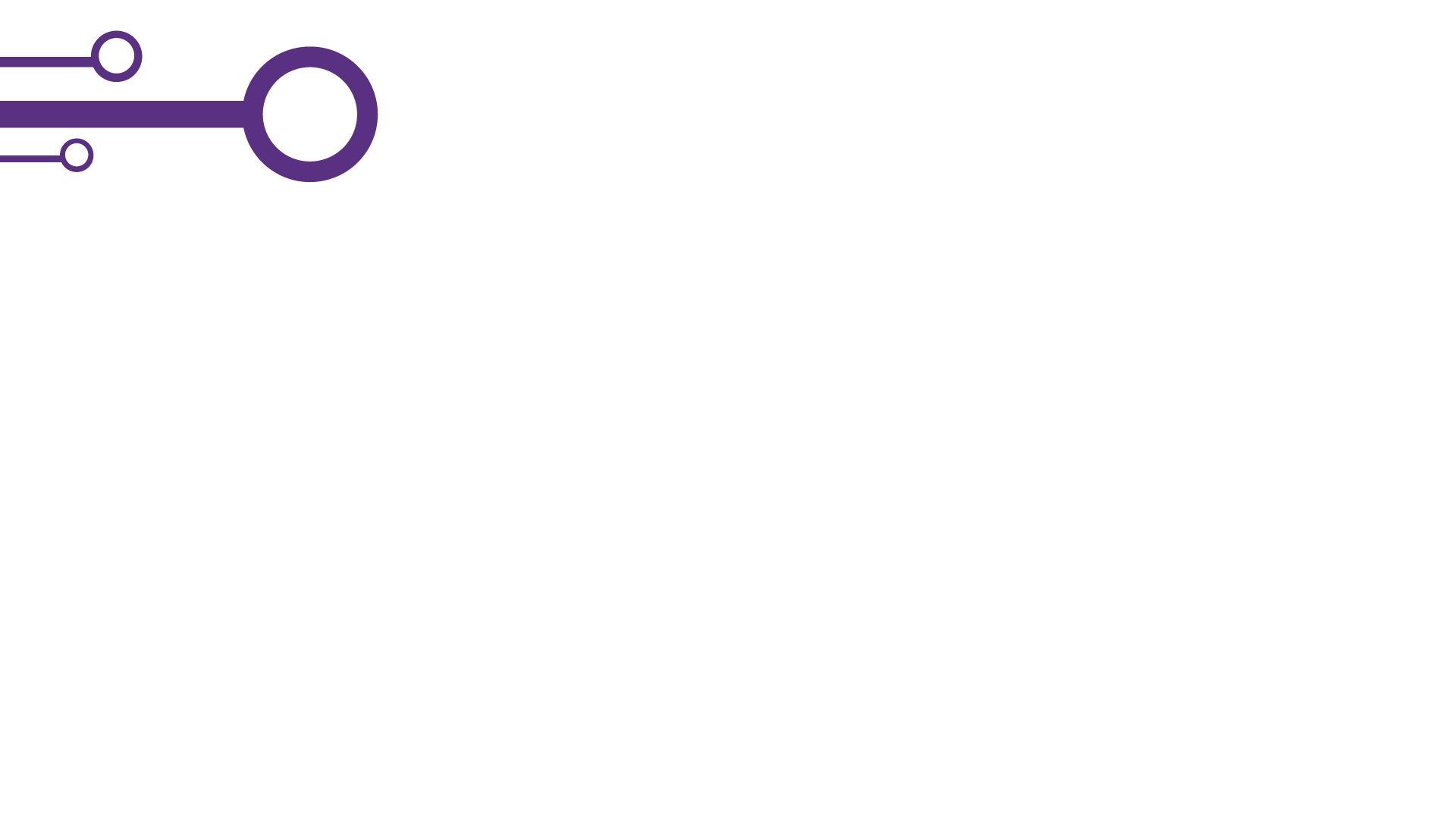 Que es Visualizar datos
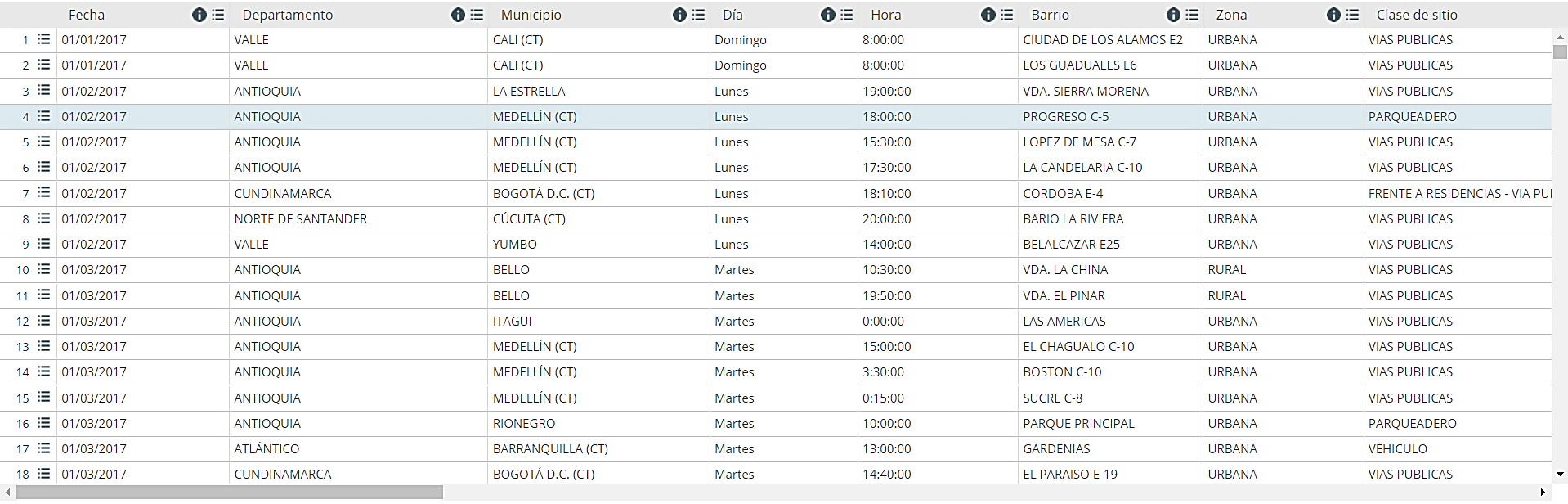 Hurto De Automotores 2017
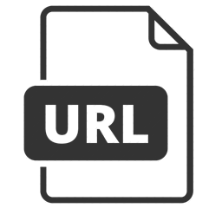 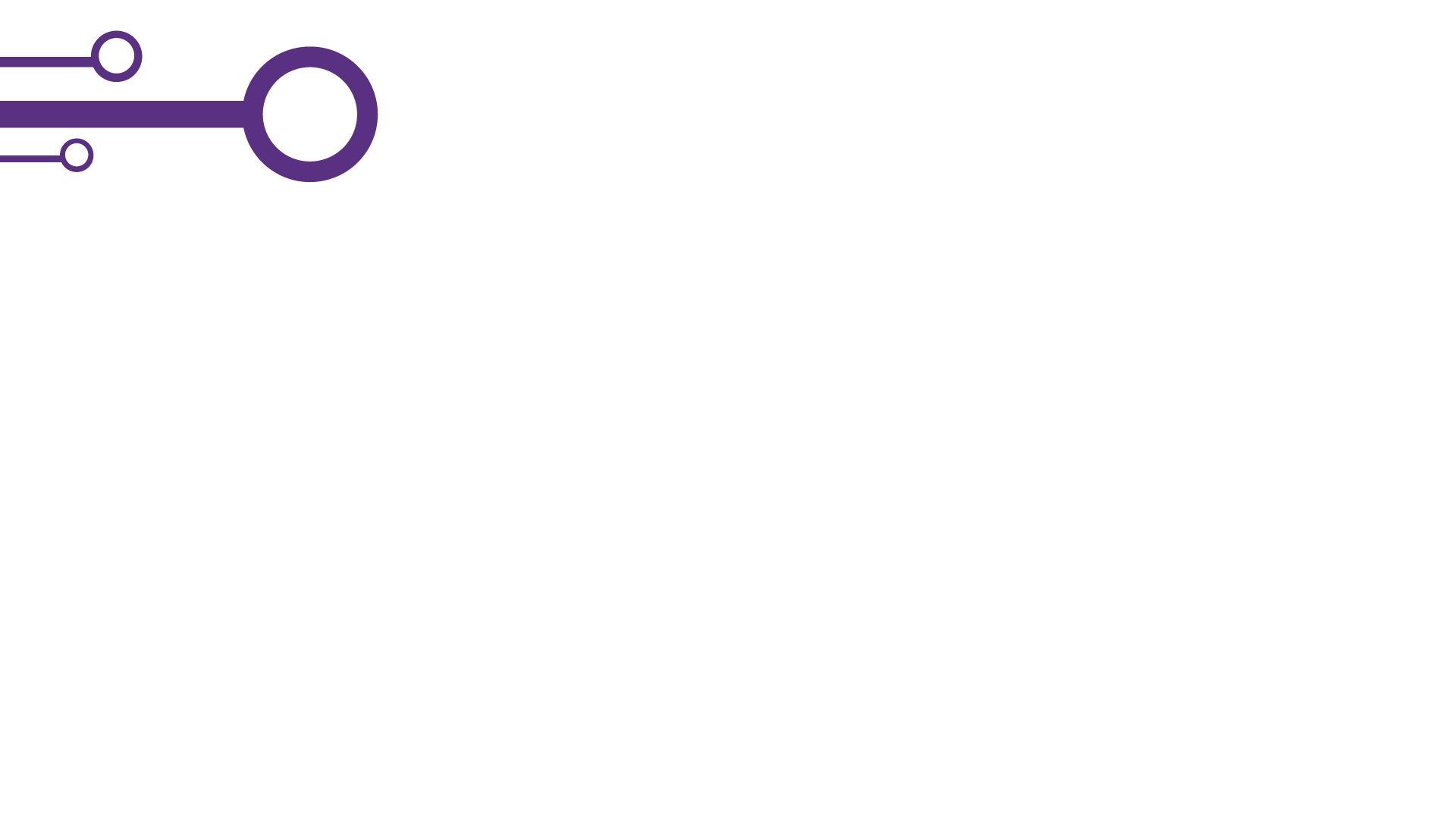 Nivel Básico
Metodología de visualización en Socrata
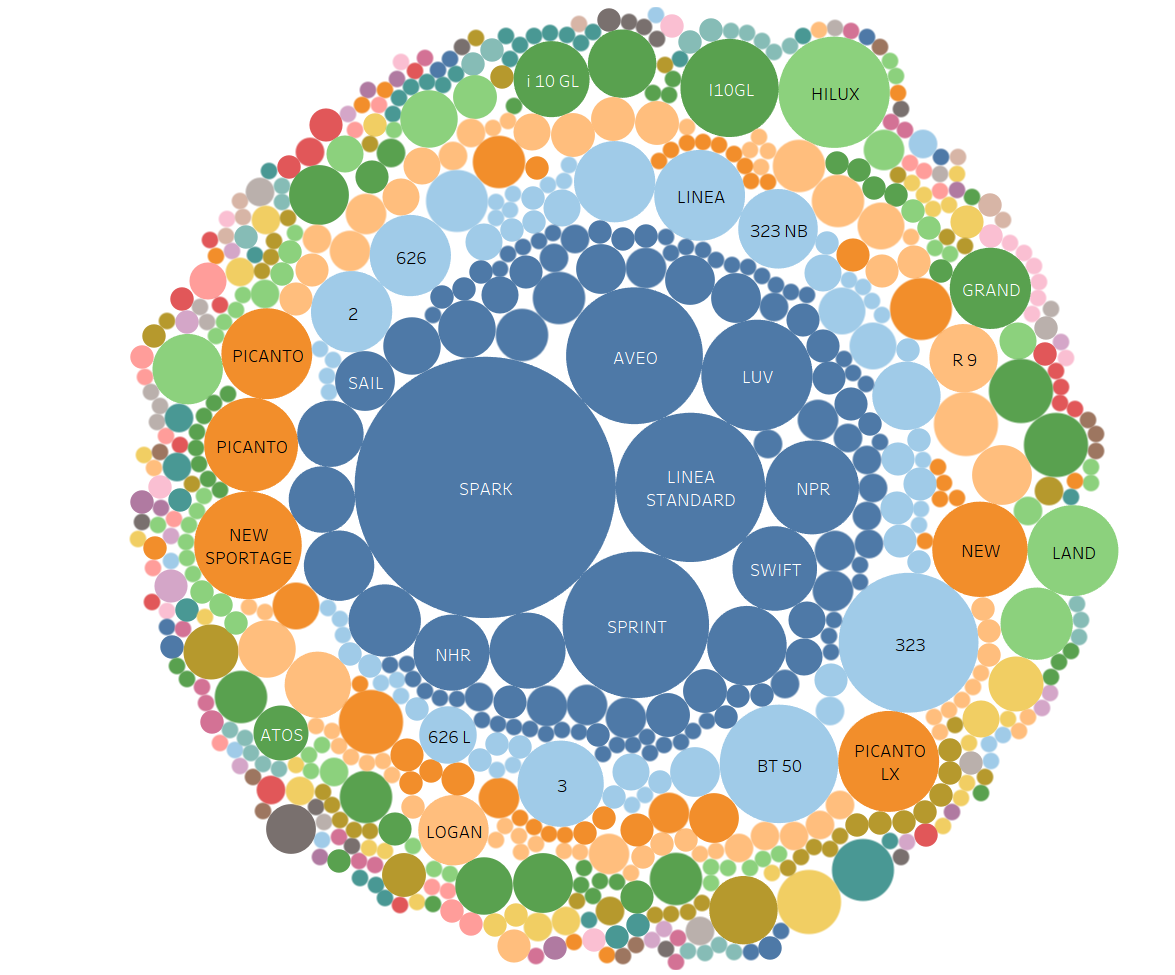 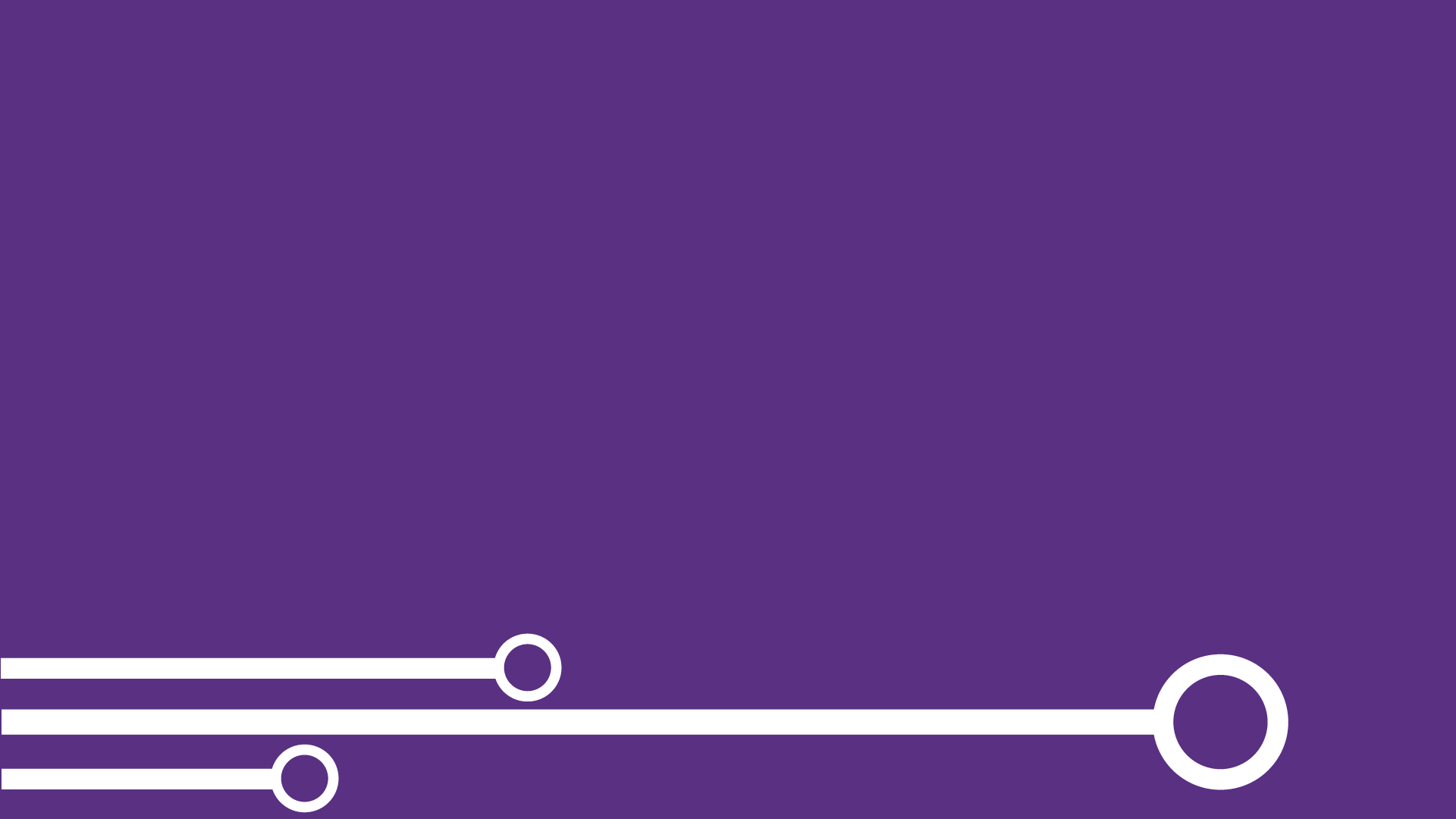 3. Nivel Basico
[Speaker Notes: La apuesta de Estado Abierto y TIC en Colombia busca reestablecer lazos de confianza entre ciudadanía y Estado a través de las oportunidades que los medios electrónicos aportan a la interacción entre ciudadano - Estado. Hoy el Estado Abierto es un estilo de Gobierno, estamos buscando transformar la mentalidad de los gobernantes y posibilitar en los ciudadanos el cuidado de lo público a partir de la participación, la colaboración y la transparencia.]
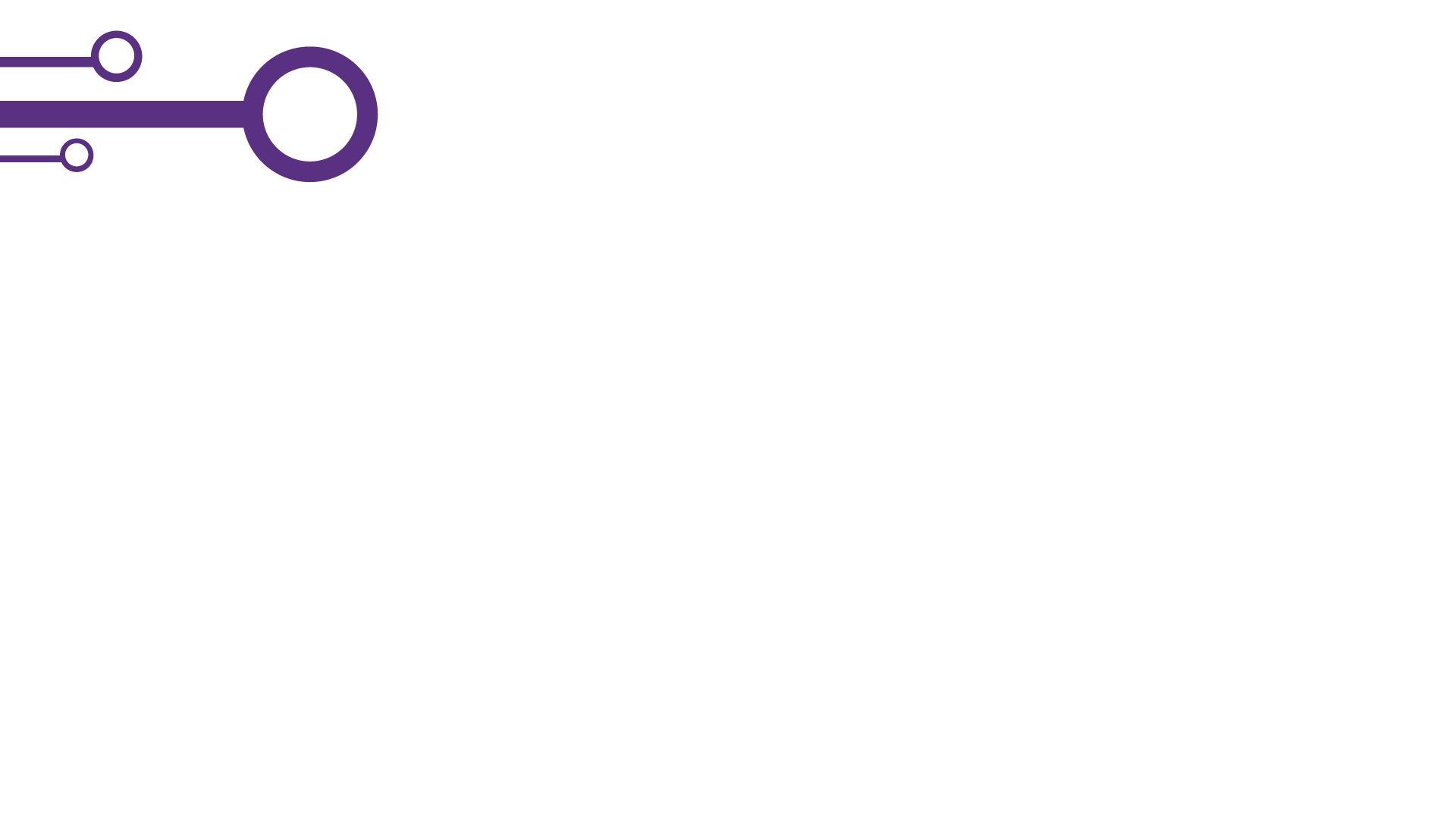 Nivel Básico
Metodología de visualización en Socrata
Filtrar
Visualizar
Si
Necesito transformar la info.
Conjunto de Datos
No
Visualizar
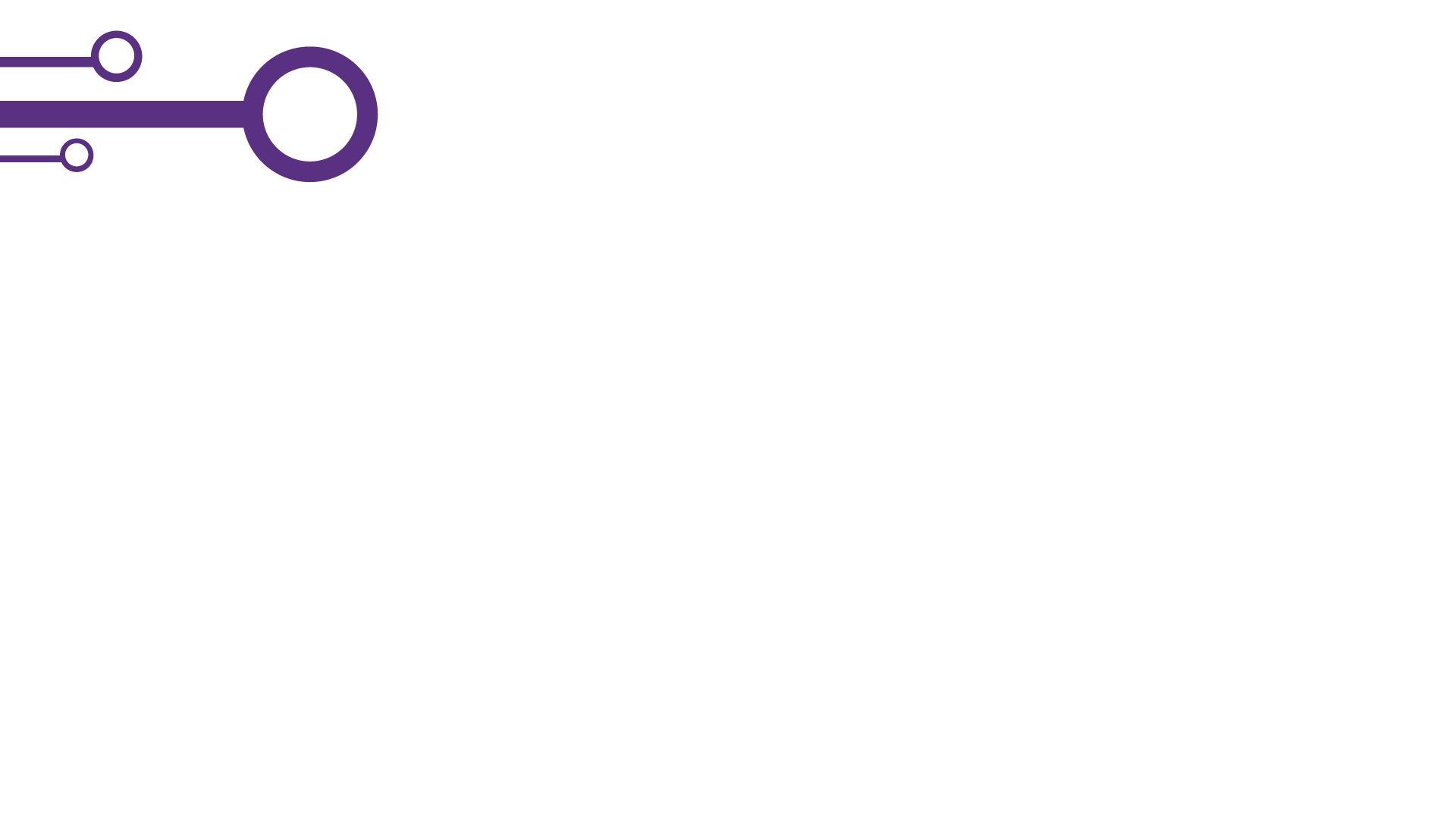 Nivel Básico
Tipos de visualización en Socrata
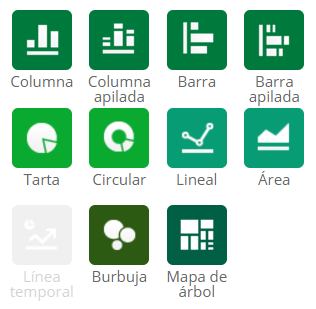 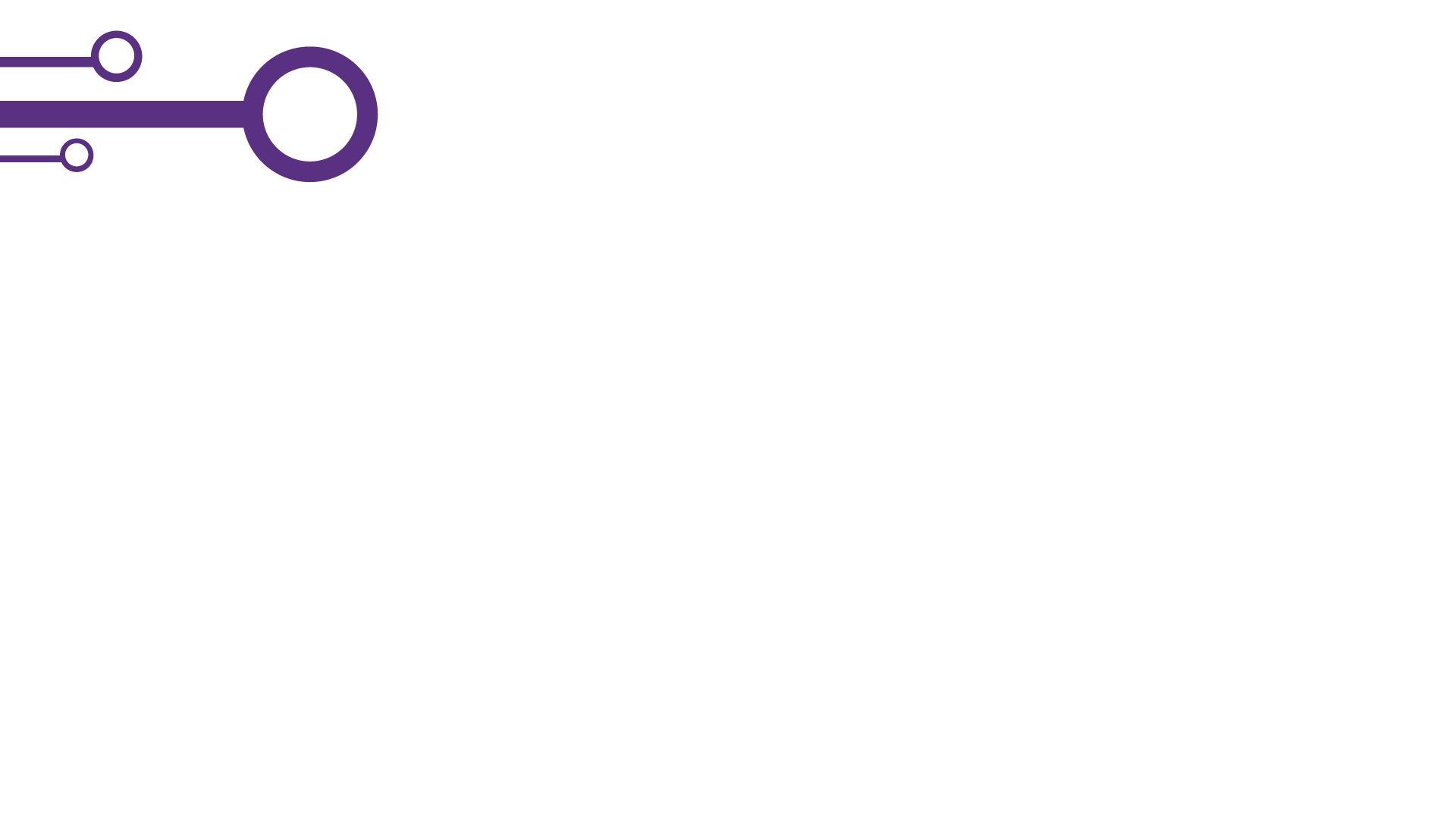 Nivel Básico
Ejemplo sin filtro
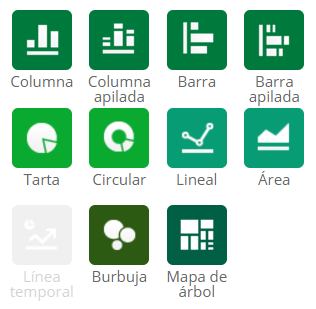 Cadena Productiva de Mora De Roncesvalles
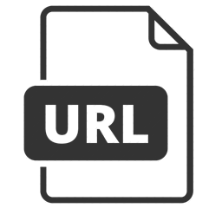 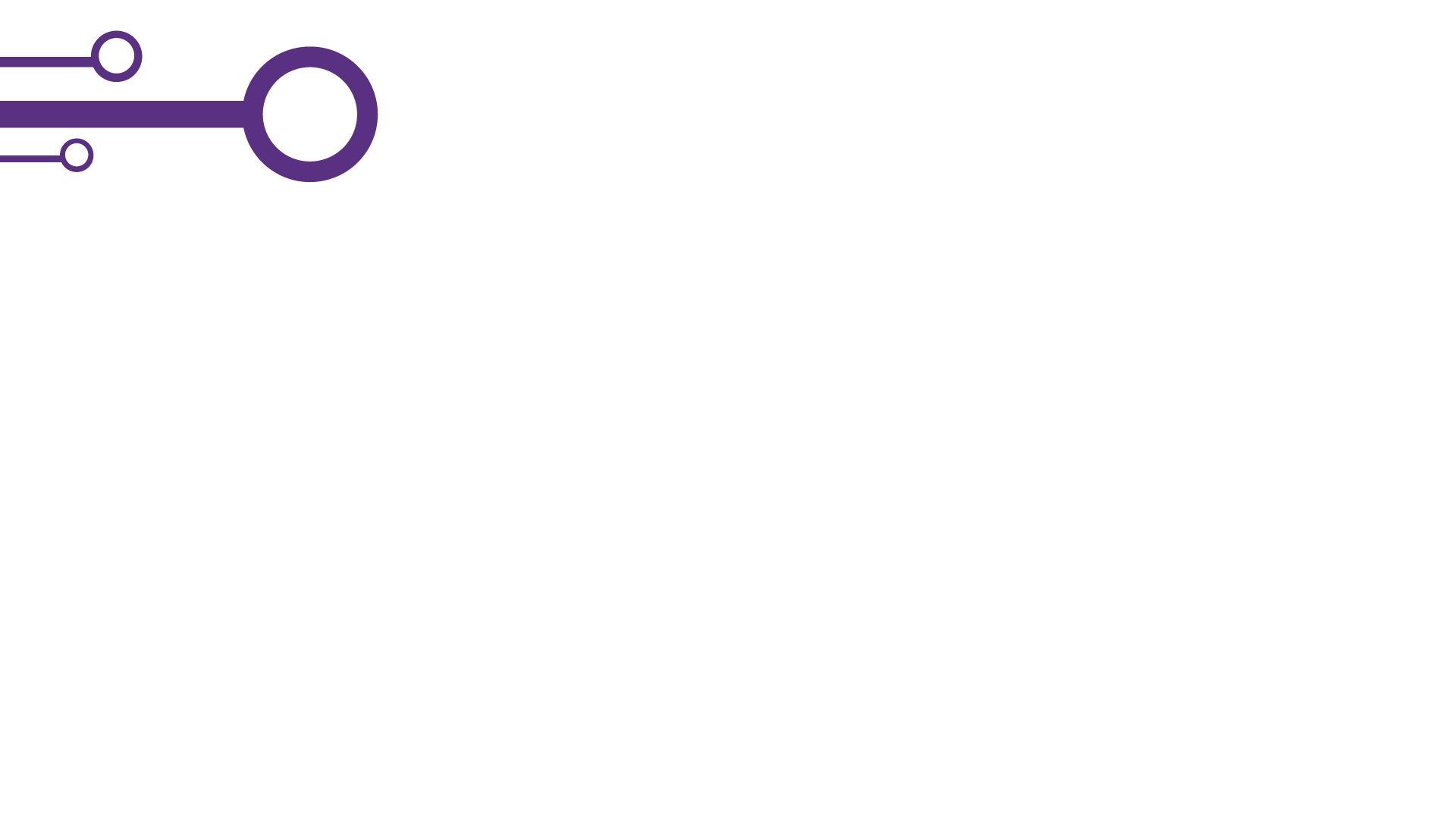 Nivel Básico
Ejemplo sin filtro
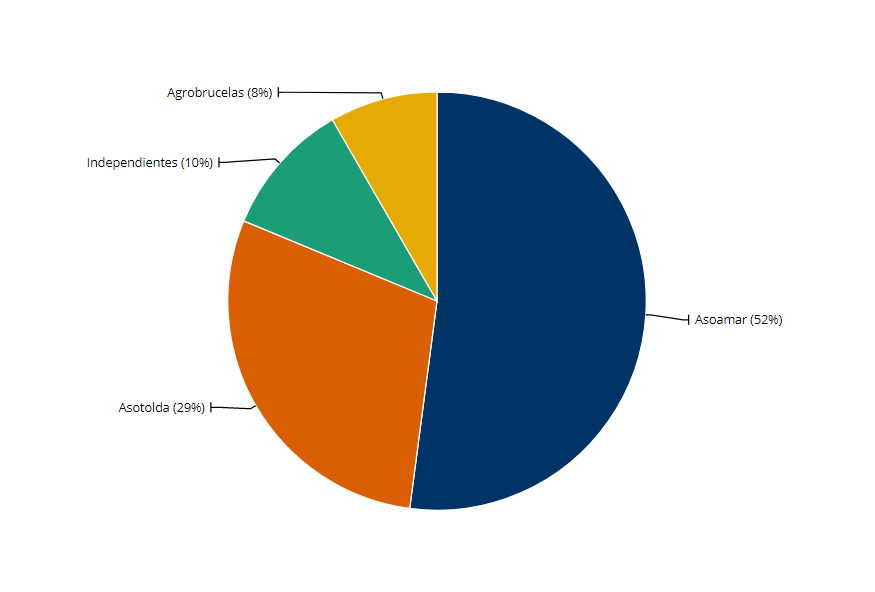 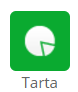 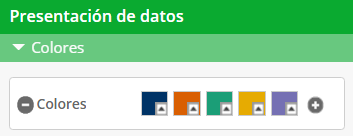 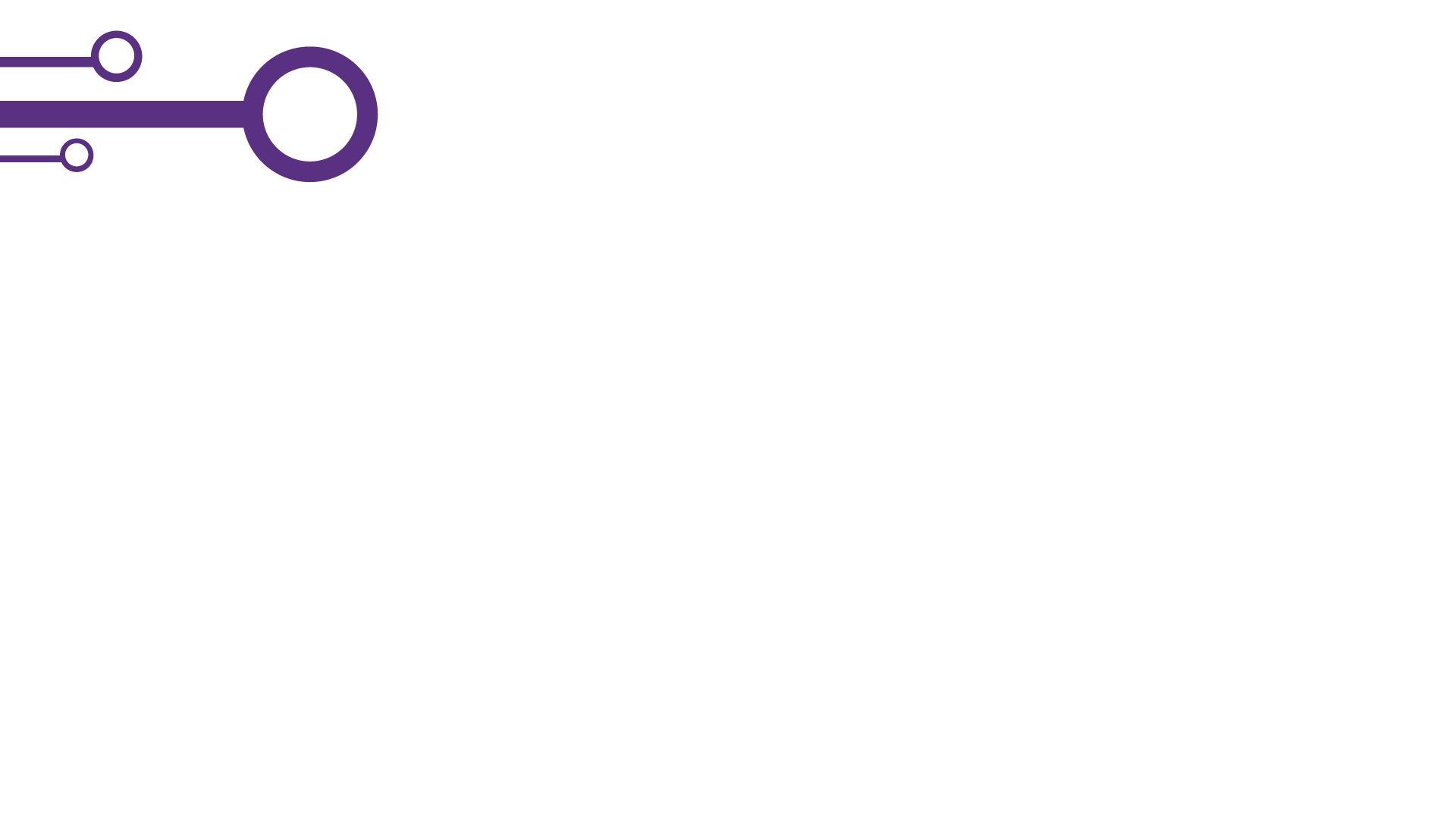 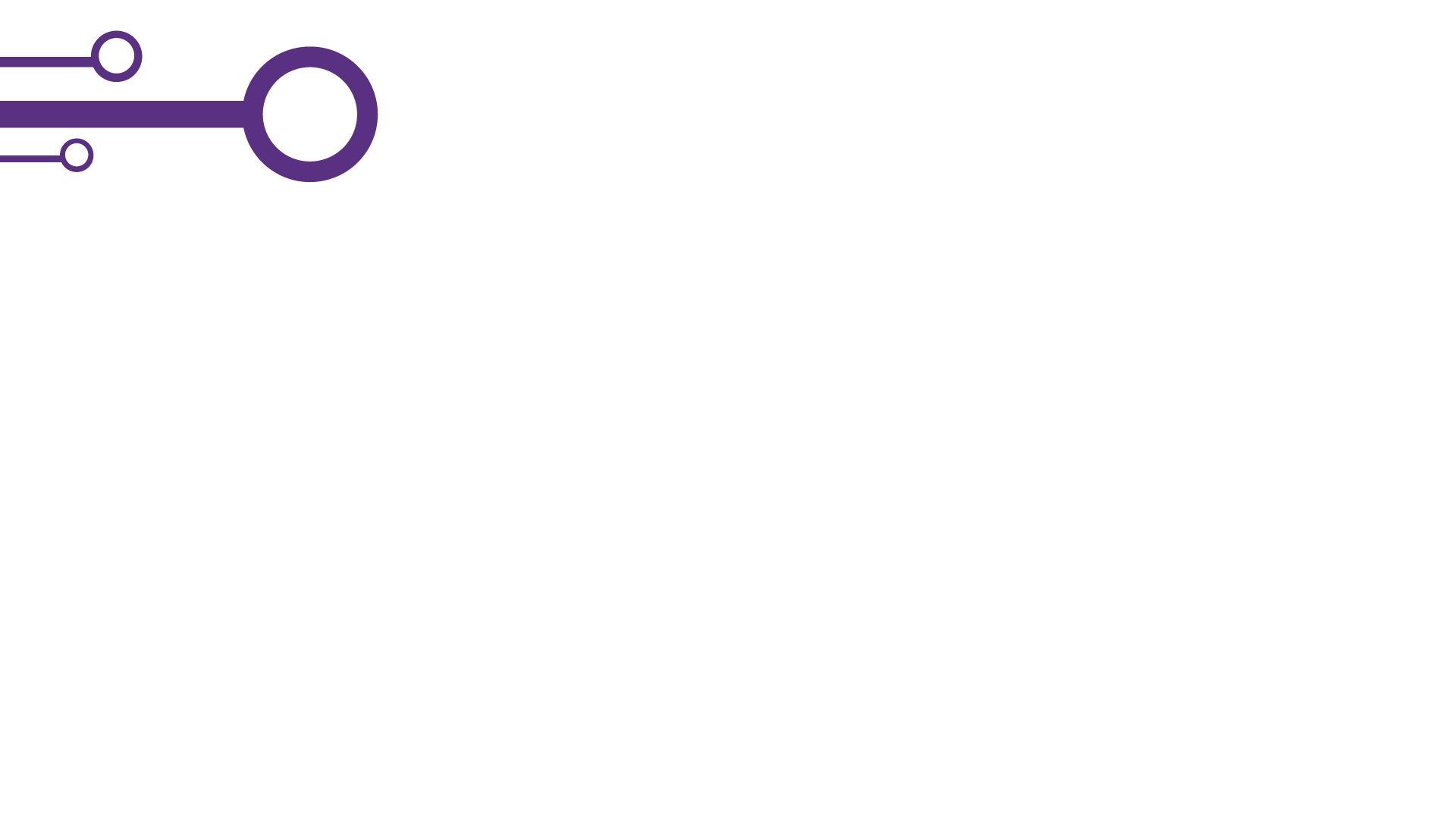 3
1
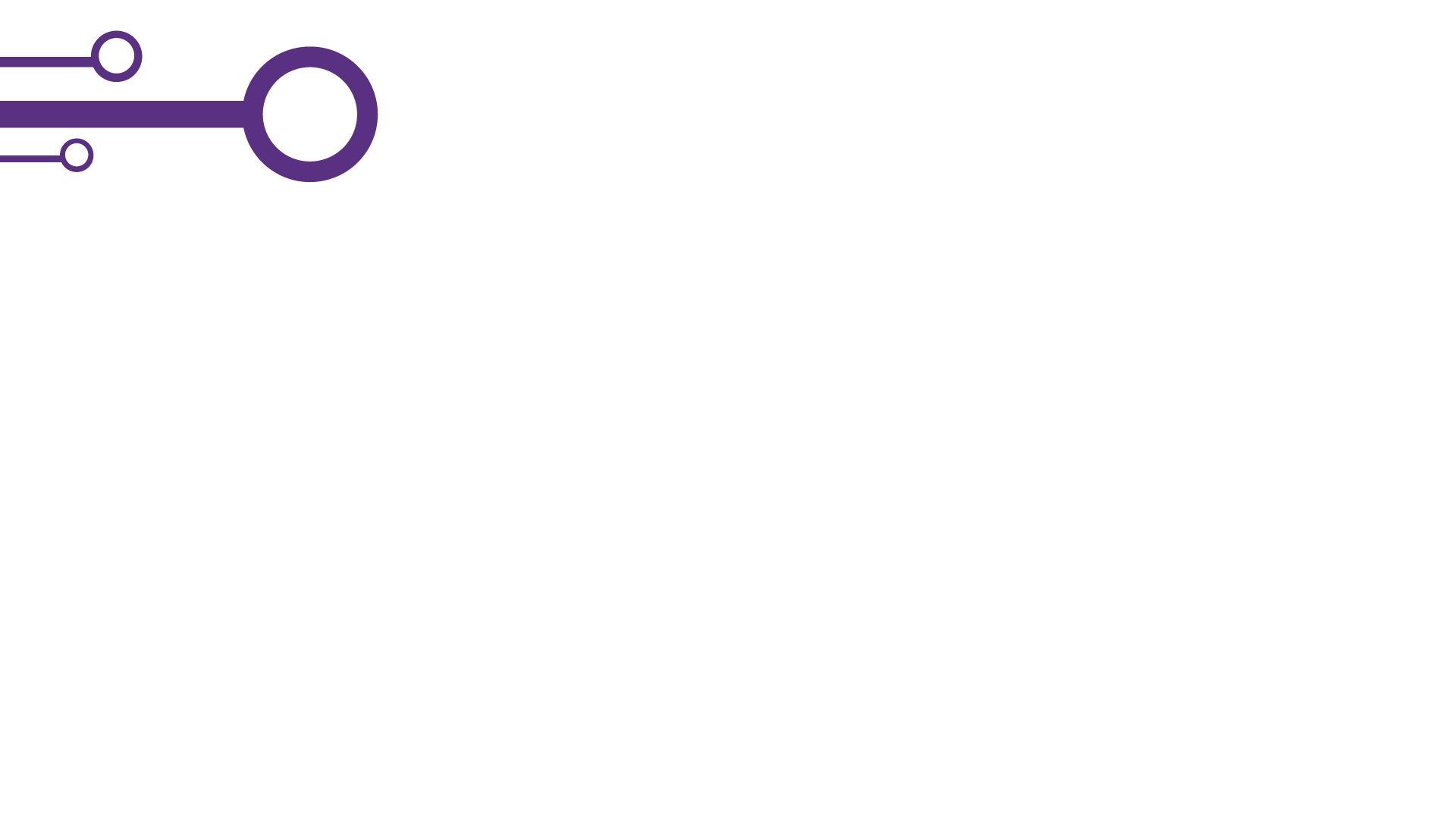 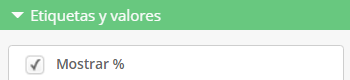 4
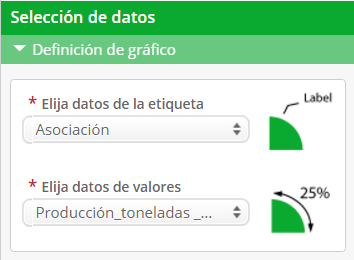 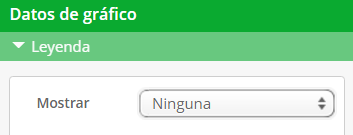 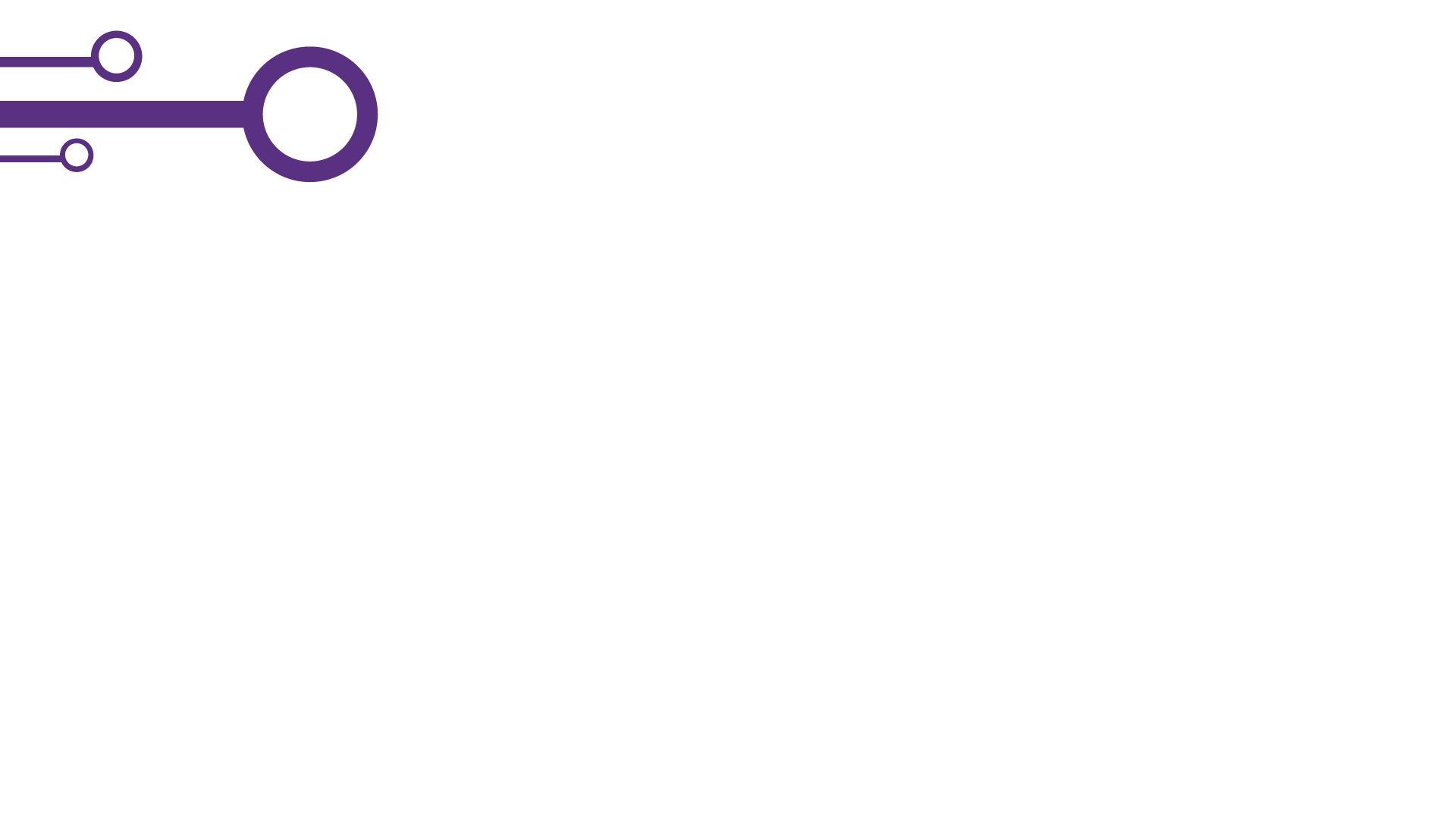 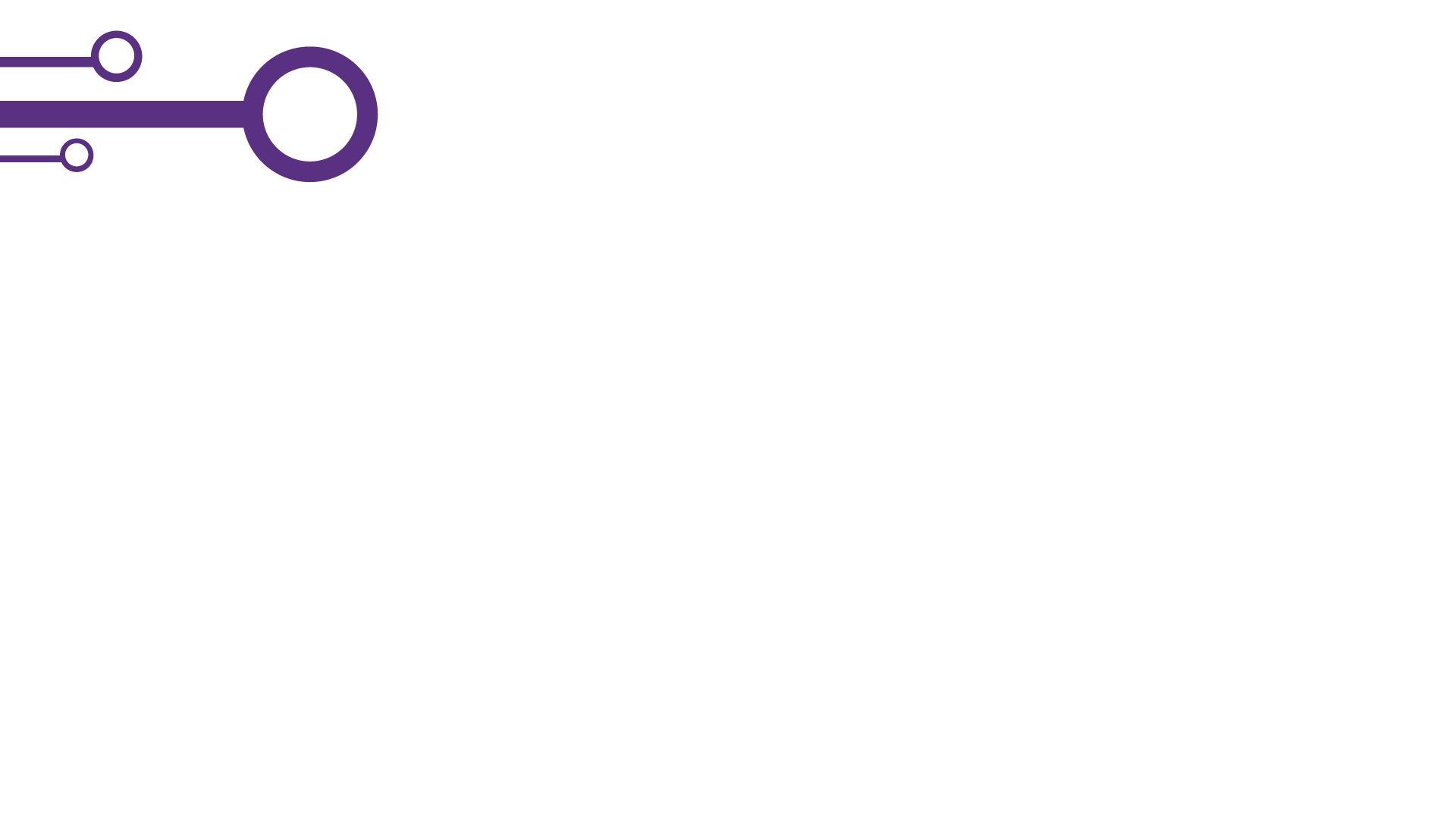 5
2
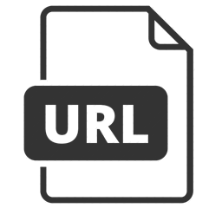 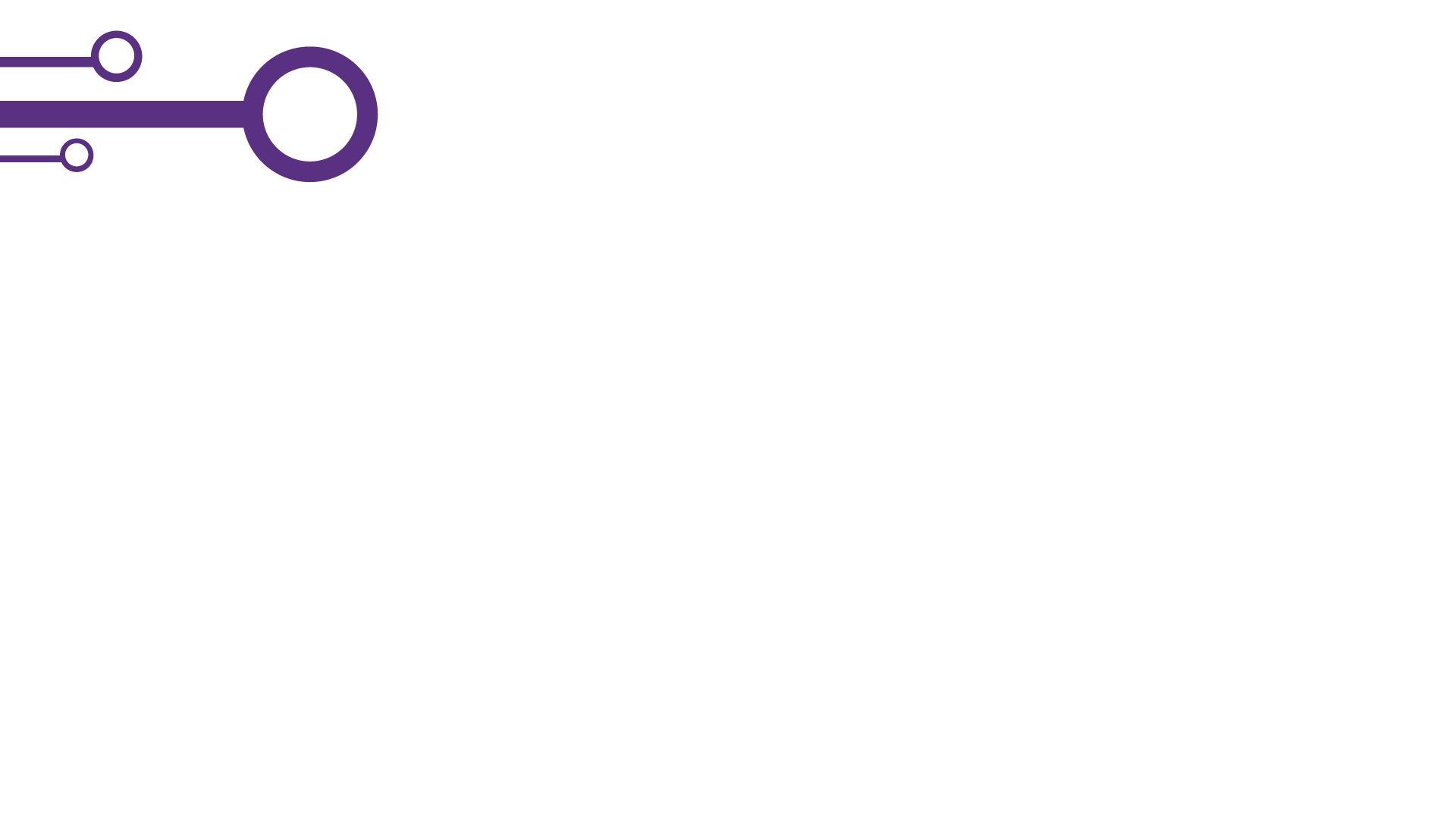 Nivel Básico
Ejemplo con filtro
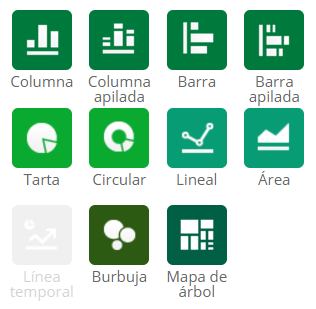 Lesiones Accidentes Transito 2017-2
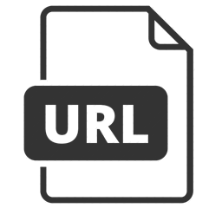 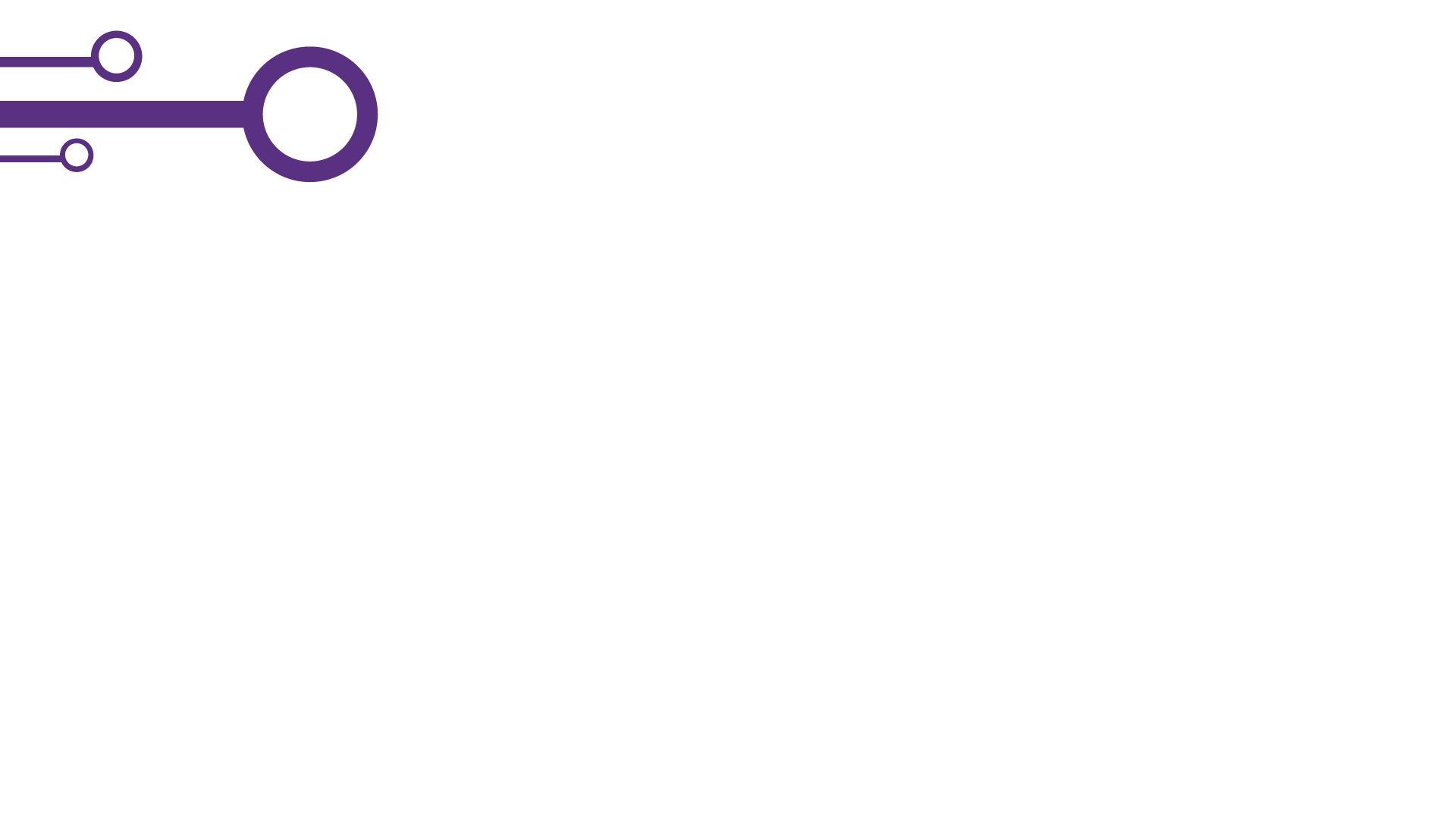 Nivel Básico
Ejemplo con filtro
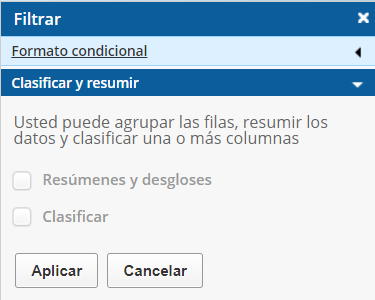 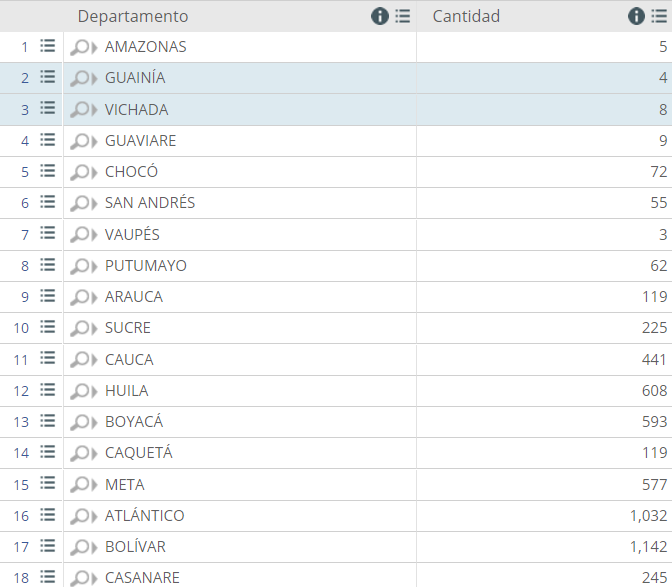 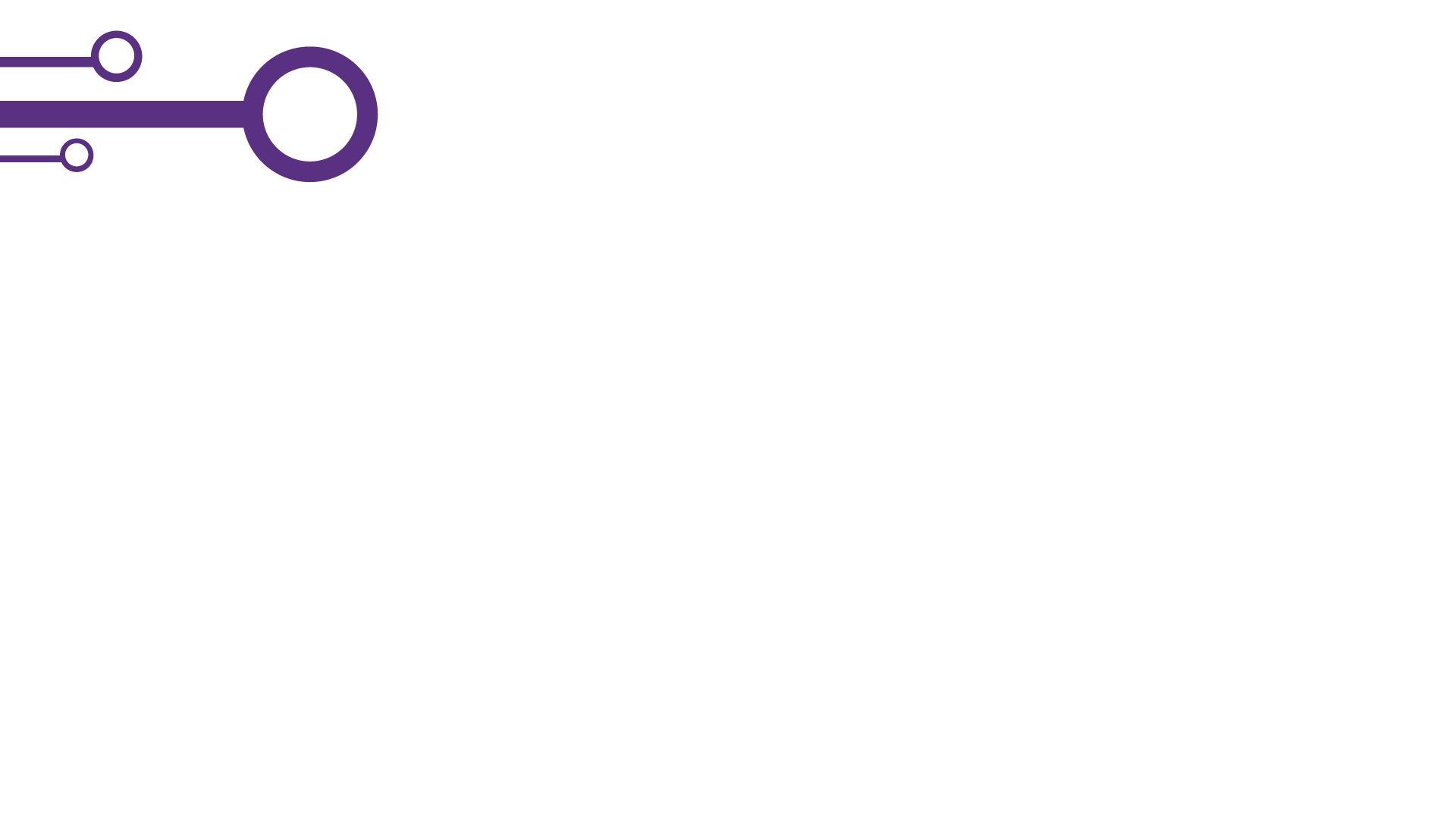 1
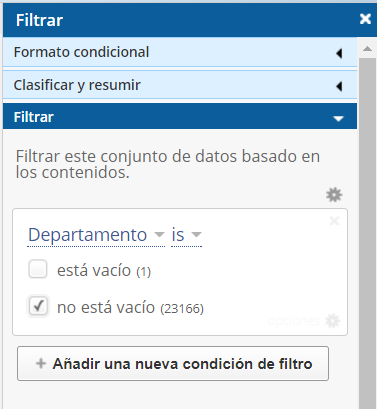 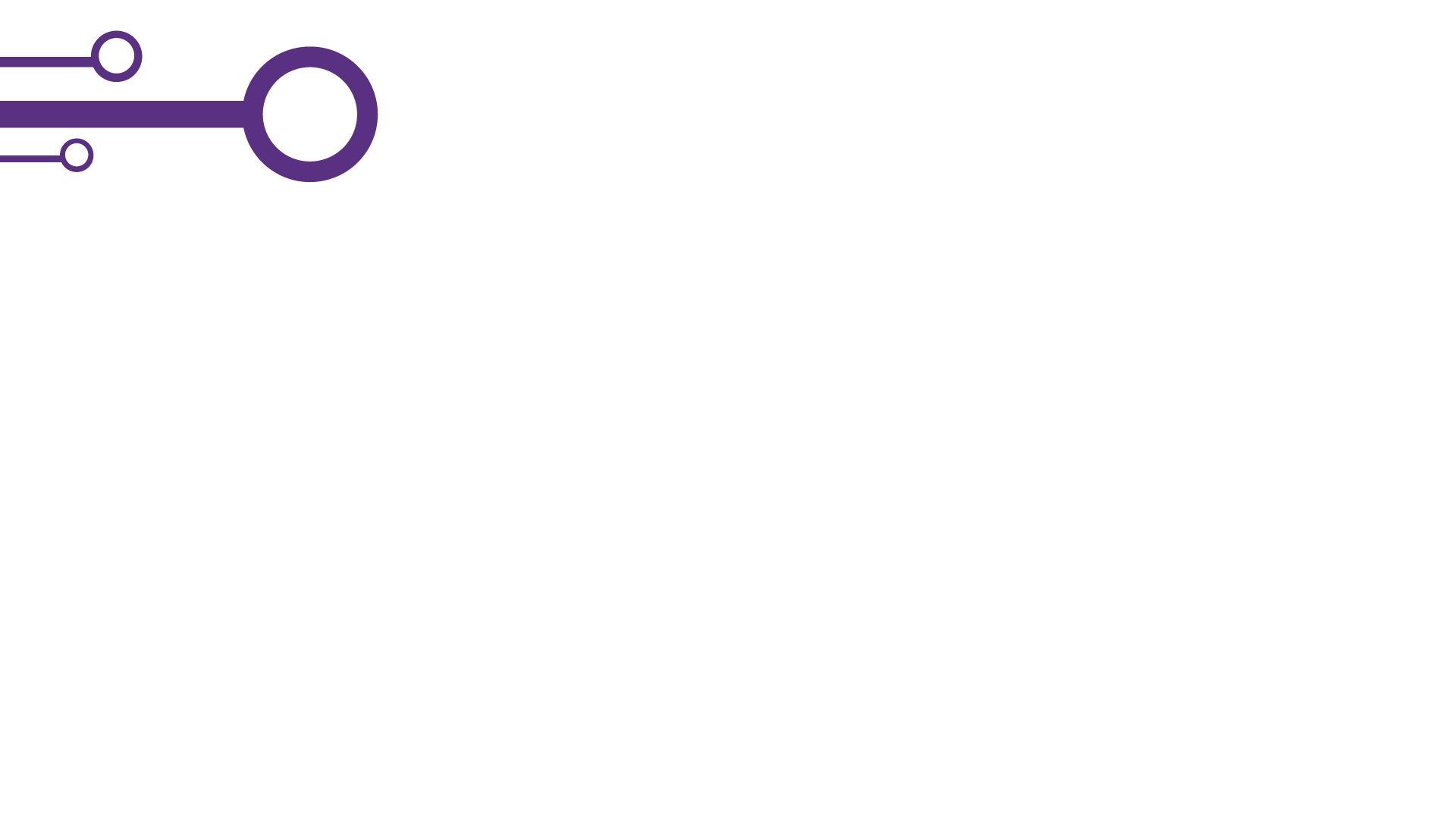 3
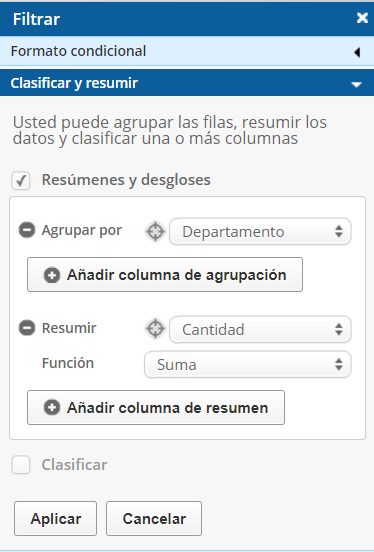 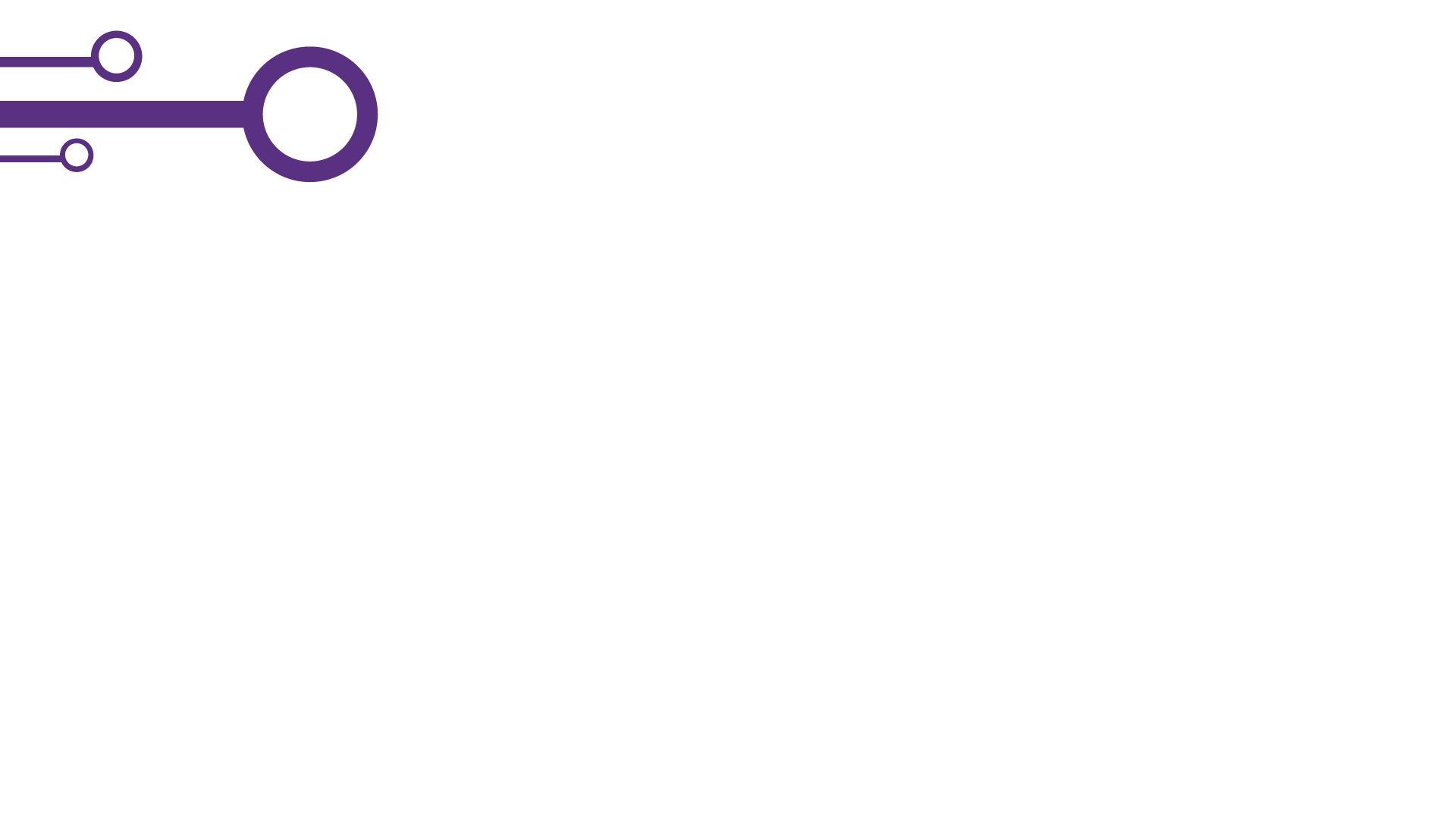 2
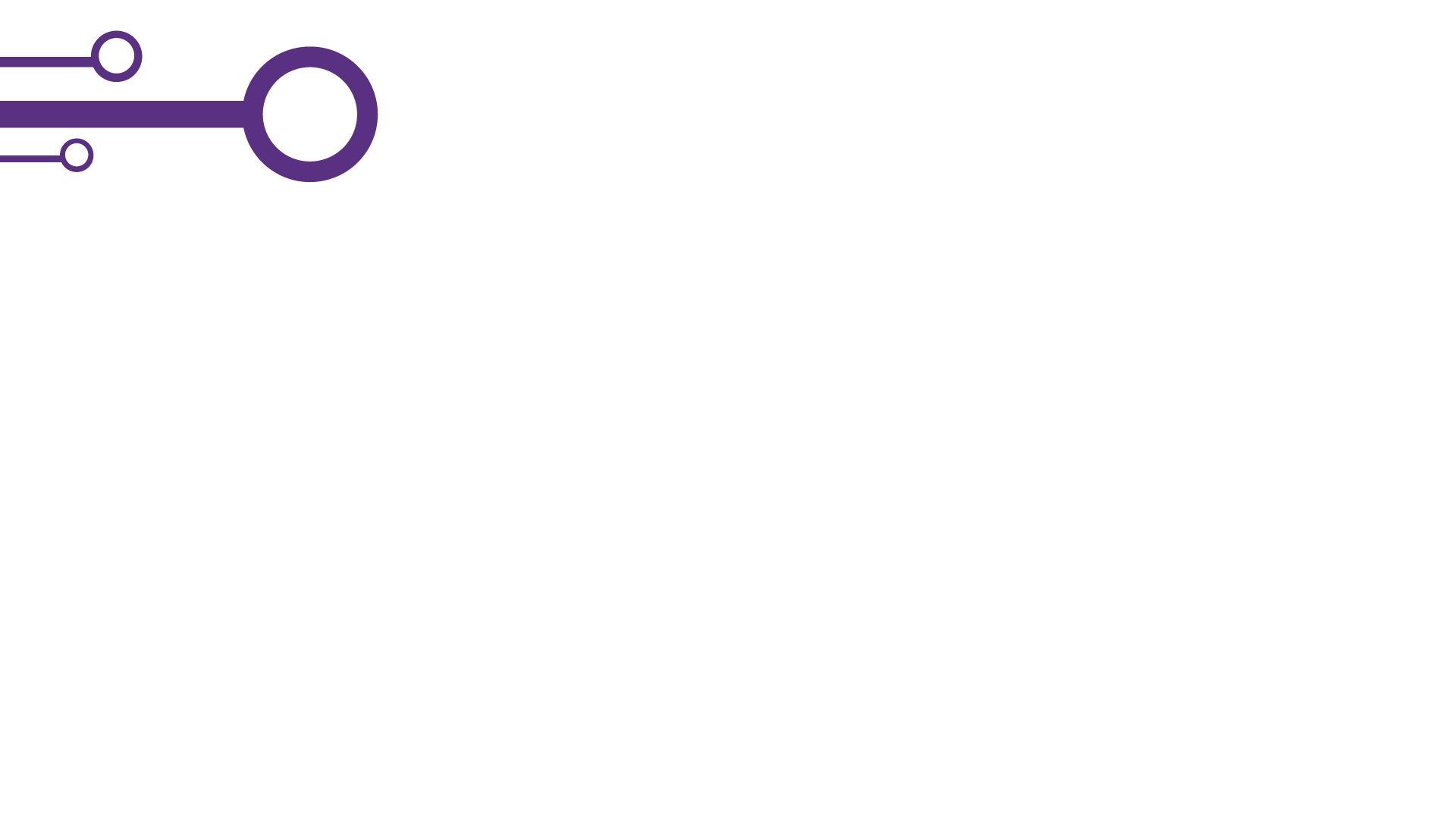 Nivel Básico
Ejemplo con filtro
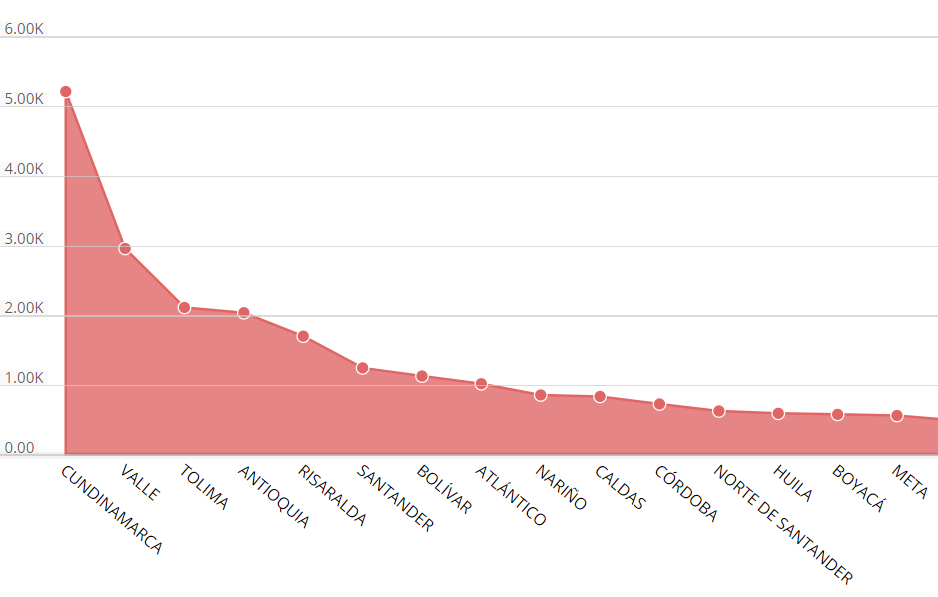 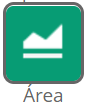 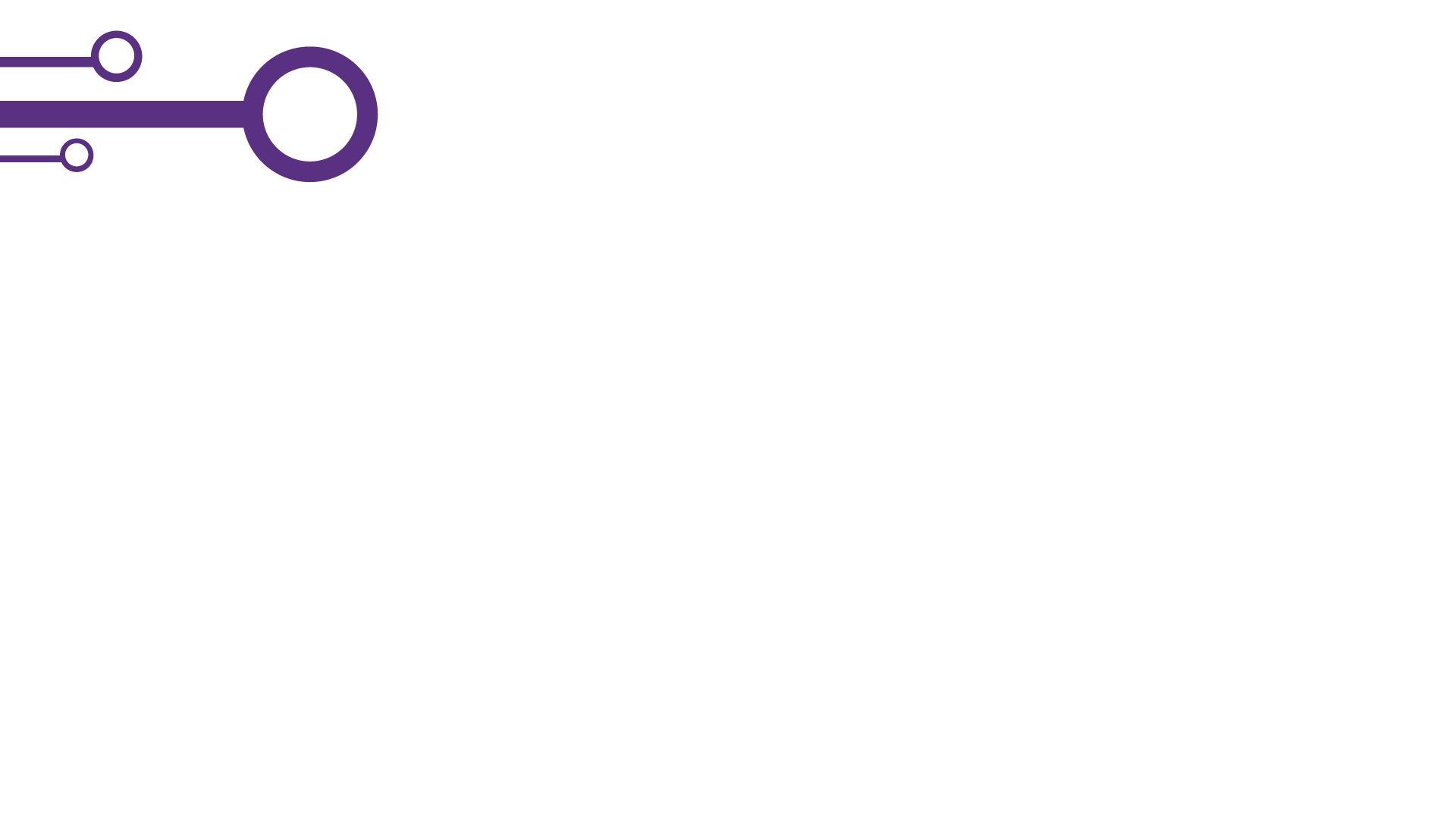 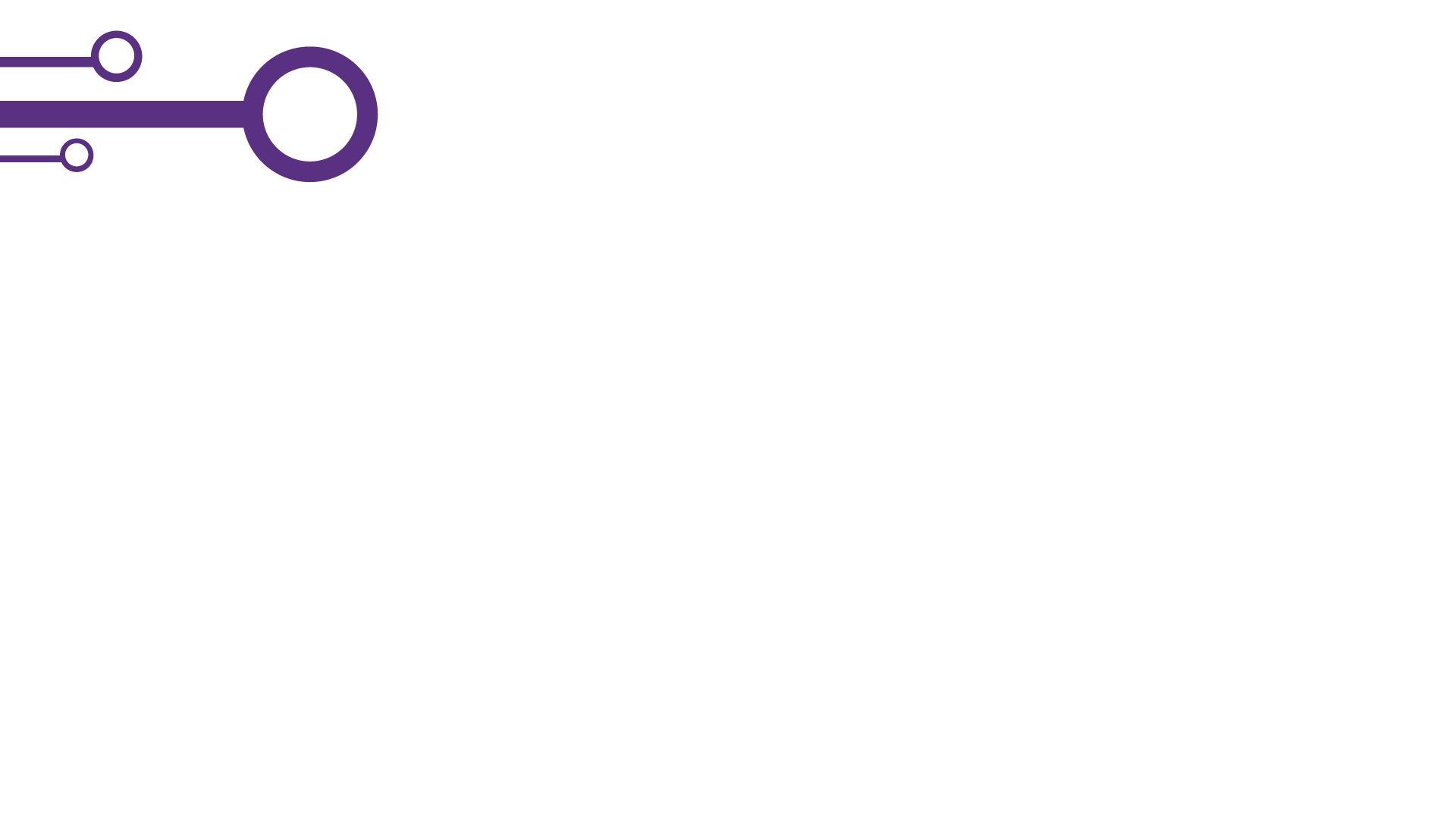 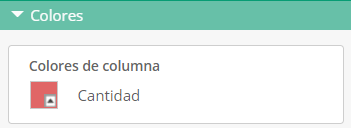 1
3
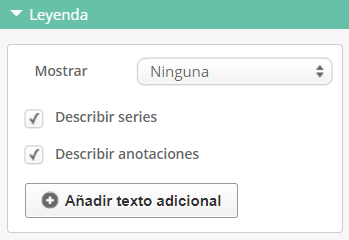 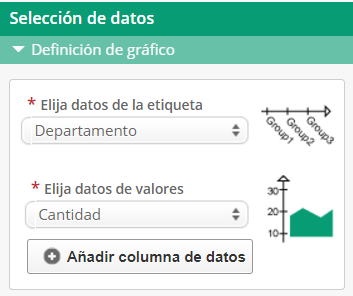 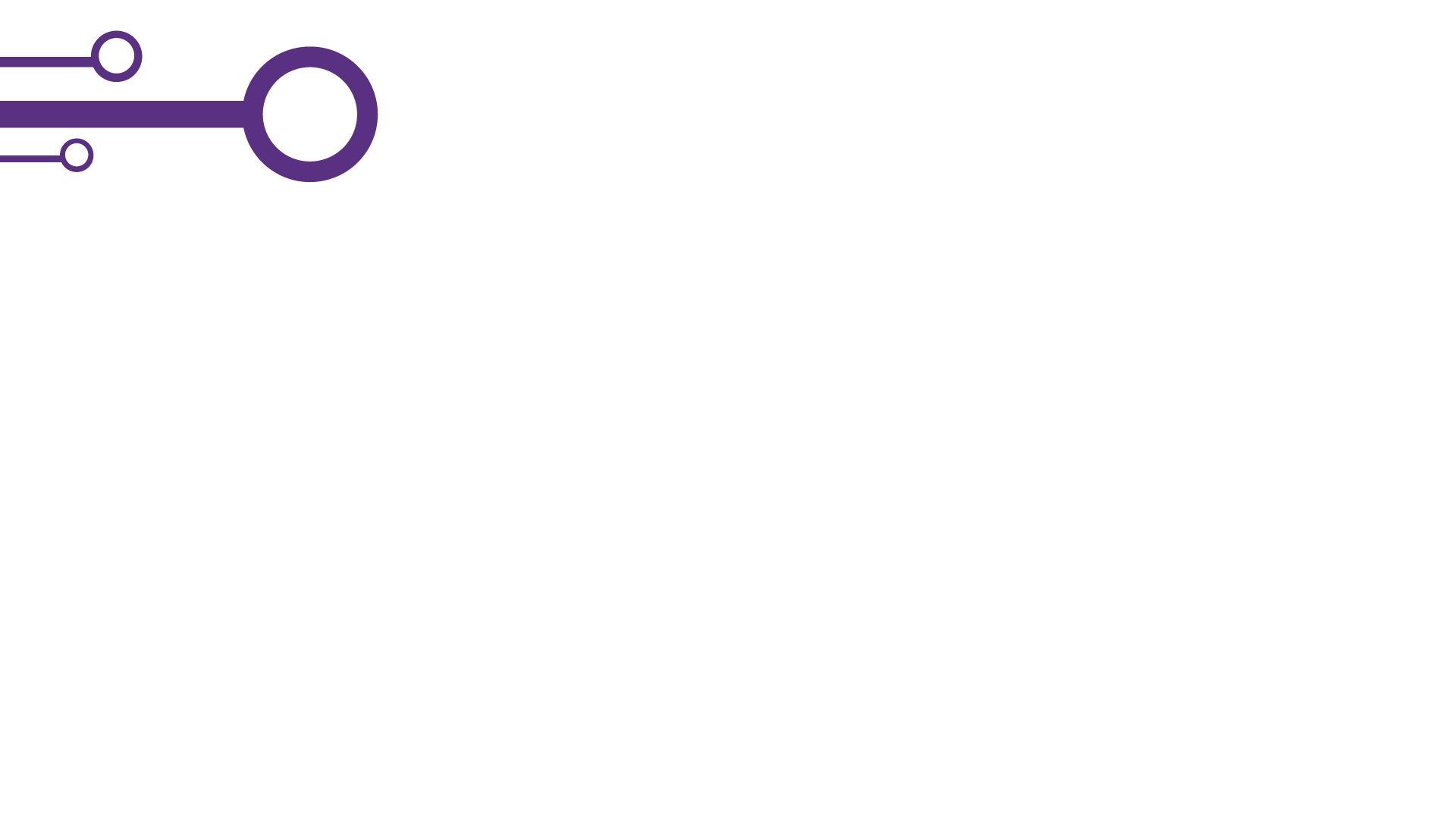 4
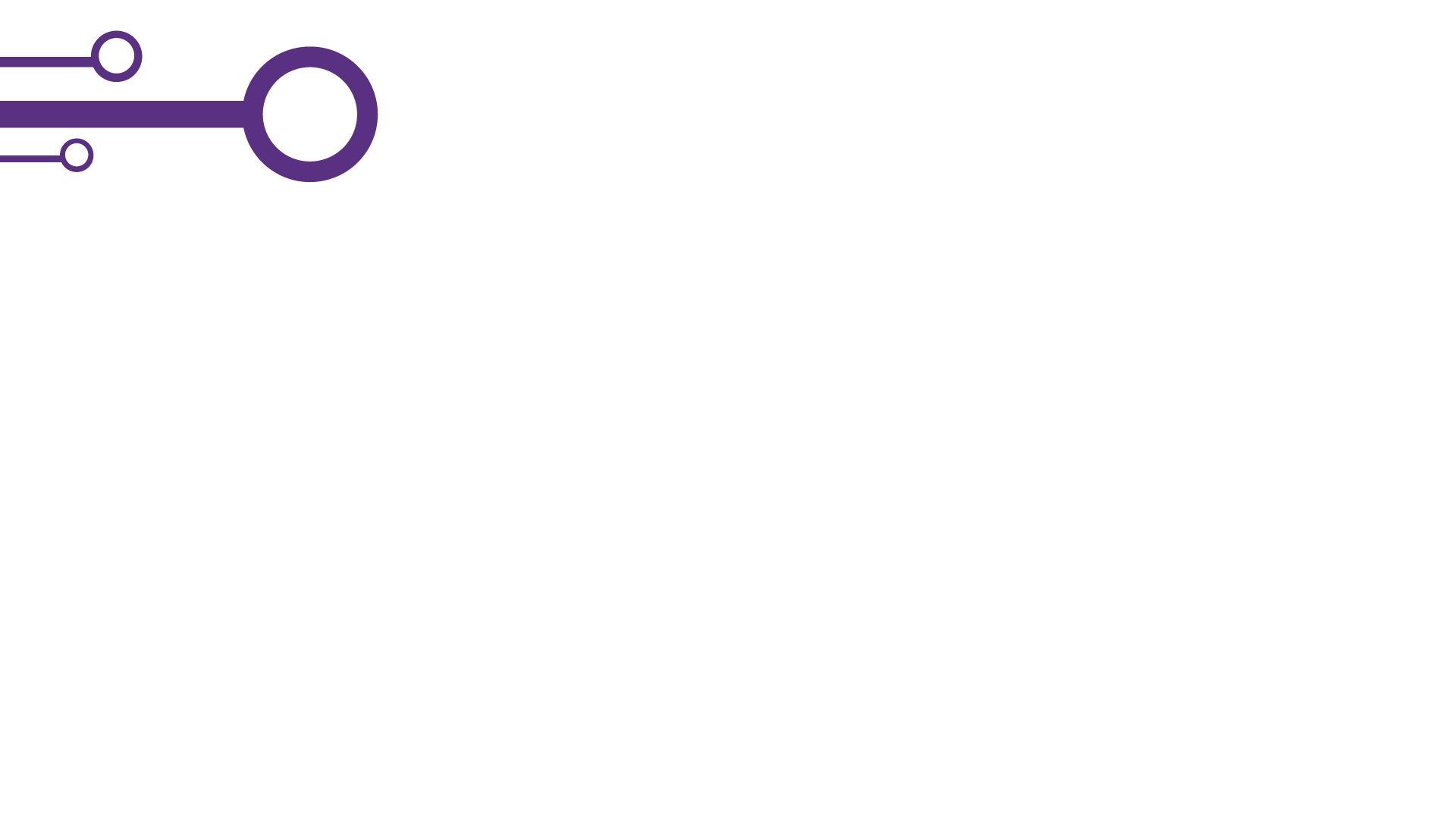 2
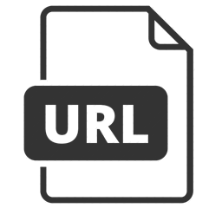 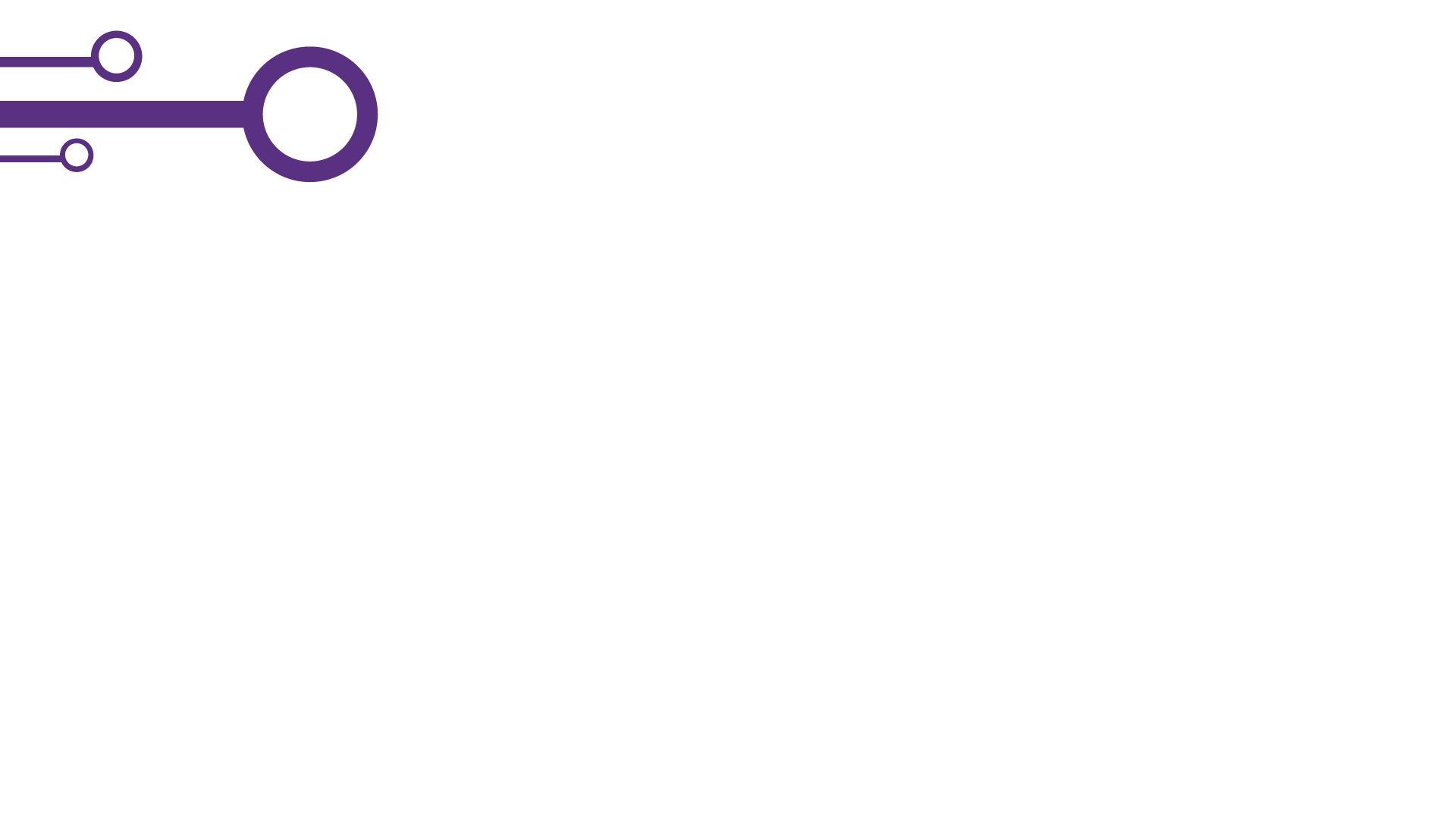 Nivel Básico
Ejemplo de Mapa
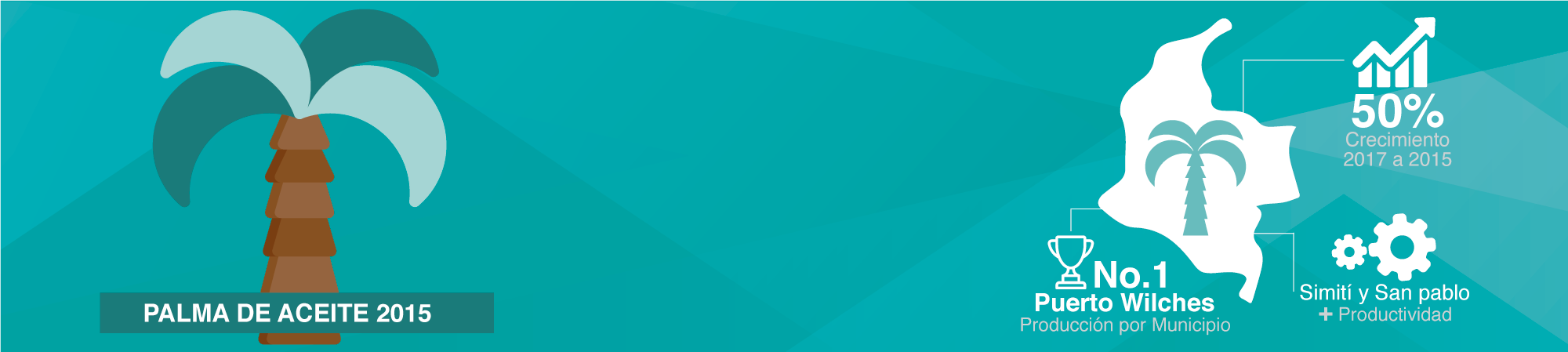 Sistema de Vigilancia de la Calidad del Agua Potable
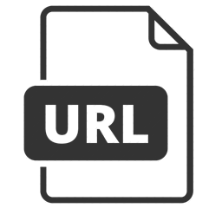 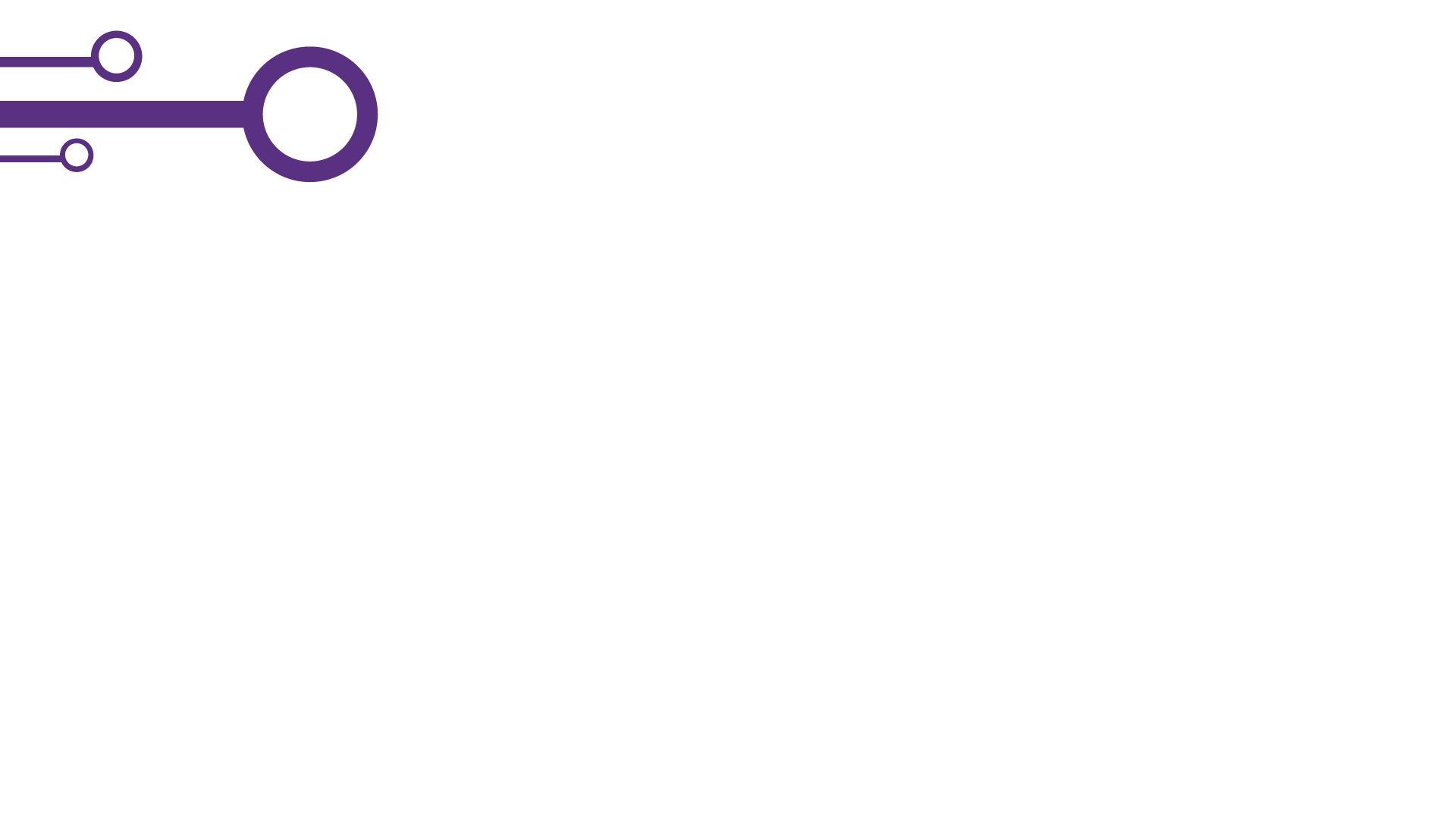 Nivel Básico
Ejemplo de Mapa
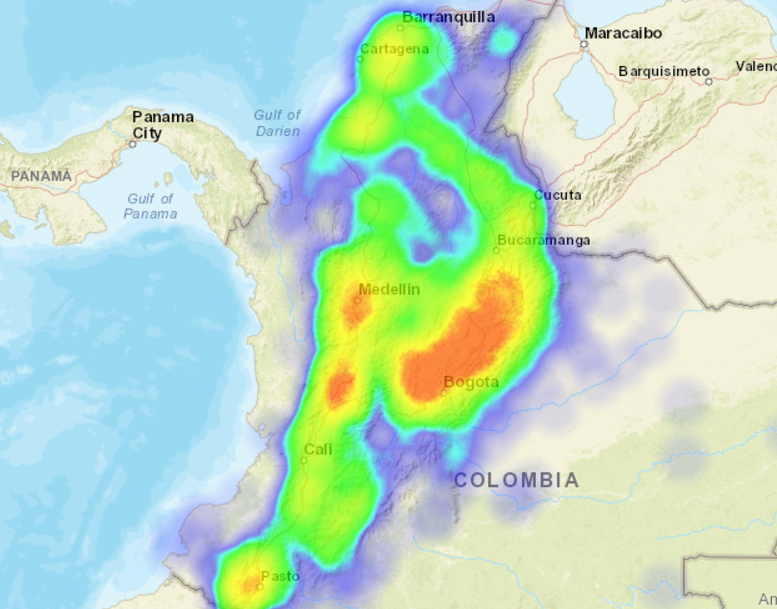 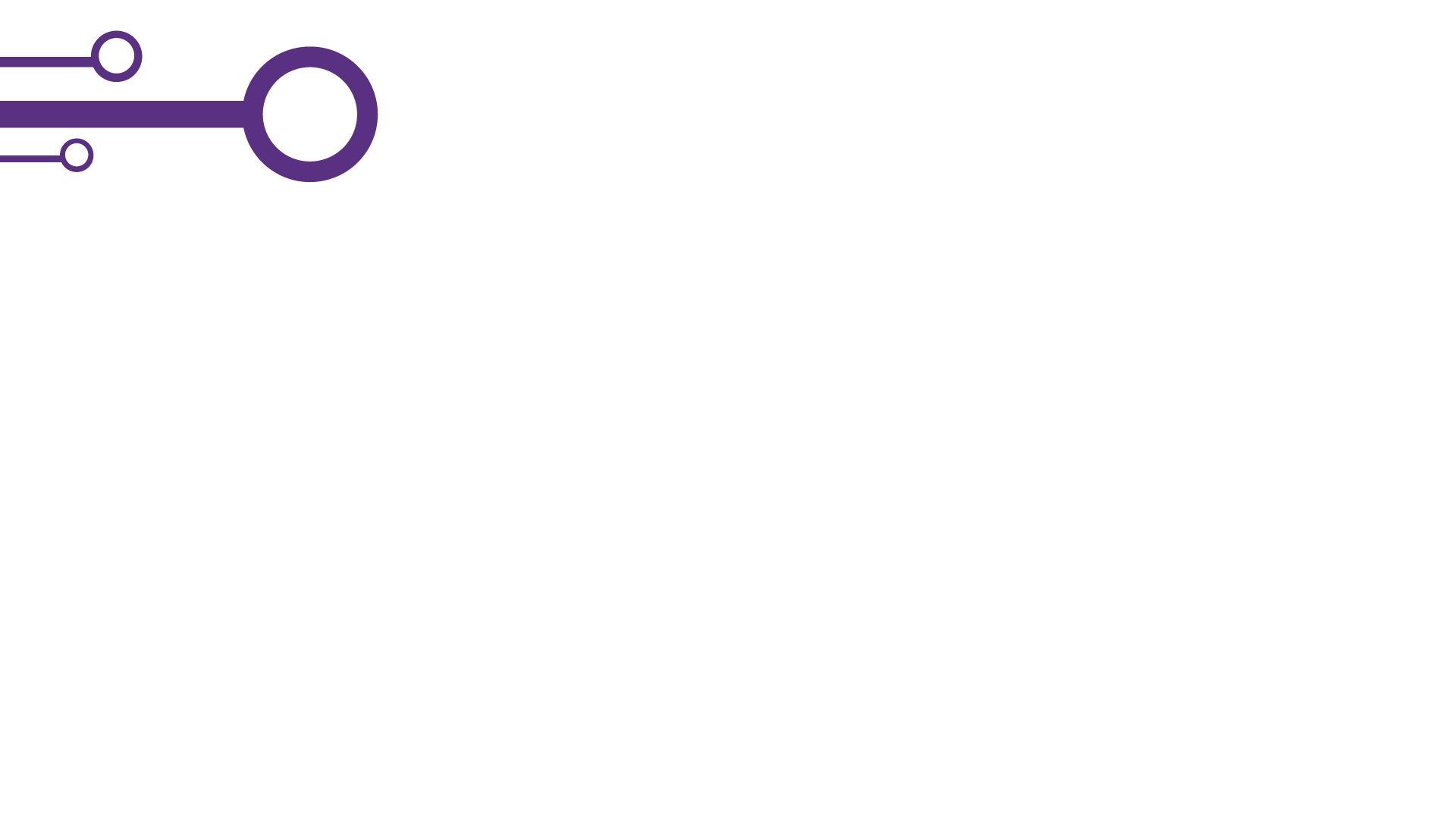 1
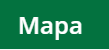 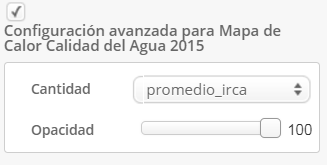 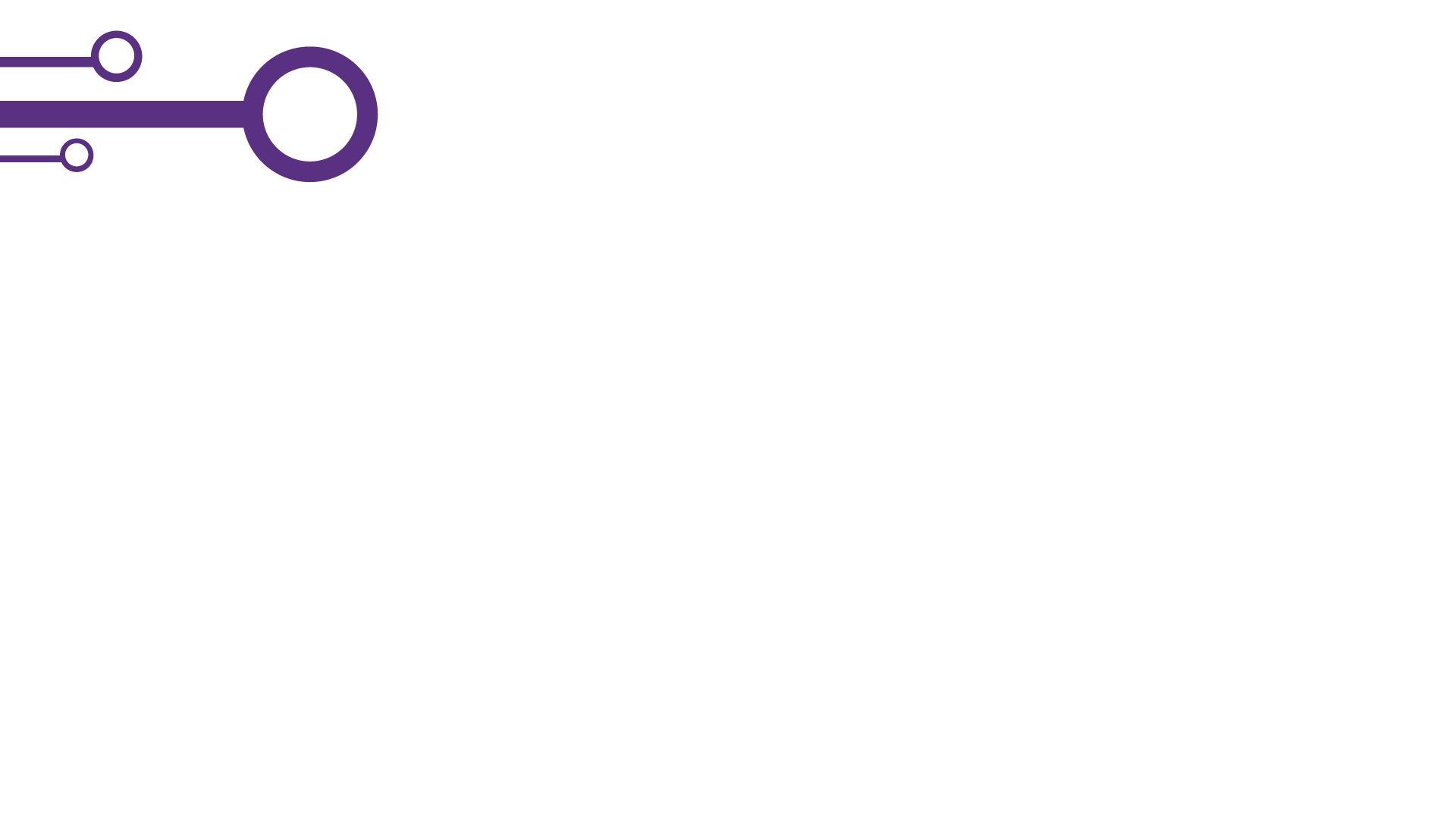 4
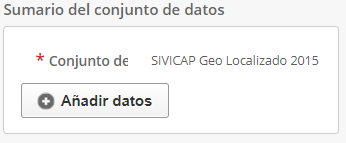 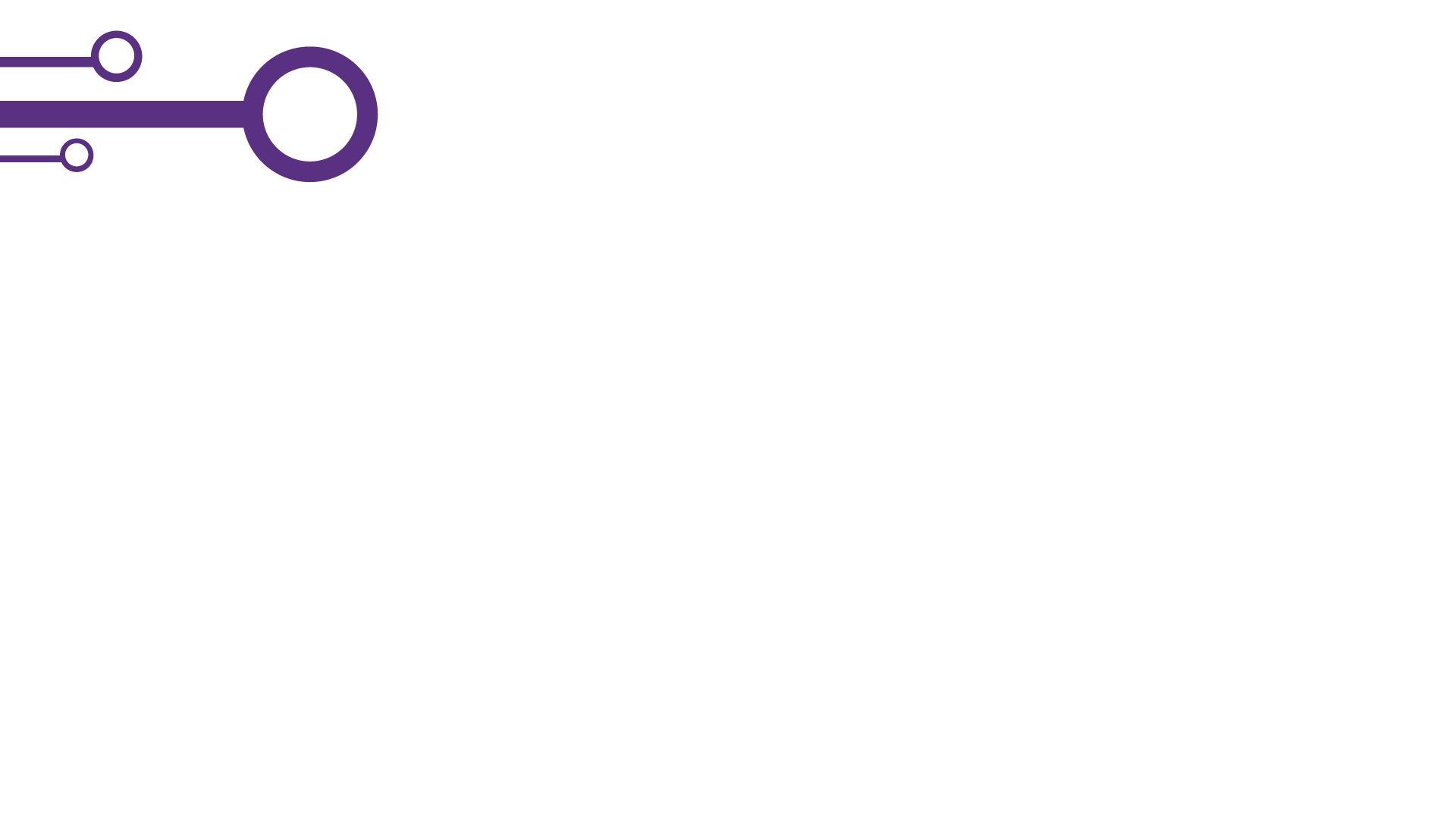 2
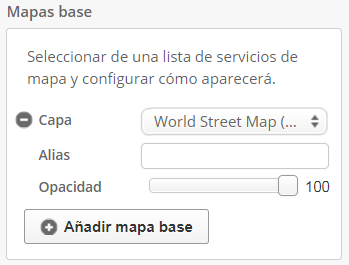 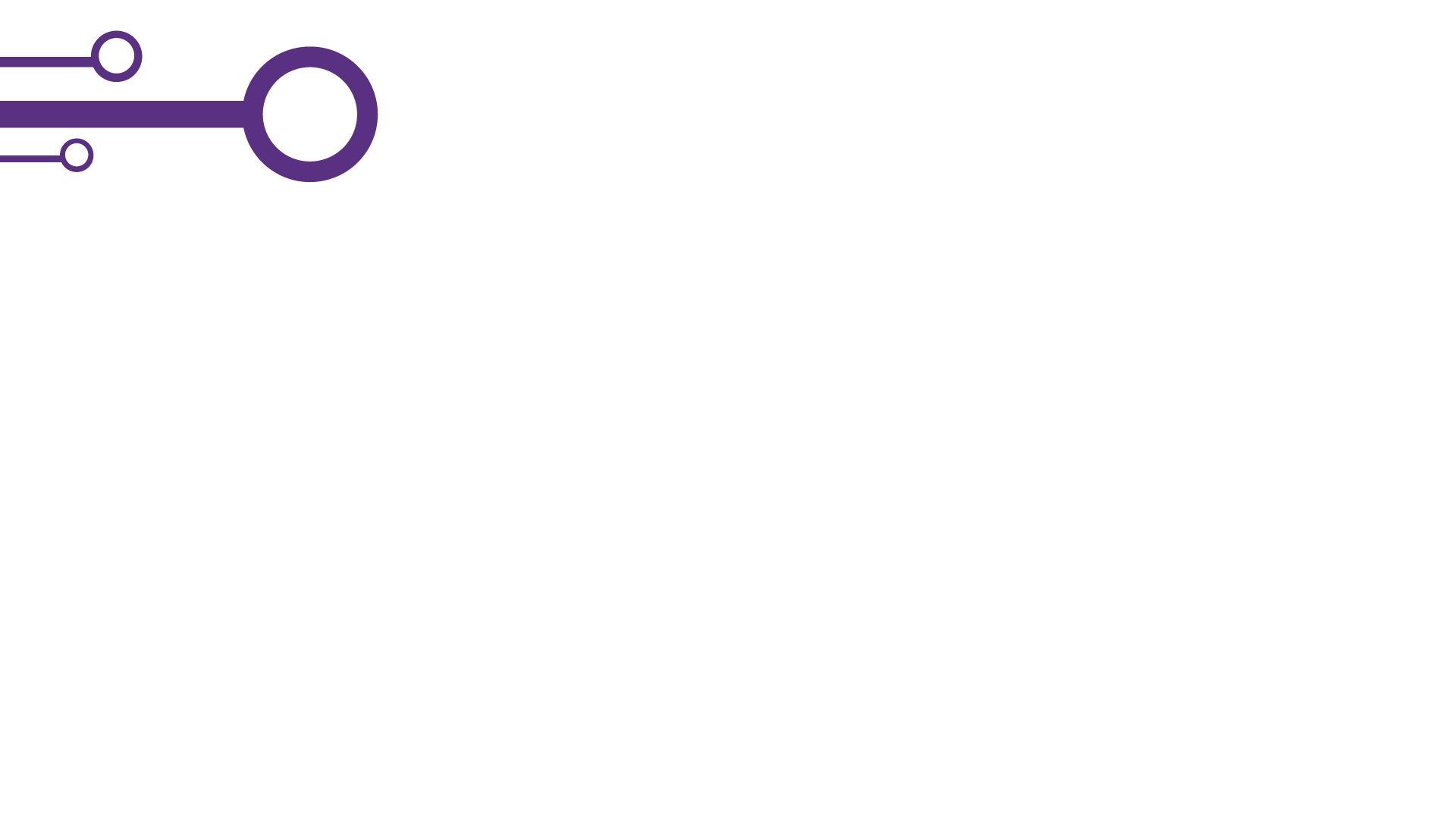 5
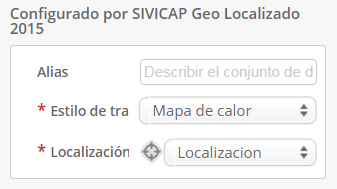 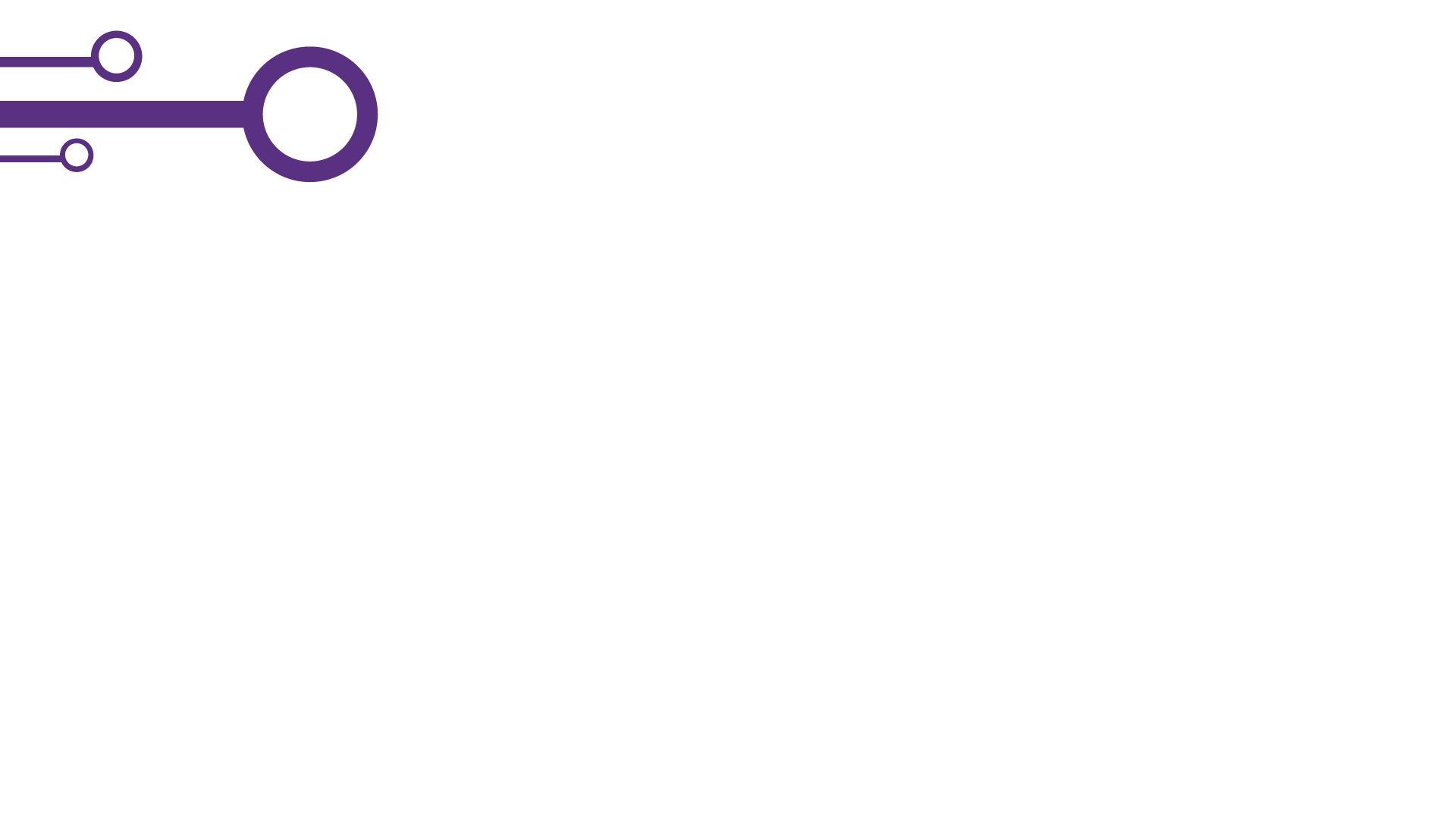 3
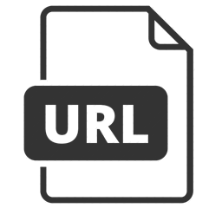 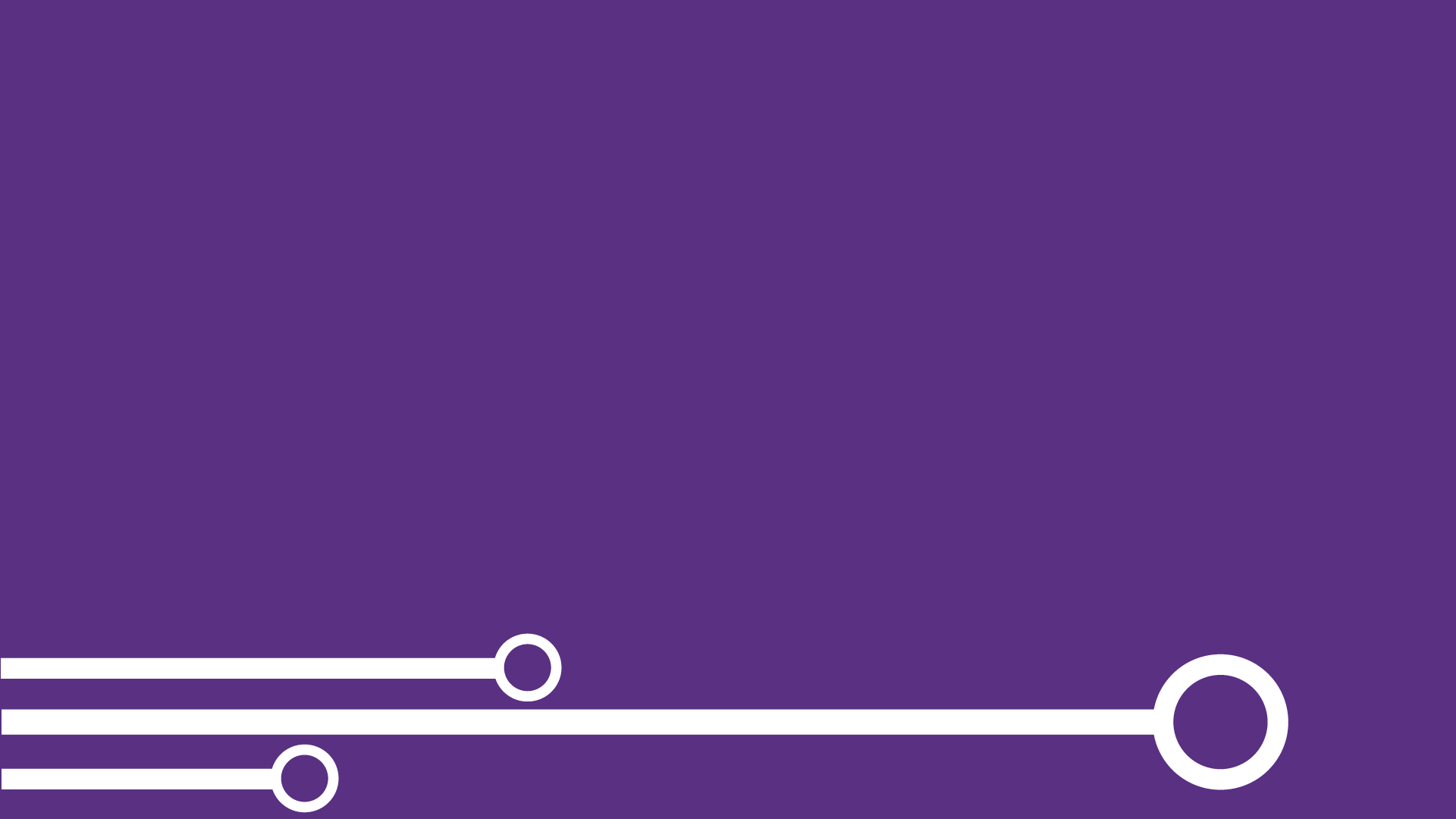 4. Nivel Avanzado
[Speaker Notes: La apuesta de Estado Abierto y TIC en Colombia busca reestablecer lazos de confianza entre ciudadanía y Estado a través de las oportunidades que los medios electrónicos aportan a la interacción entre ciudadano - Estado. Hoy el Estado Abierto es un estilo de Gobierno, estamos buscando transformar la mentalidad de los gobernantes y posibilitar en los ciudadanos el cuidado de lo público a partir de la participación, la colaboración y la transparencia.]
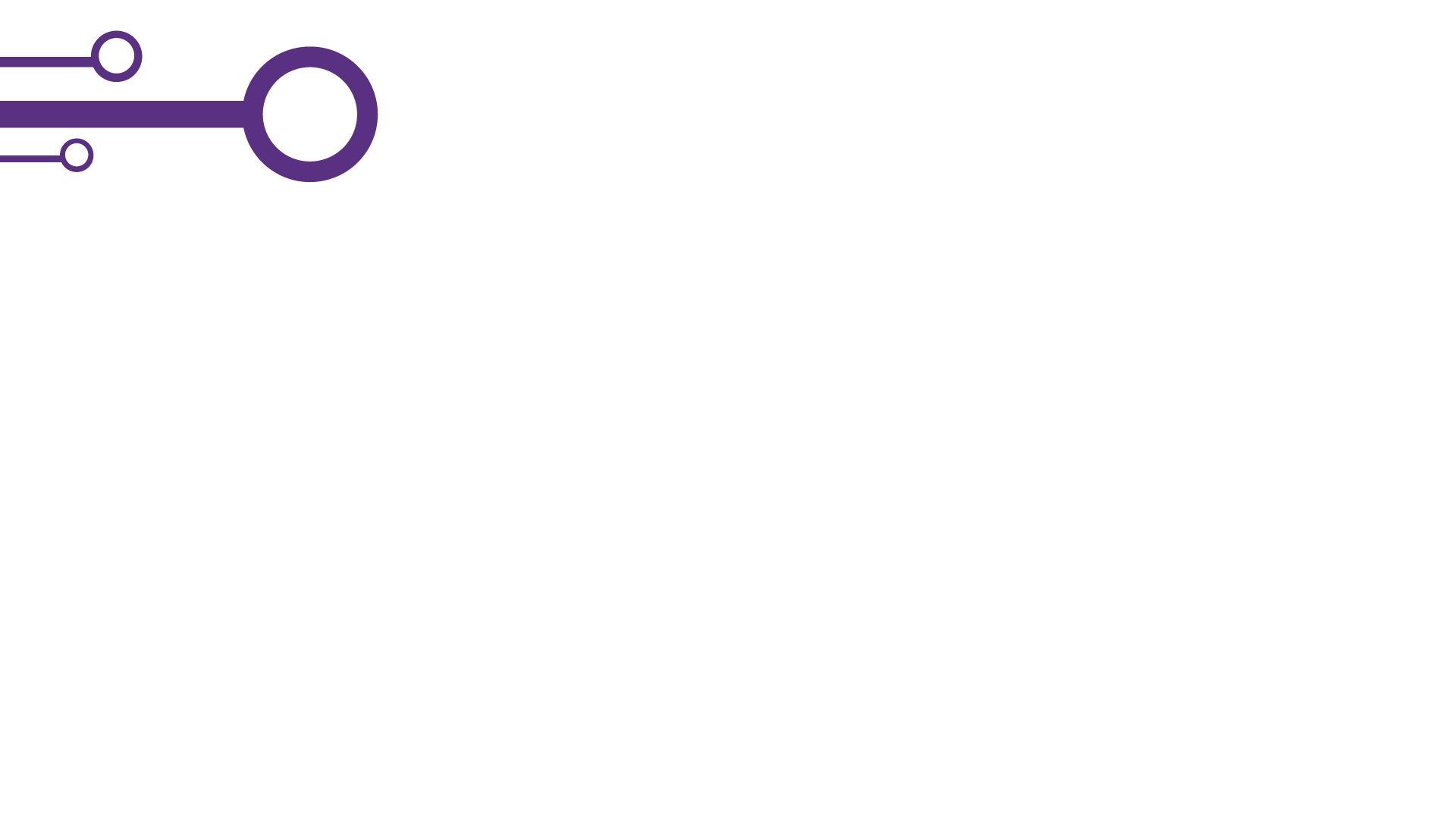 Nivel Avanzado:
Visualizadores de Datos
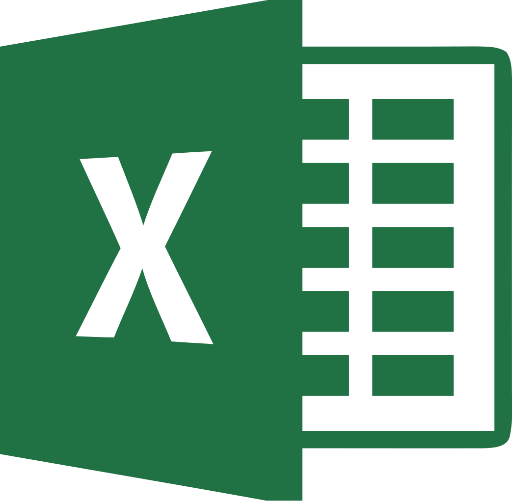 Paquetes de análisis y manejo de datos que permiten modificar y formar conjuntos de datos
Un visualizador de datos es un programa que toma una base de datos y permite ver estos datos de la mejor forma posible
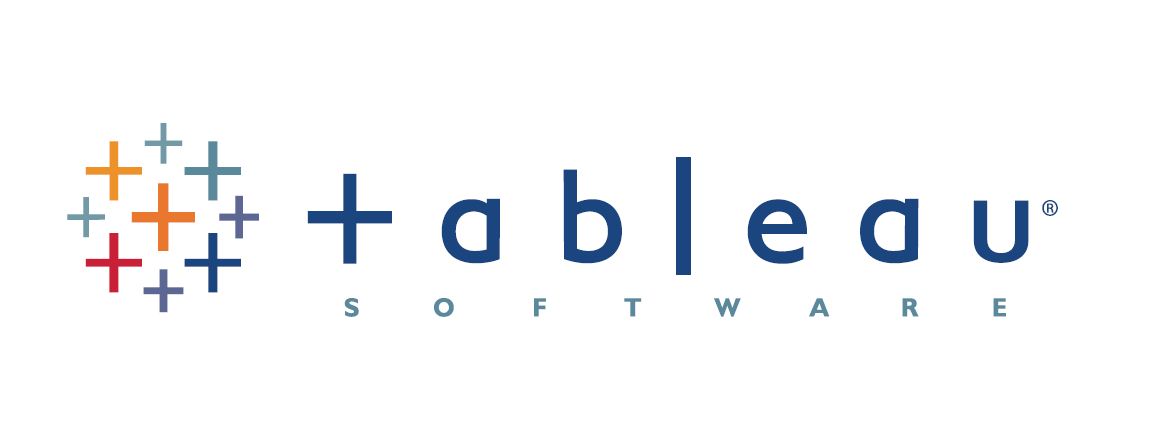 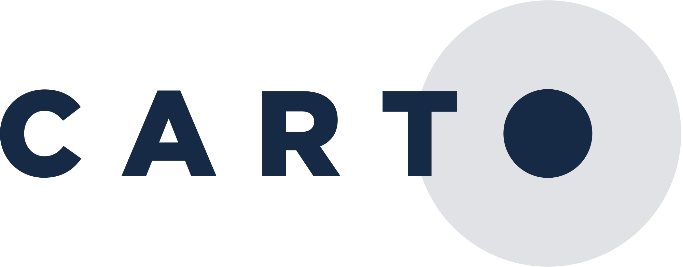 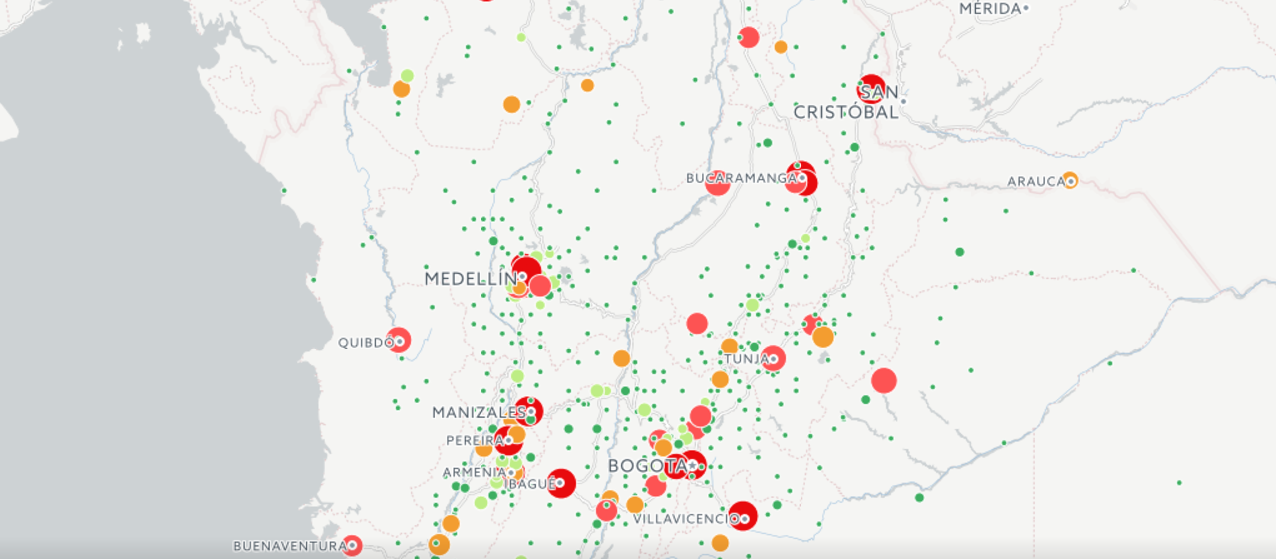 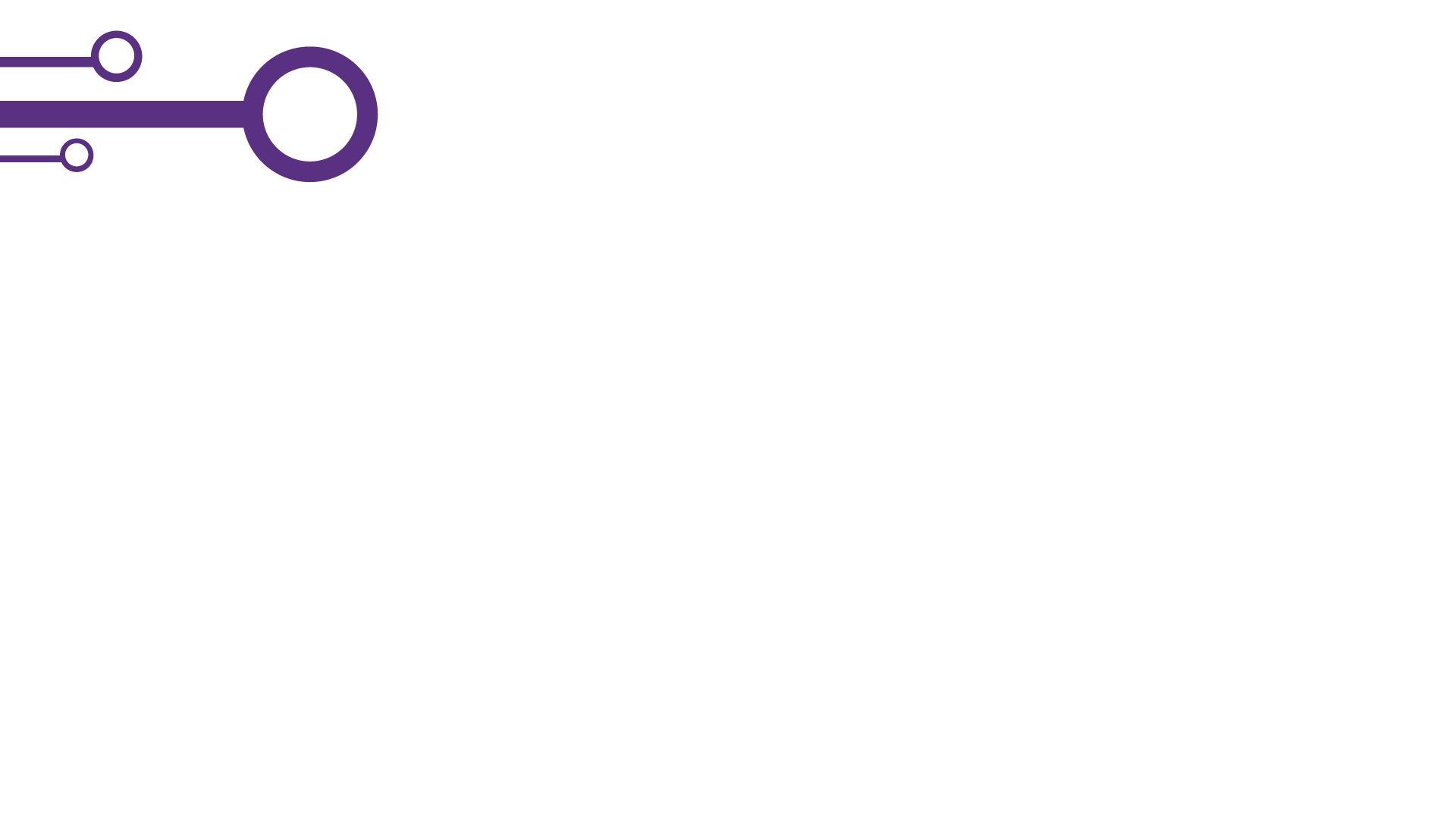 Nivel Avanzado:
Intro a Tabluea
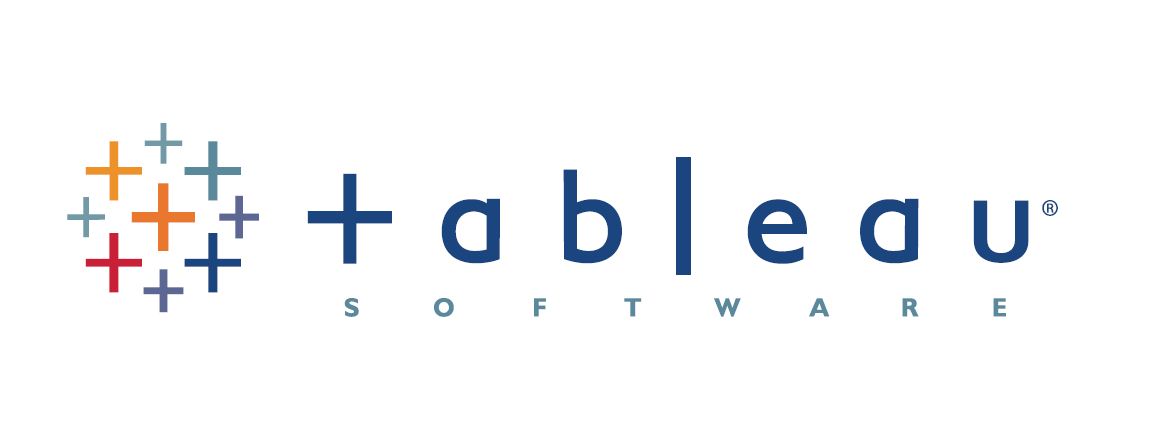 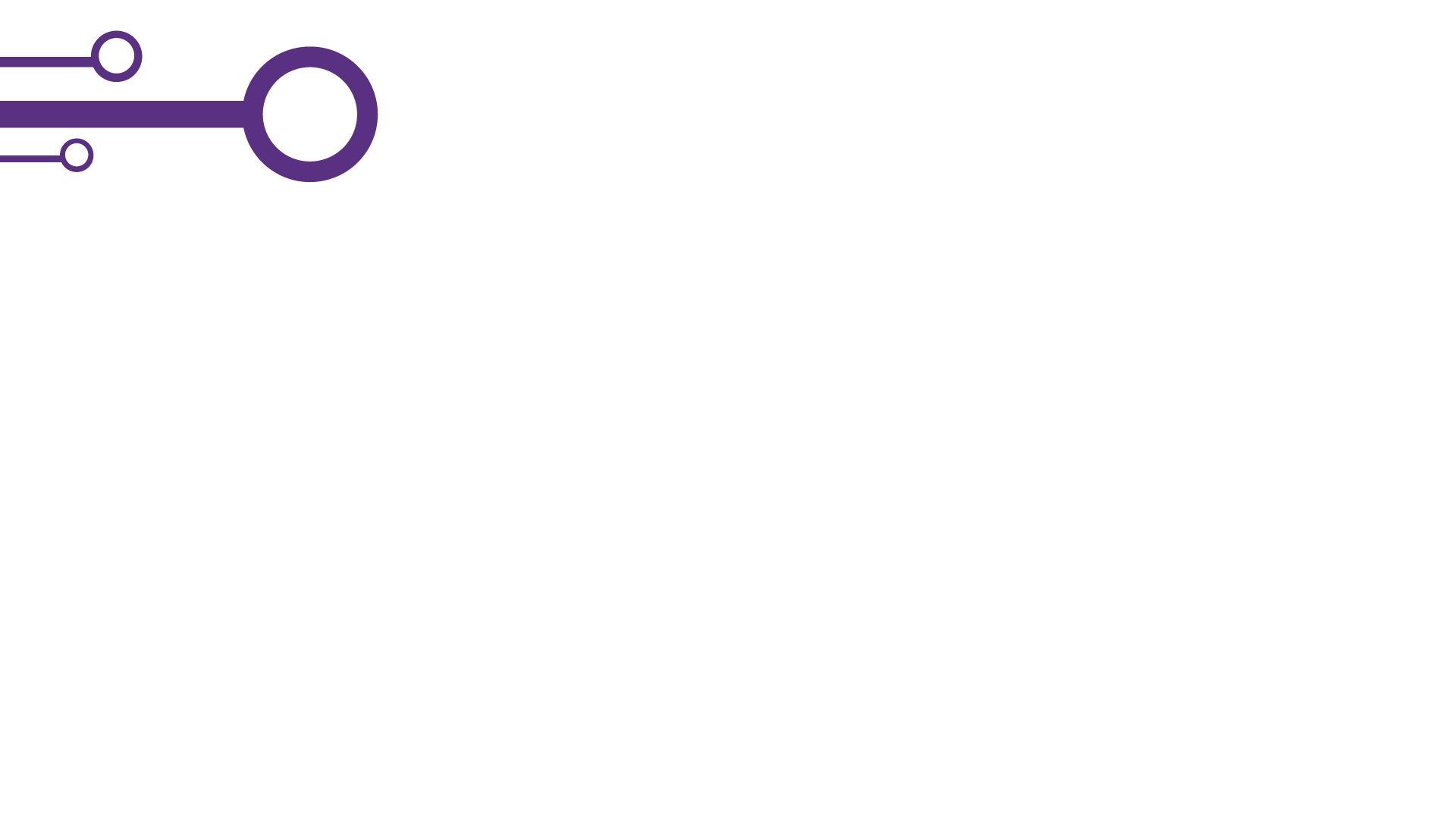 Nivel Avanzado:
Intro a Tabluea
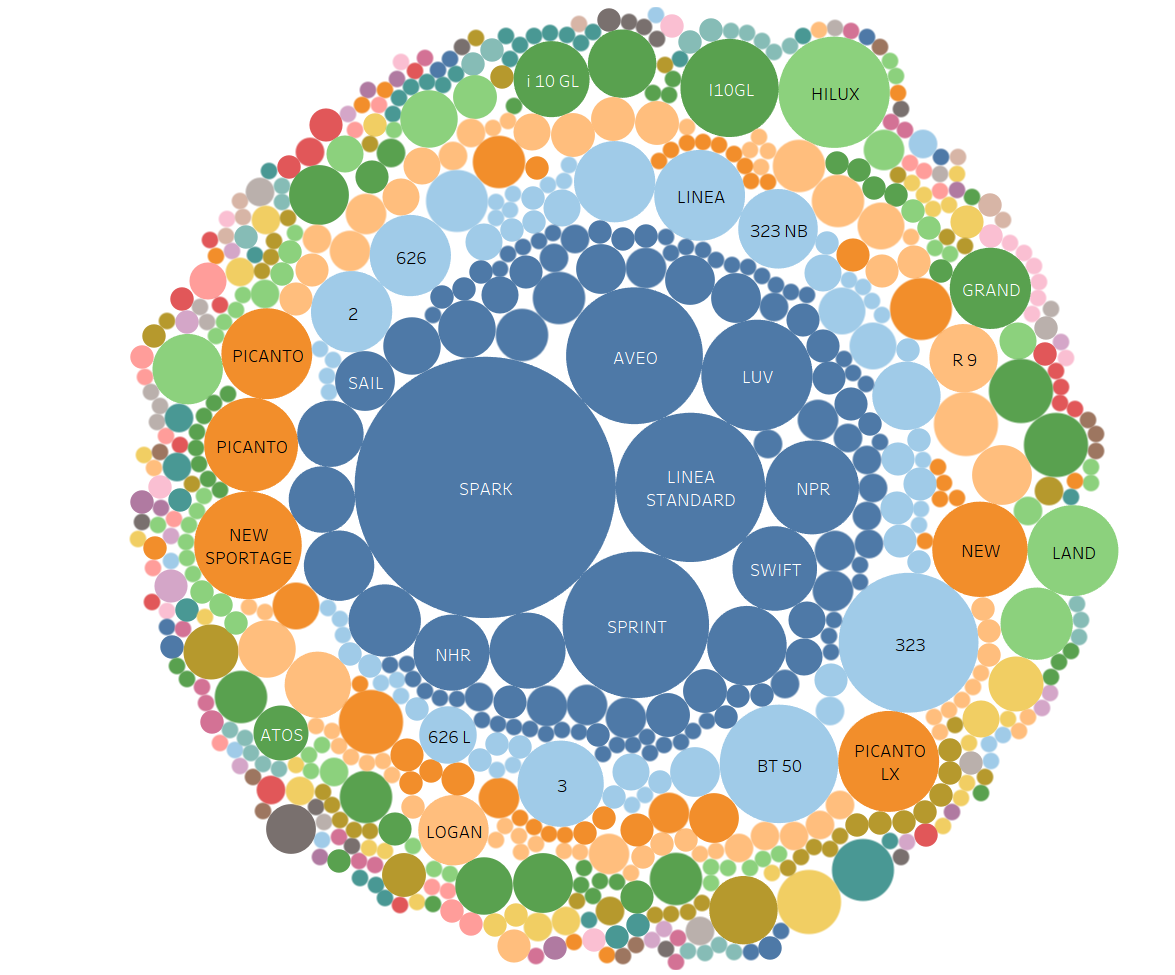 Hurto de Vehículos Primer Trimestre 2017
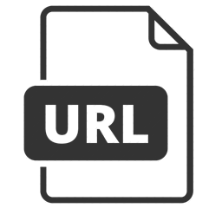 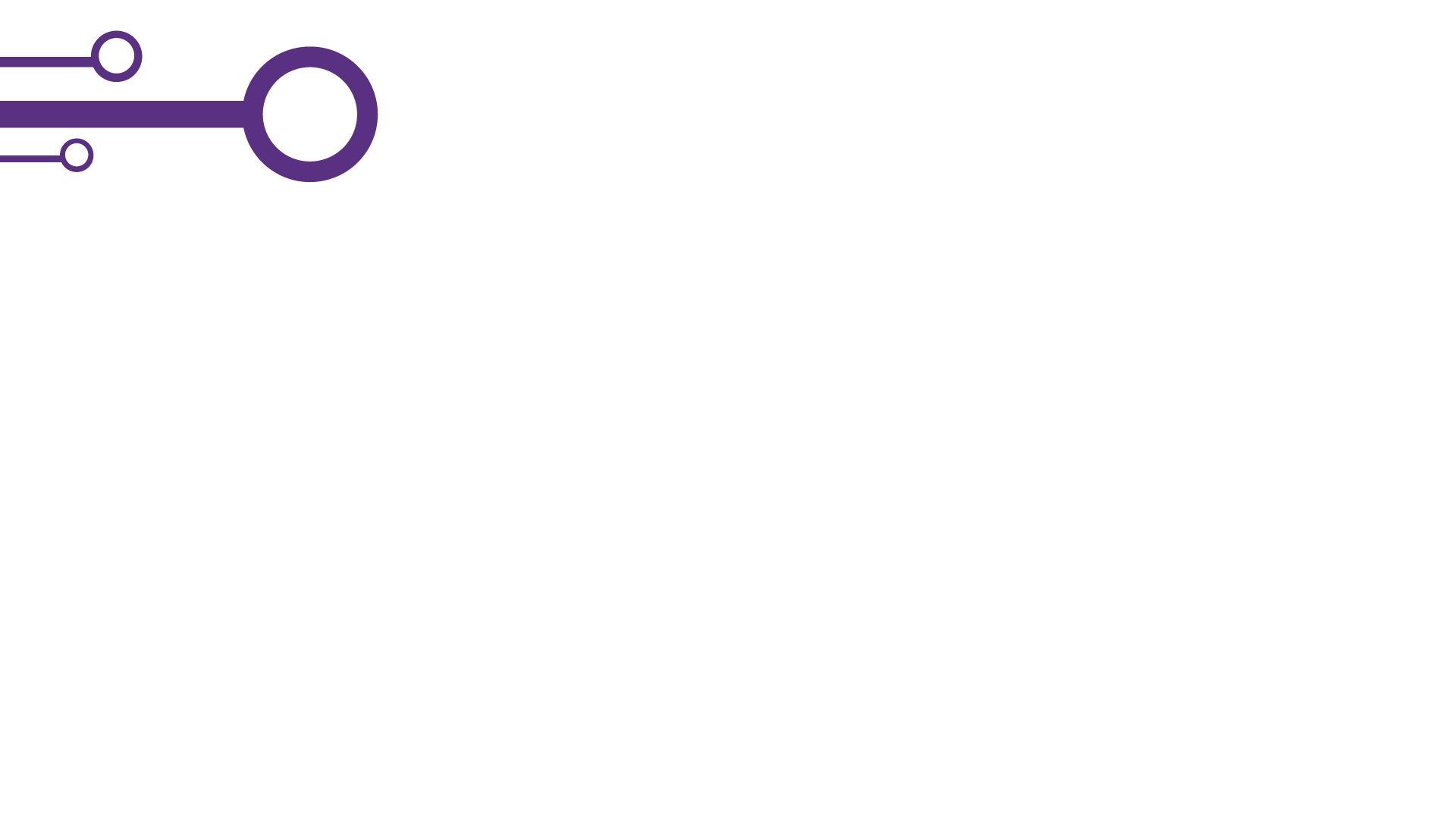 Nivel Avanzado:
Intro a Tabluea
Mapas rápidos
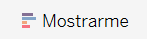 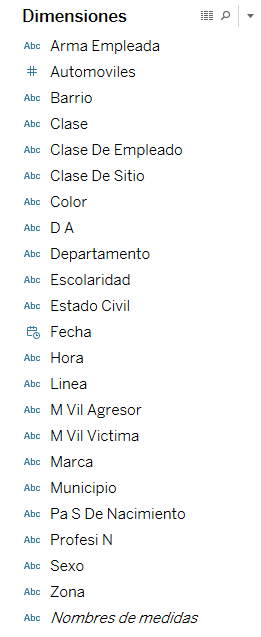 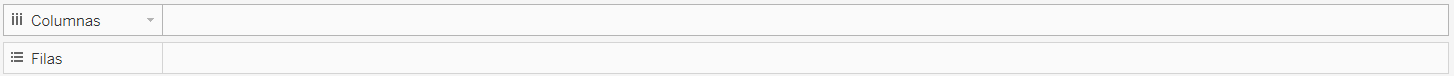 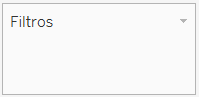 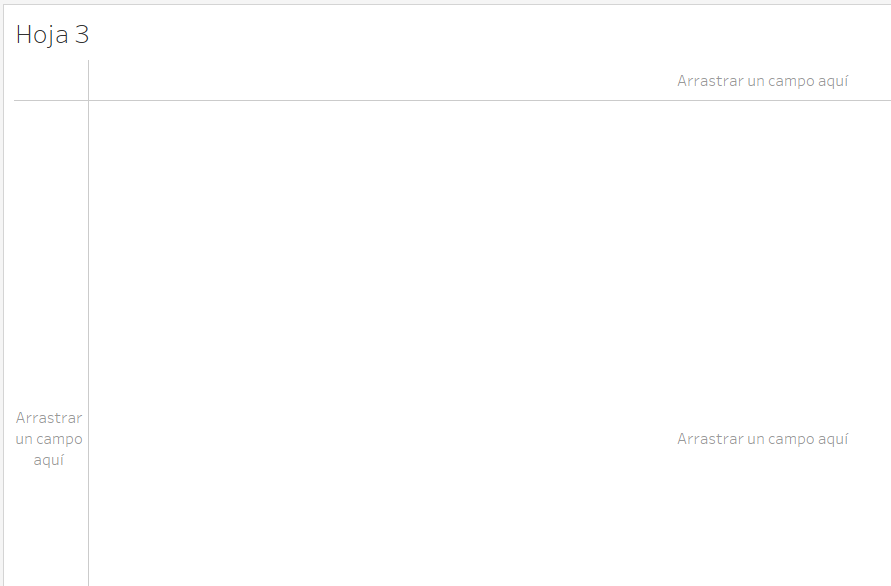 Filtros
Área de Grafica
Dimensiones:
Variables no numéricas
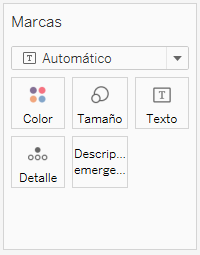 Propiedades de formas y textos
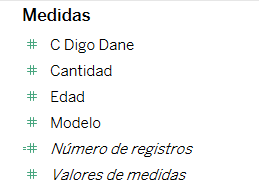 Medidas: Variables numéricas
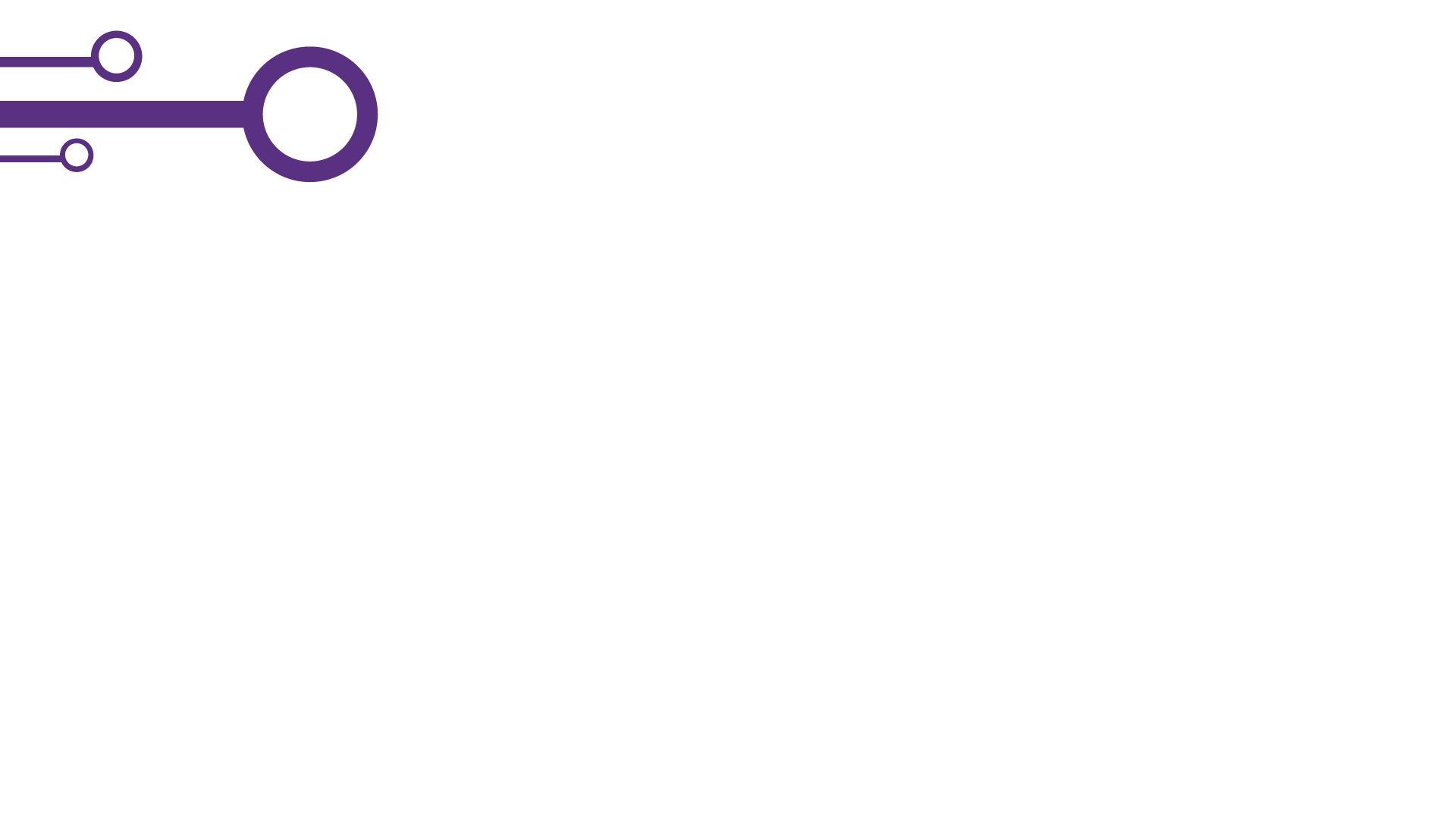 Nivel Avanzado:
Intro a Tabluea
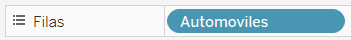 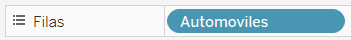 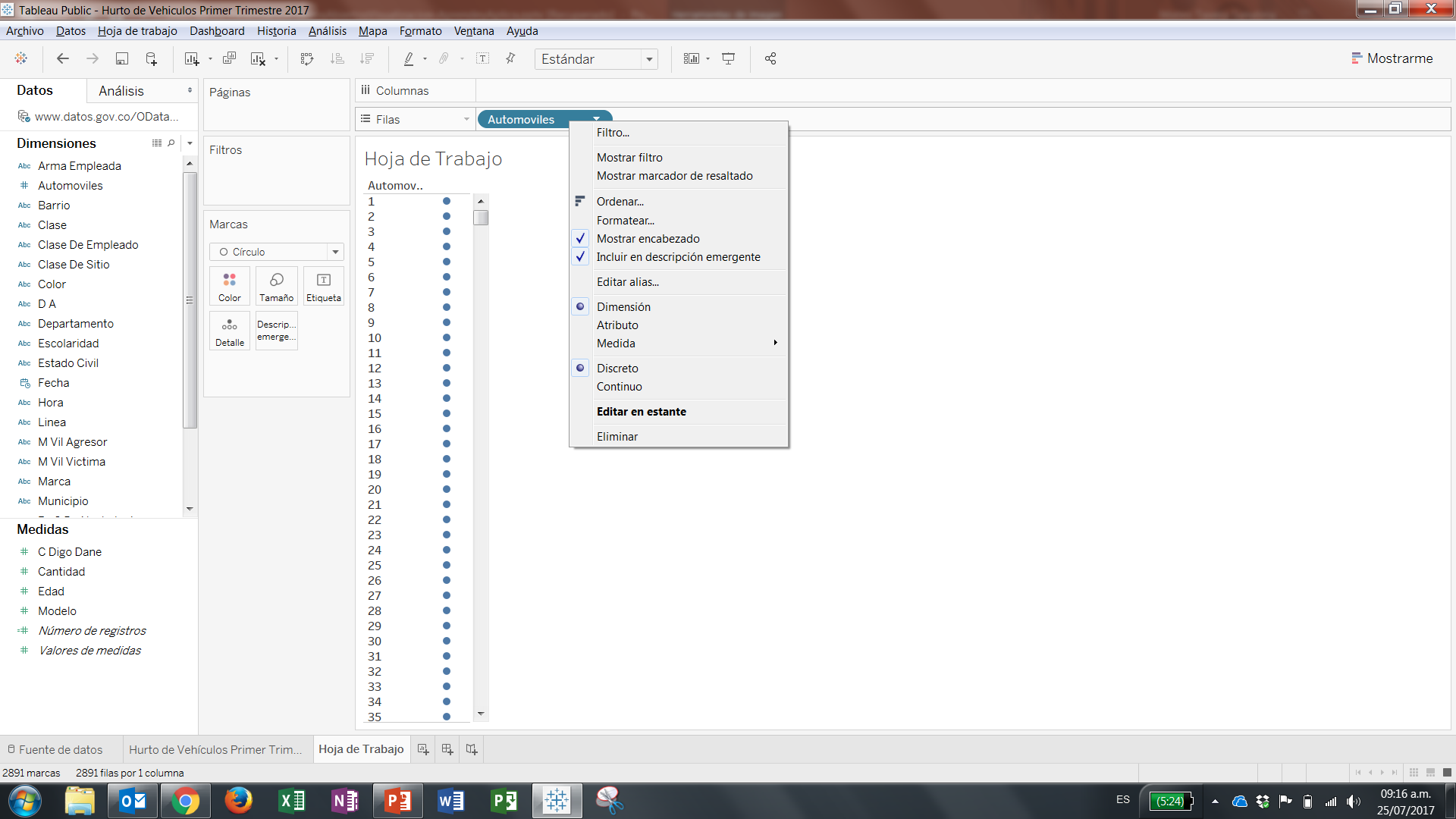 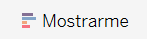 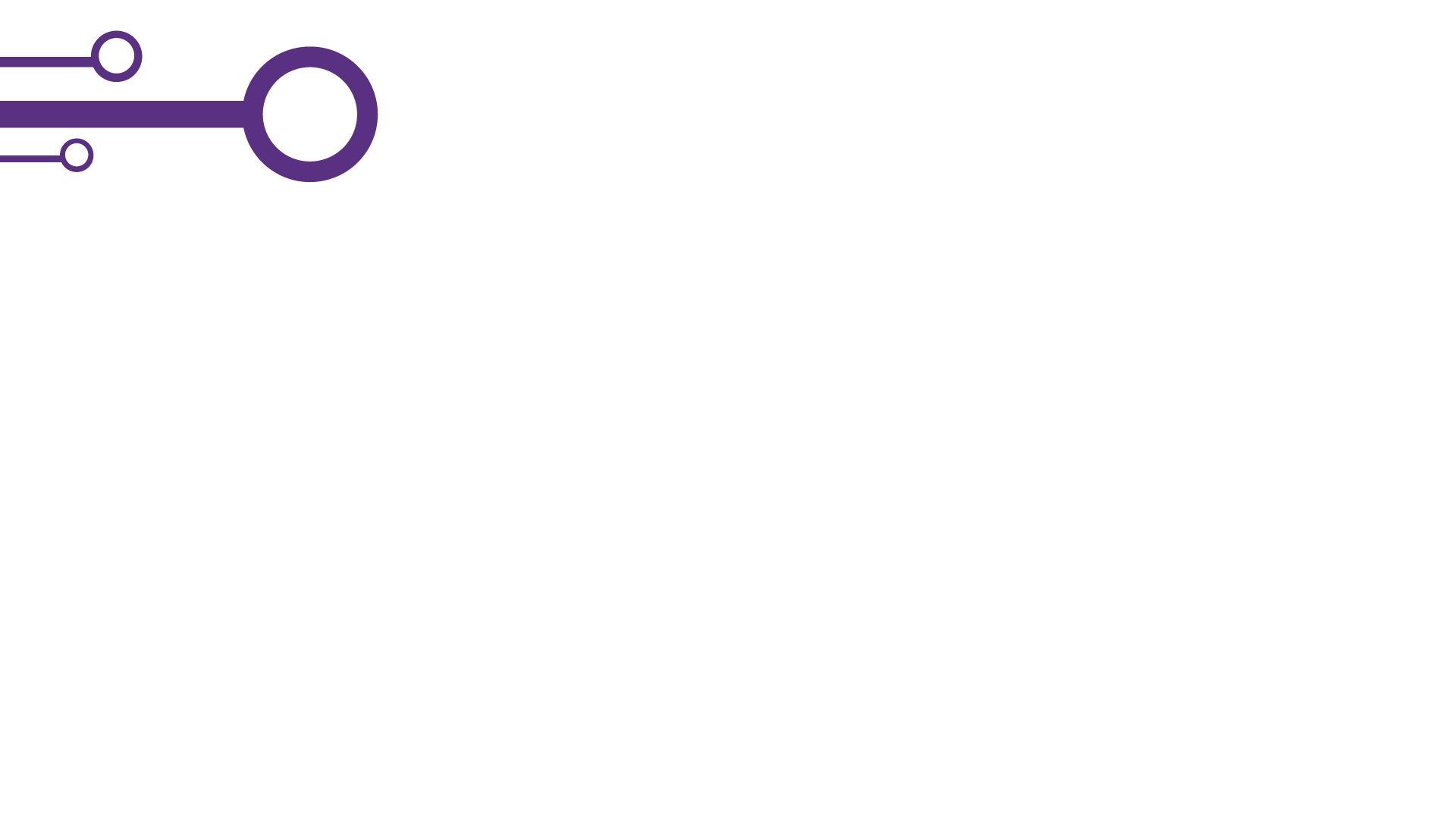 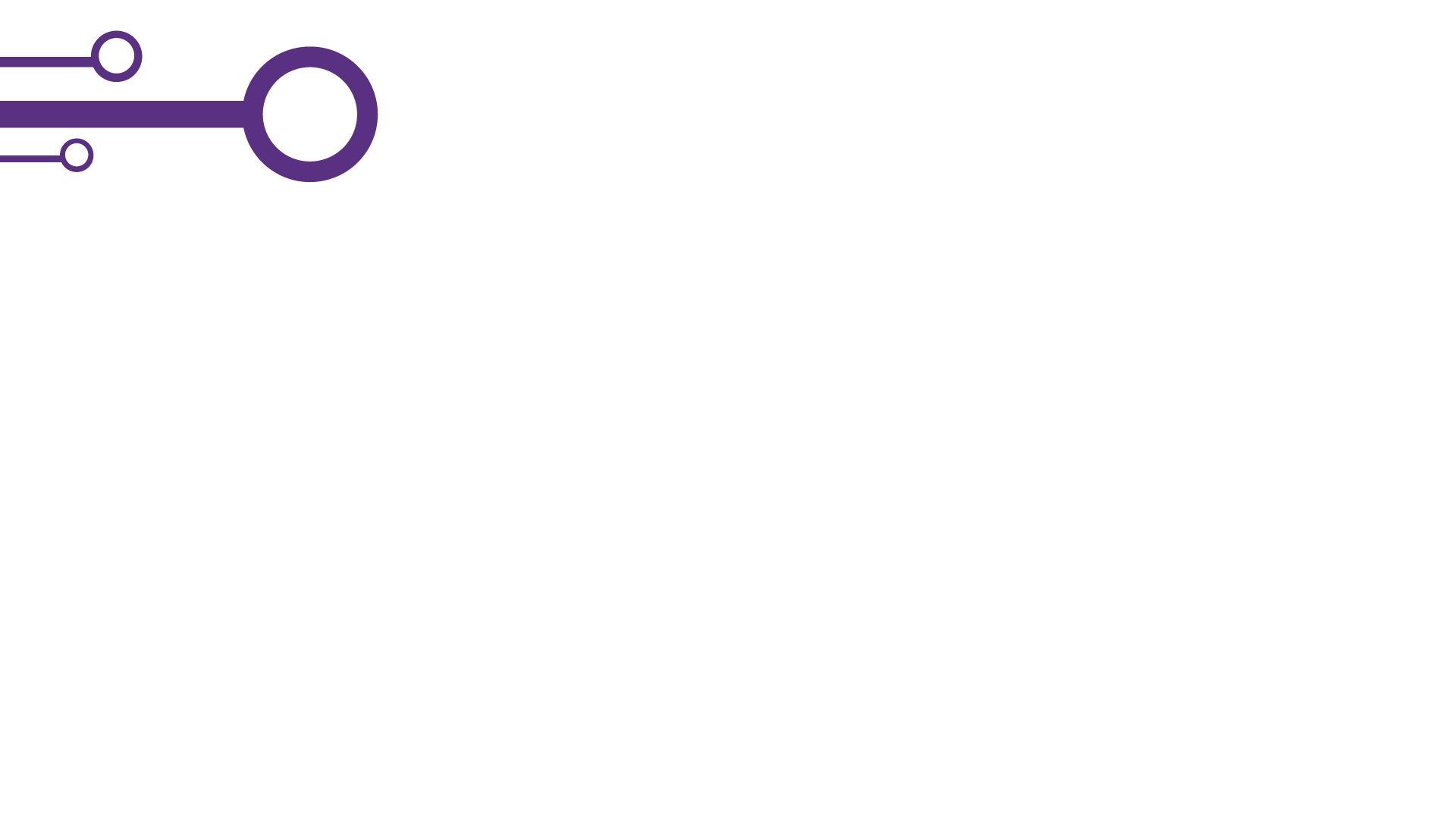 3
1
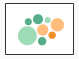 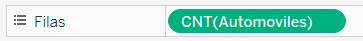 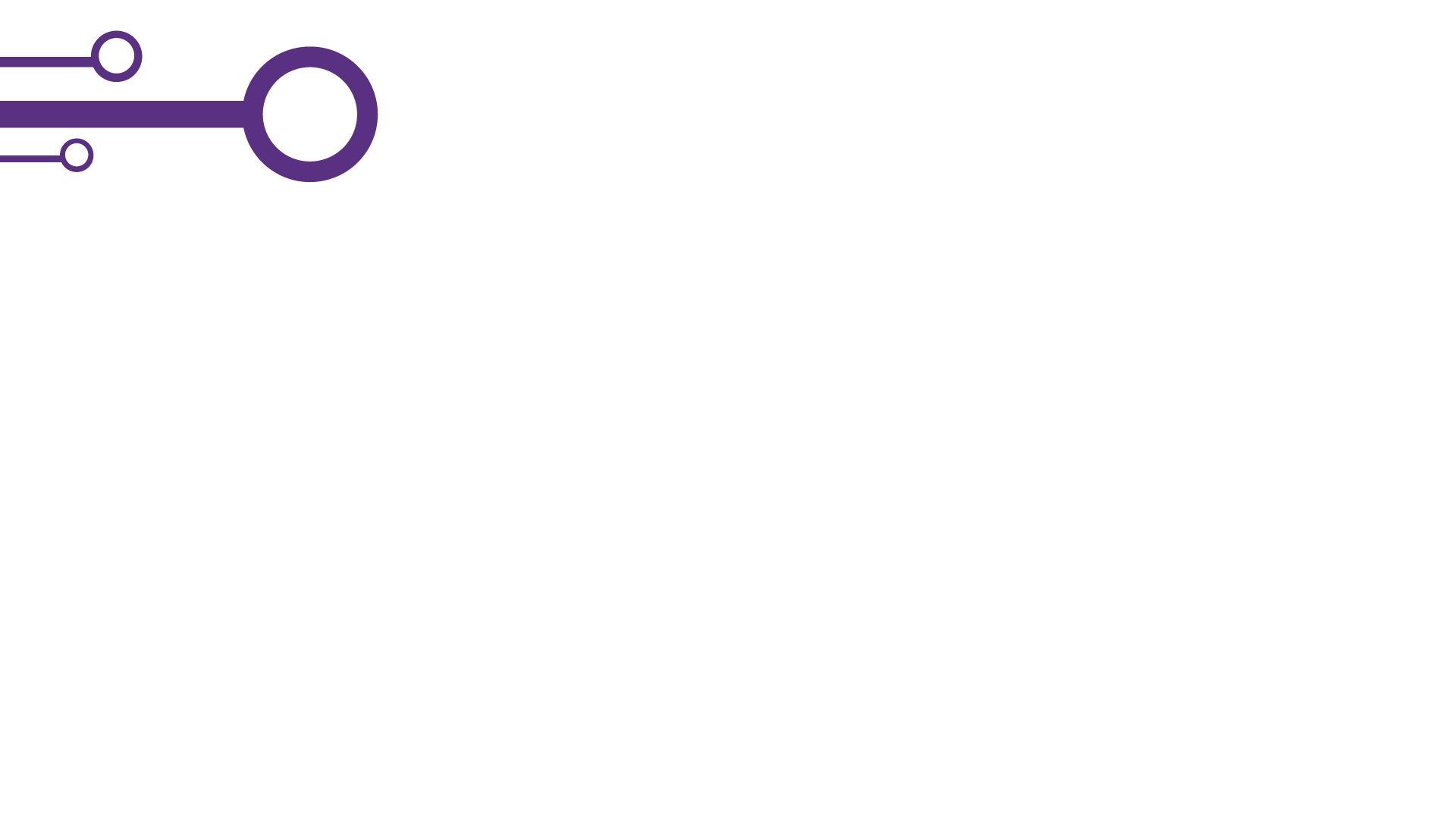 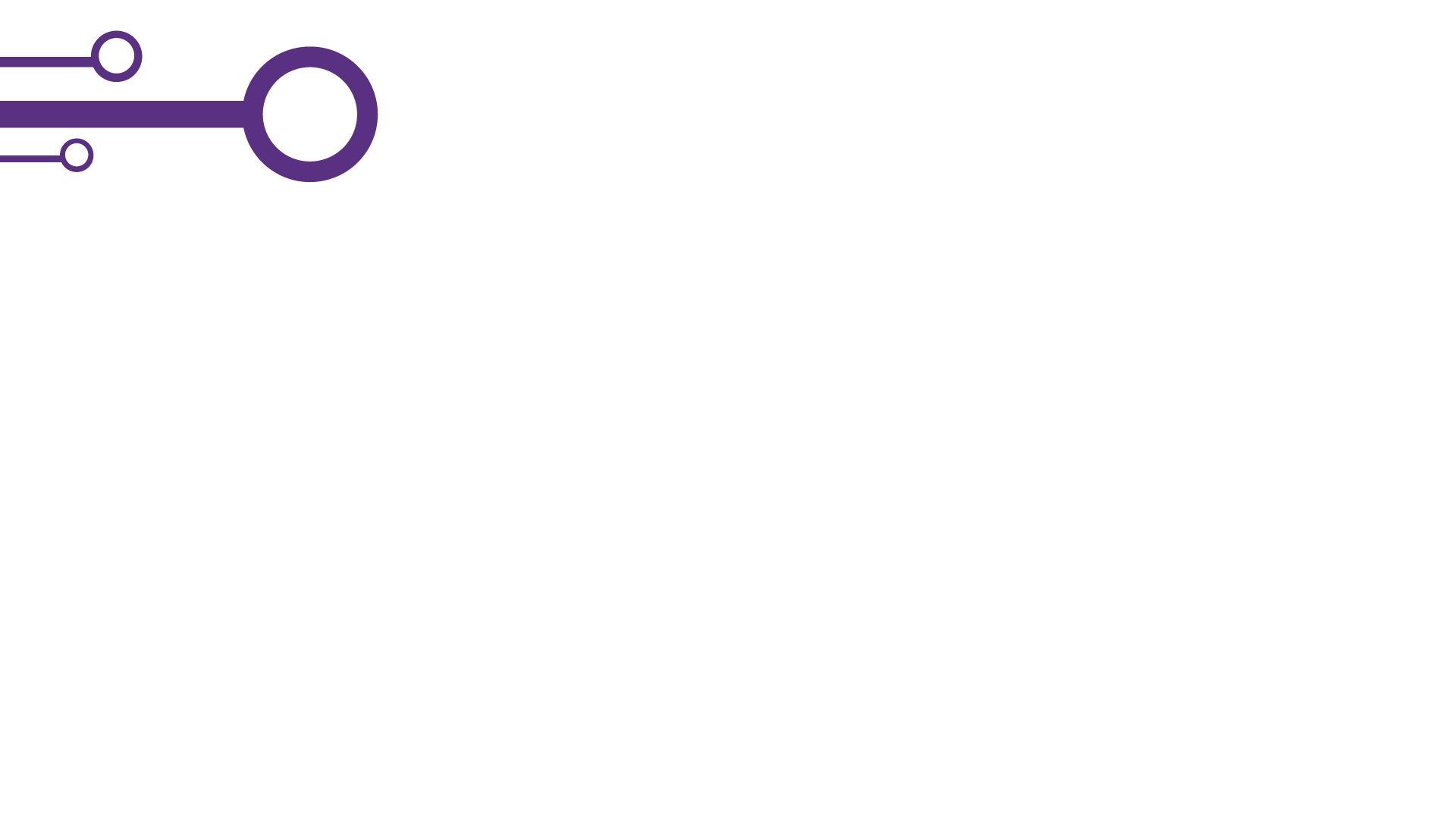 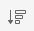 4
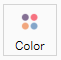 2
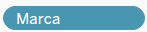 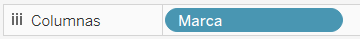 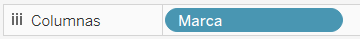 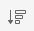 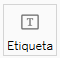 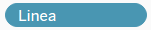 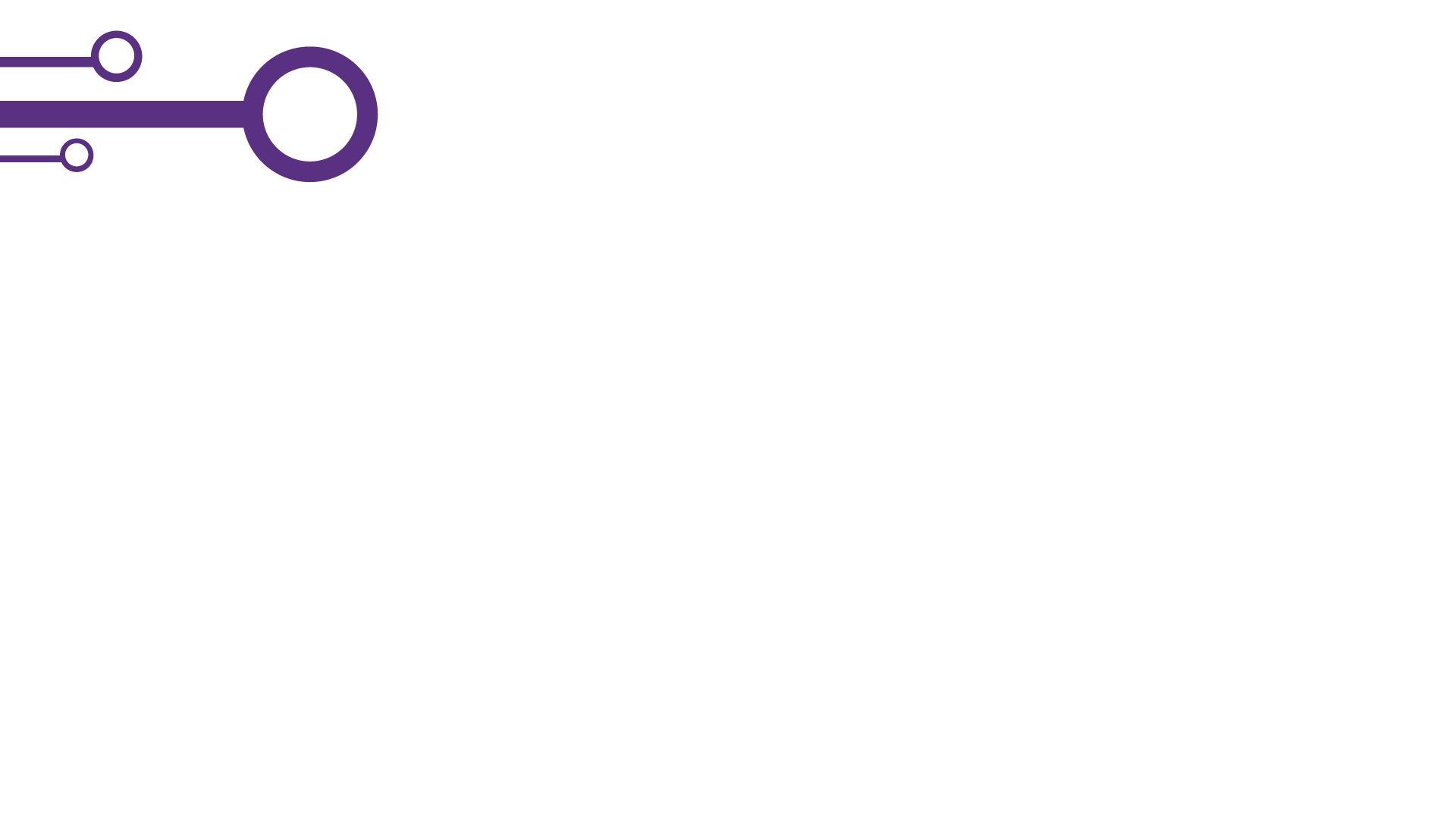 Nivel Avanzado:
Intro a Tabluea
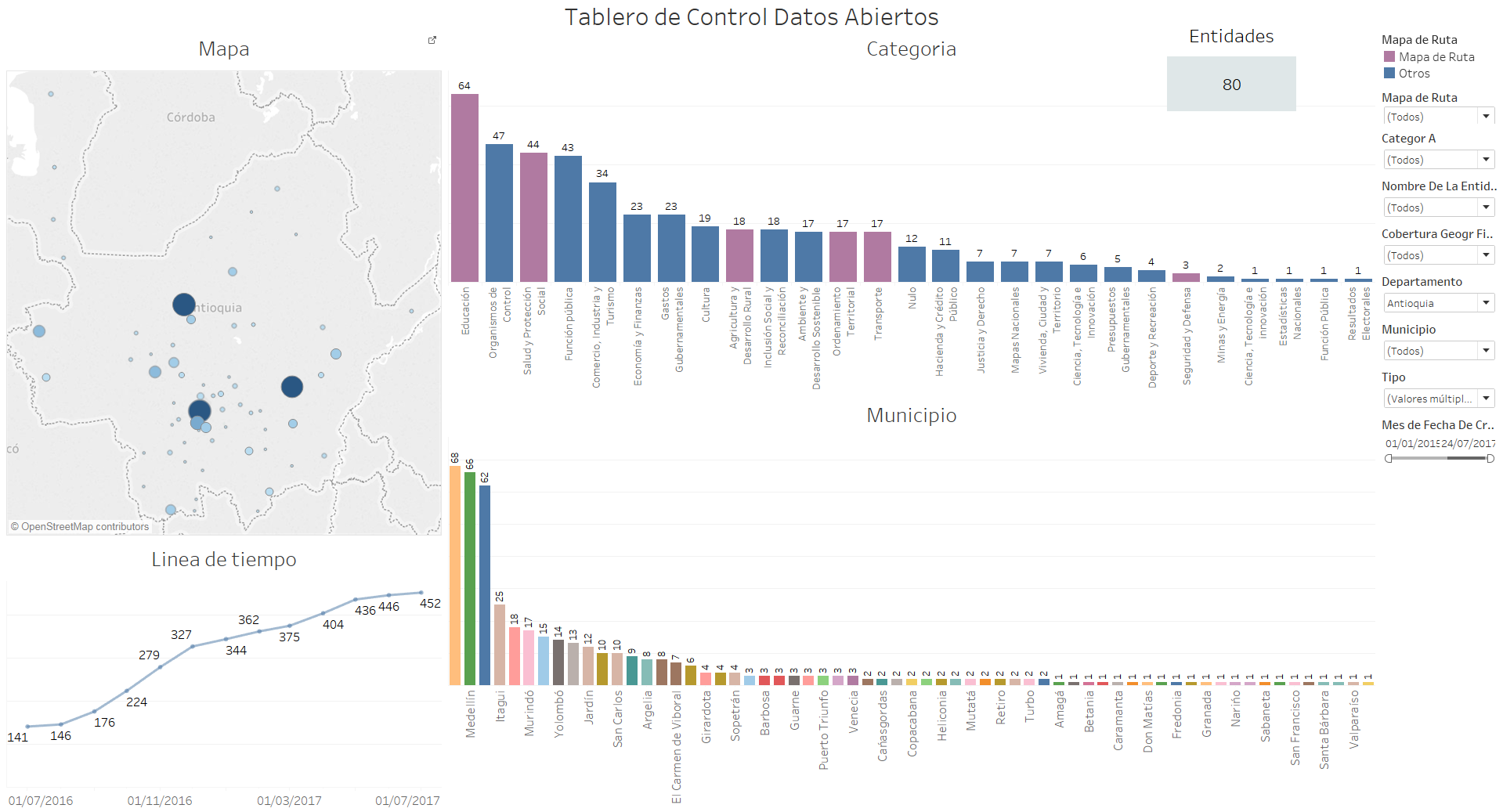 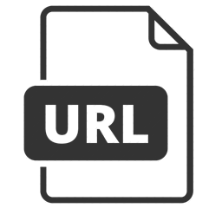 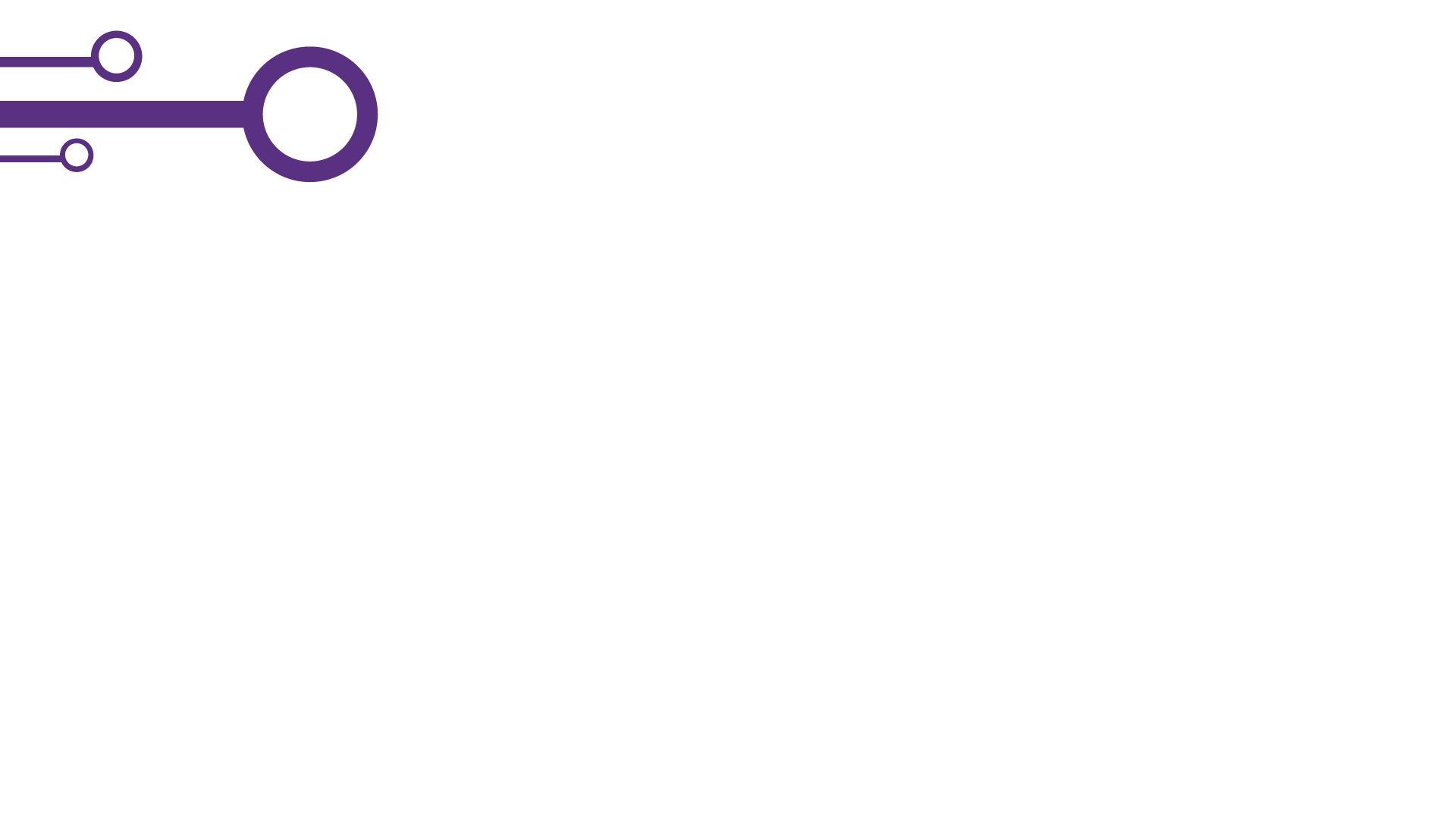 Nivel Avanzado:
Carto
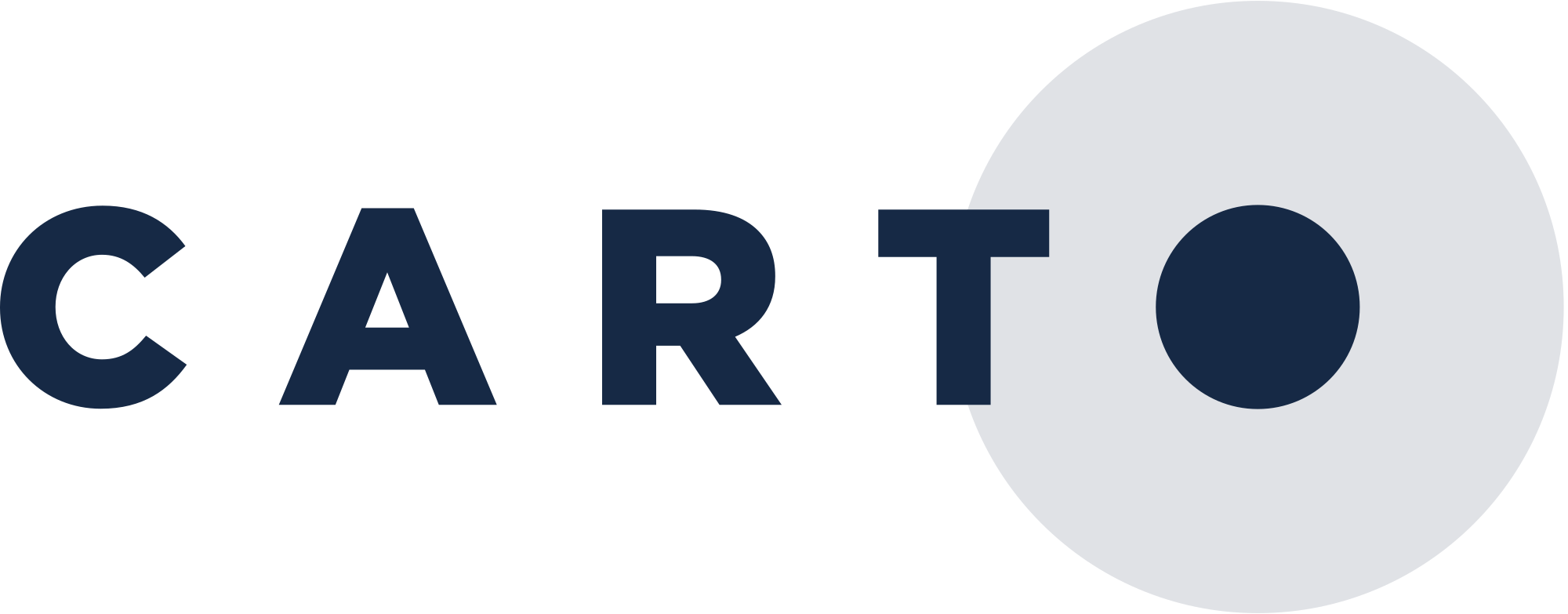 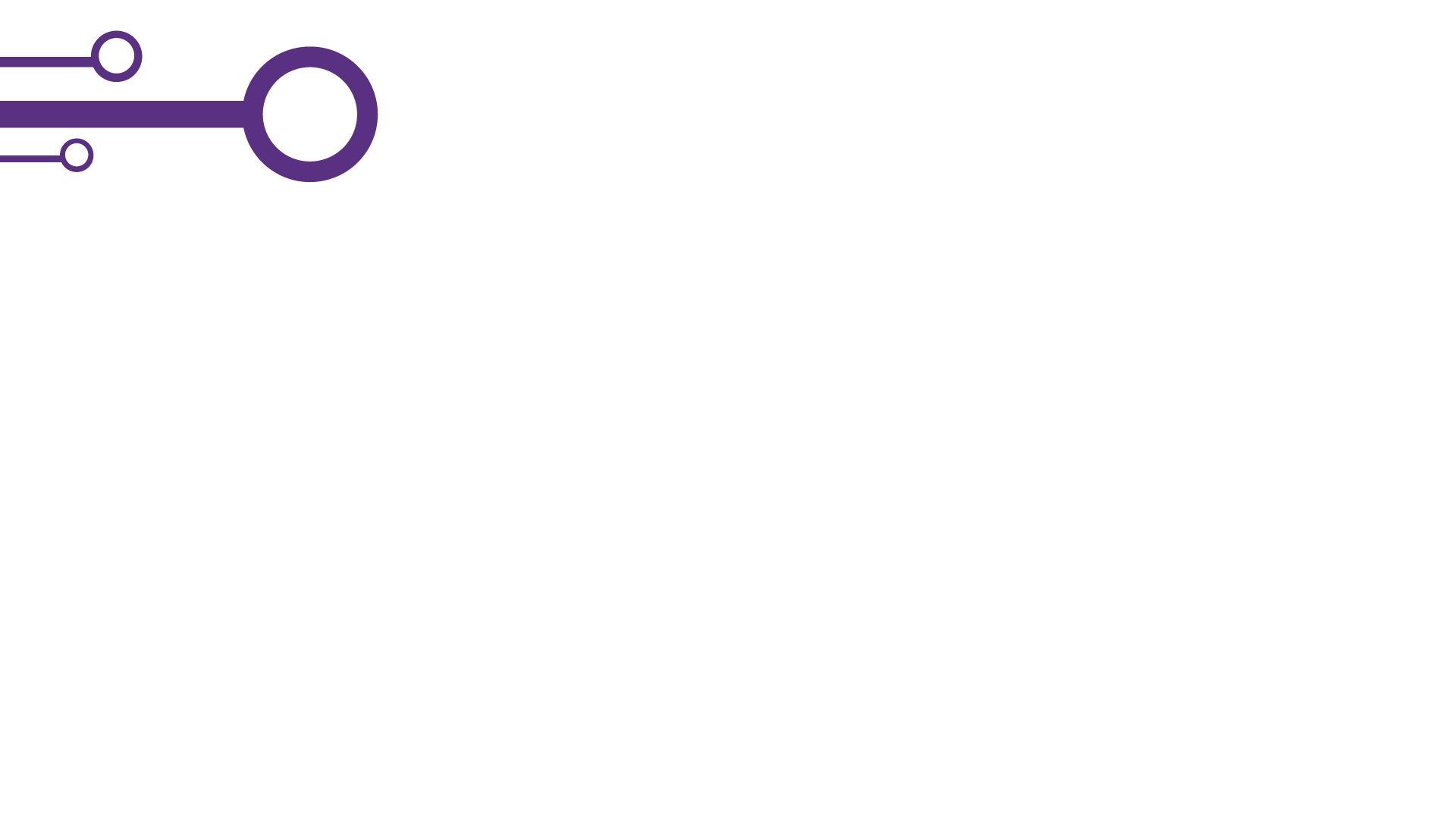 Nivel Avanzado:
Intro a CARTO
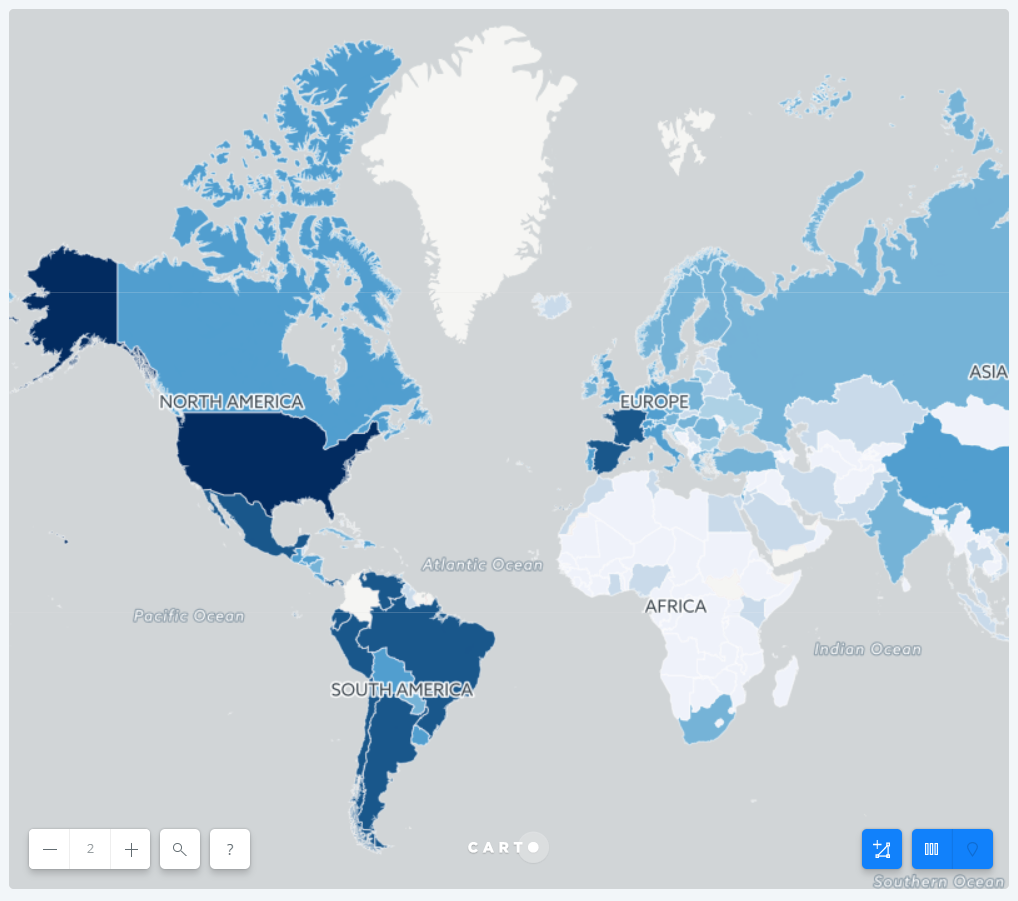 Inmigración Colombia 2015TII hasta 2016TIII
https://mateotavera123.carto.com/builder/10c73307-7531-4cf1-b01d-06101199240e/embed
https://mateotavera123.carto.com/dataset/entrada_de_extranjeros_a_colombia
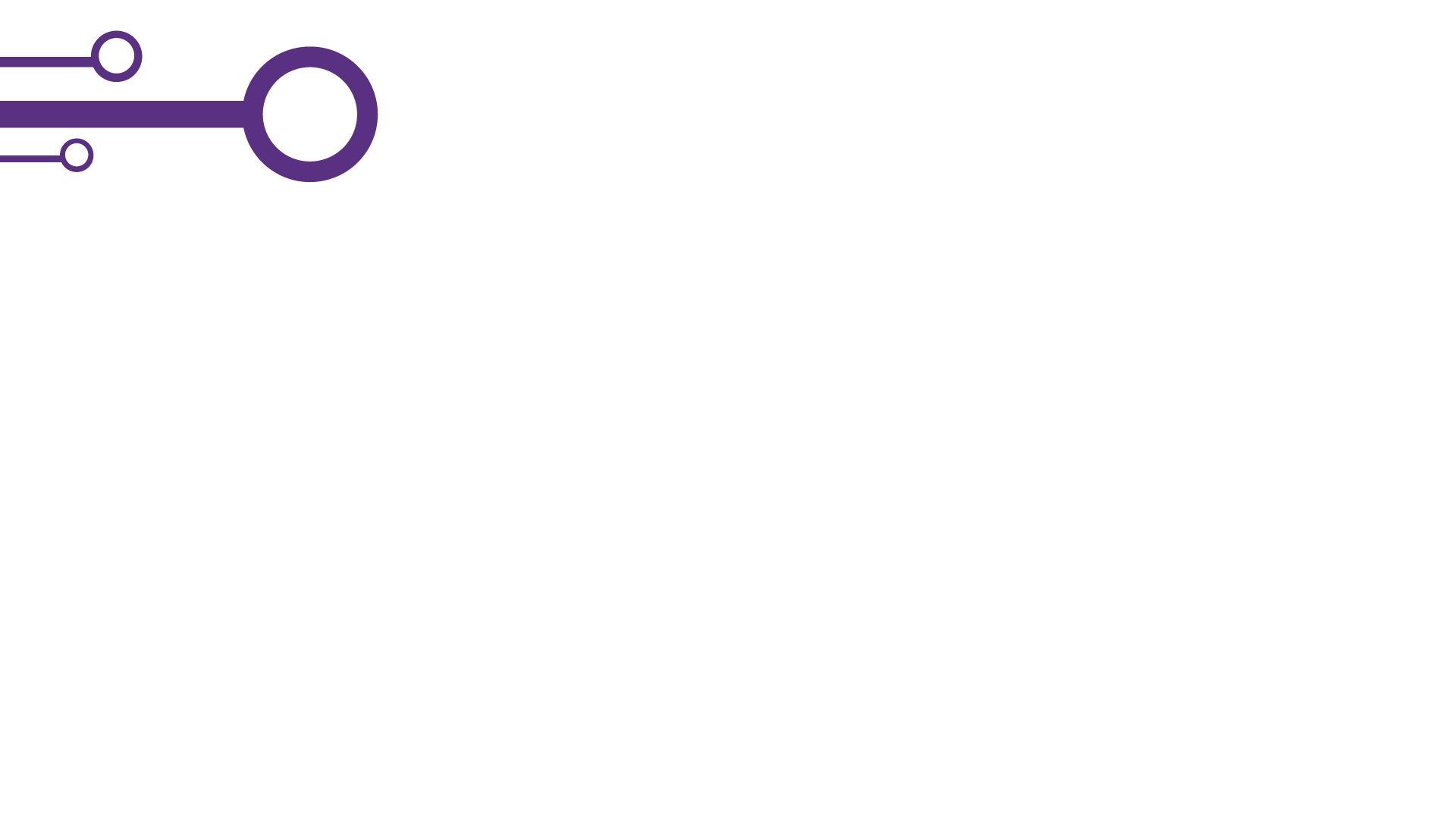 Nivel Básico:
Intro a CARTO
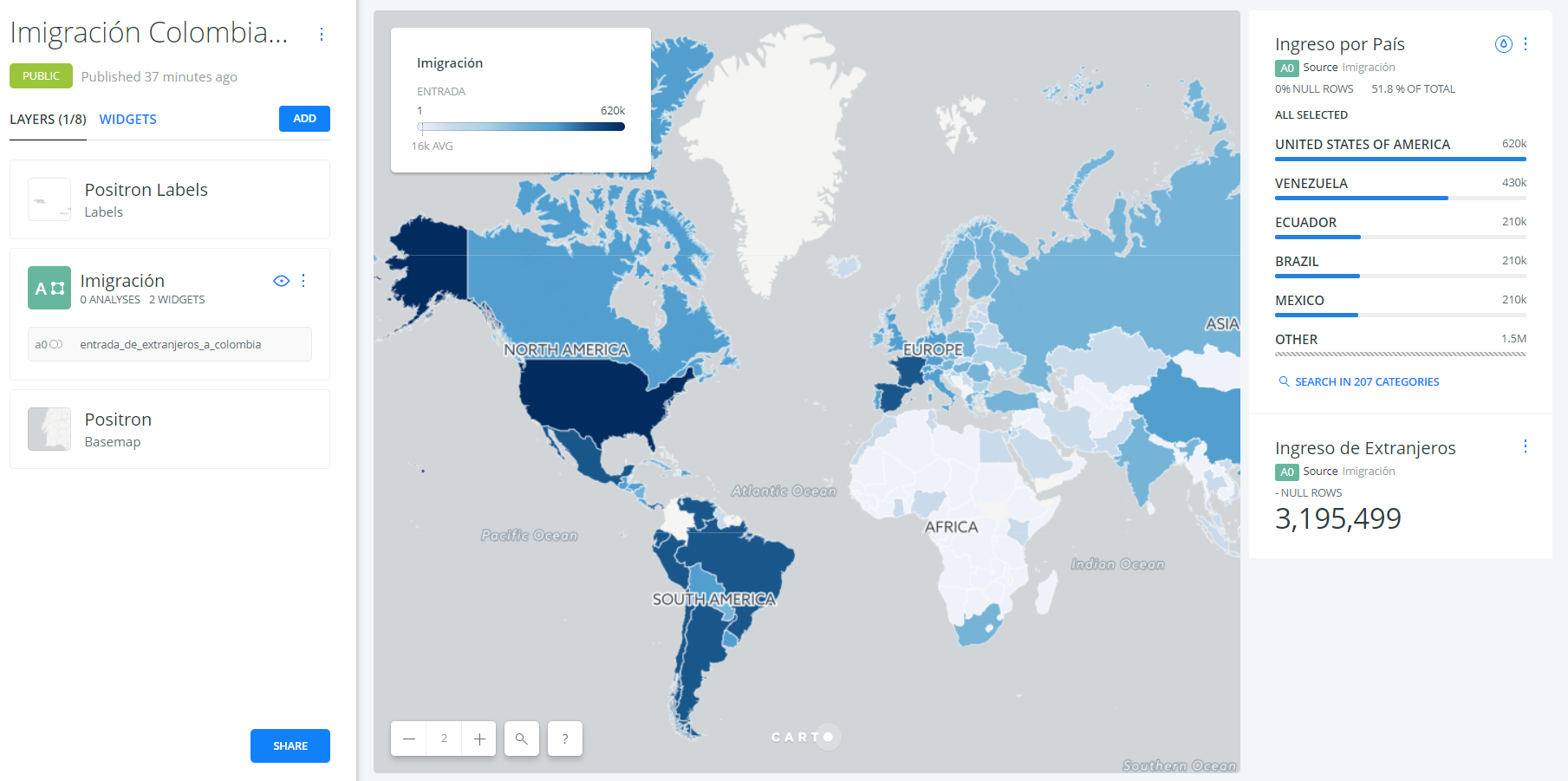 Titulo
Agregar Capa
Widgets:
Cálculos rápidos  o filtros
Capas de Mapa
Mapa Base
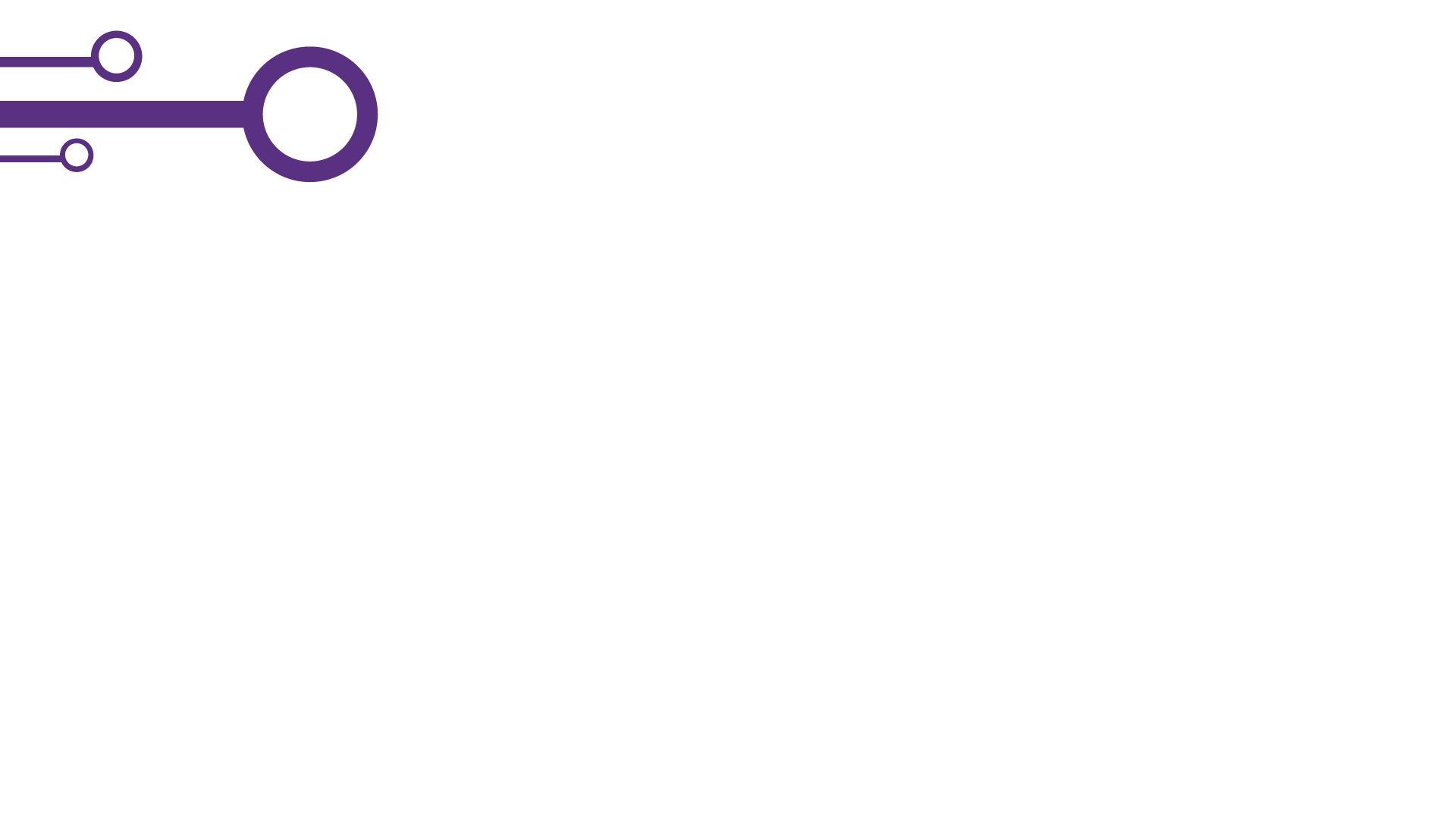 Nivel Avanzado:
Intro a CARTO
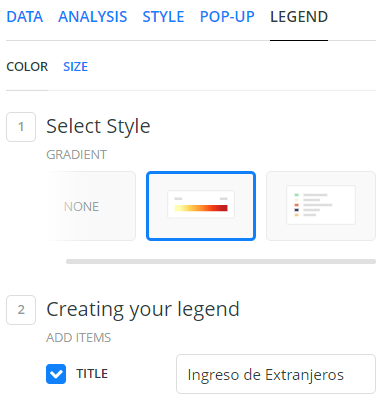 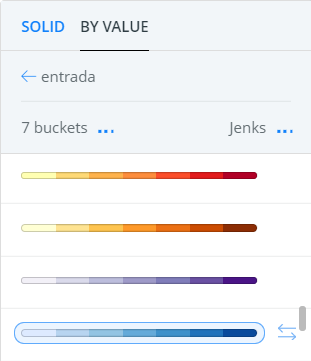 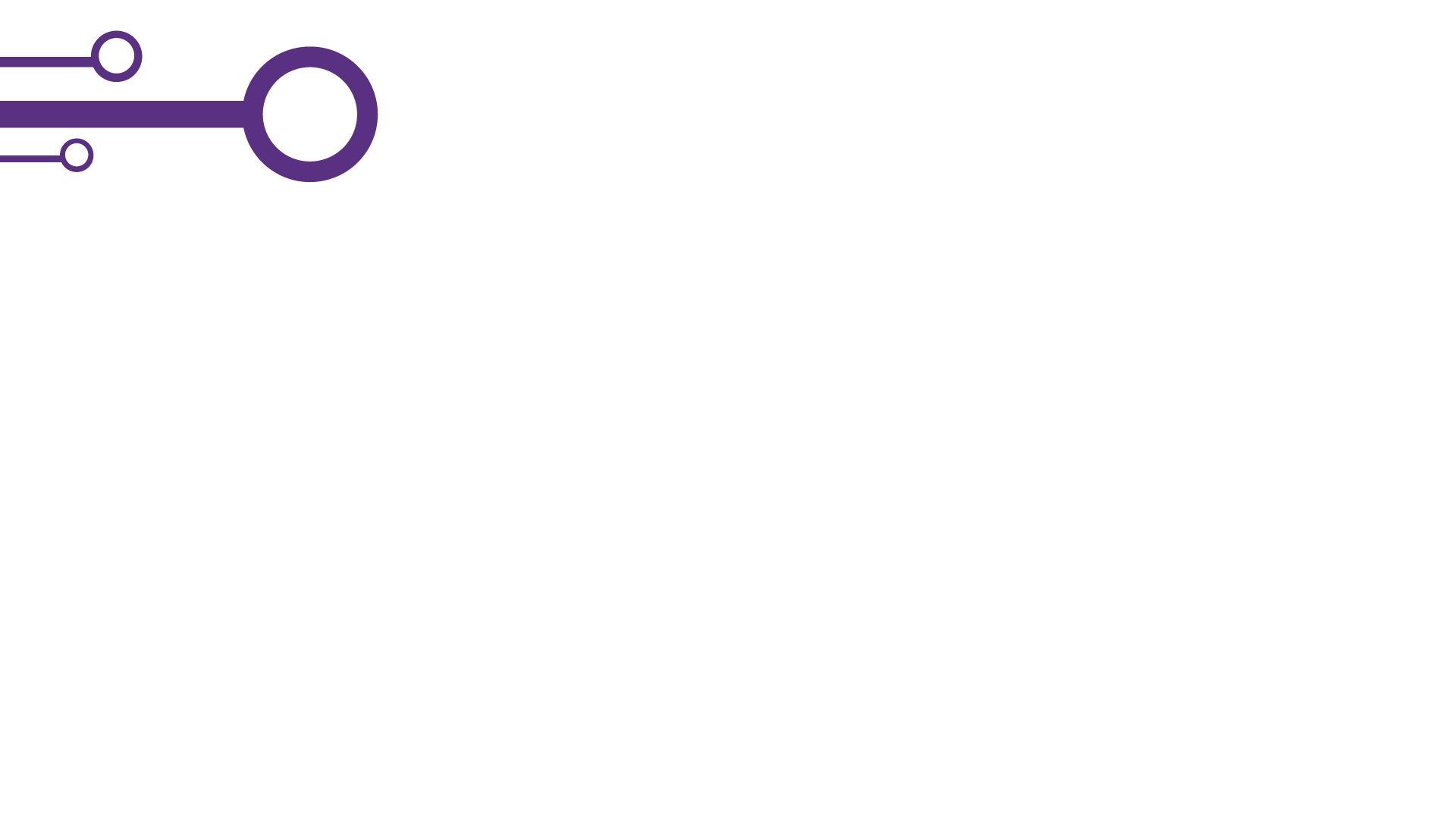 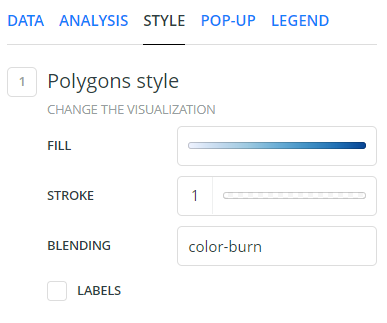 1
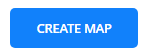 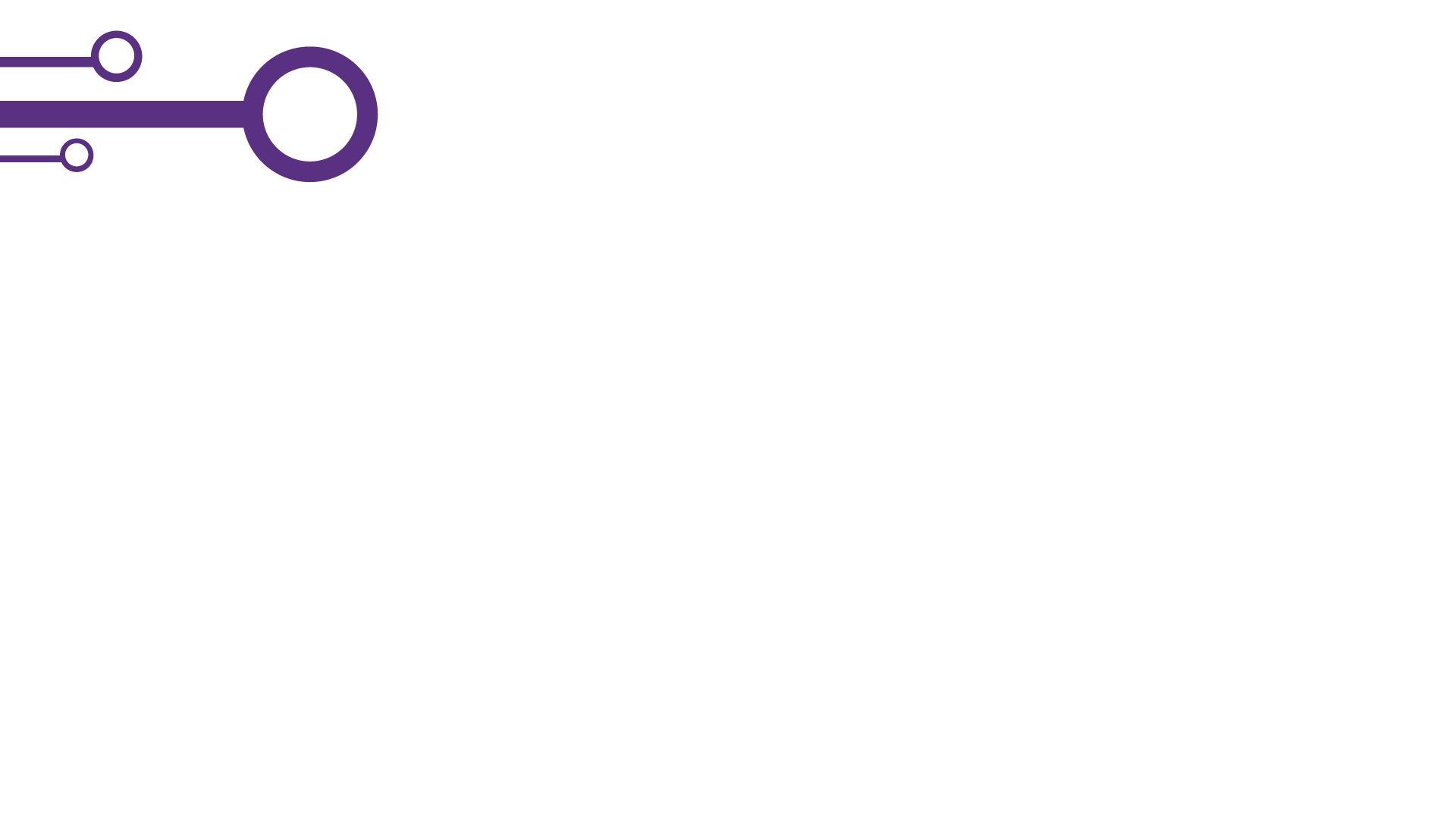 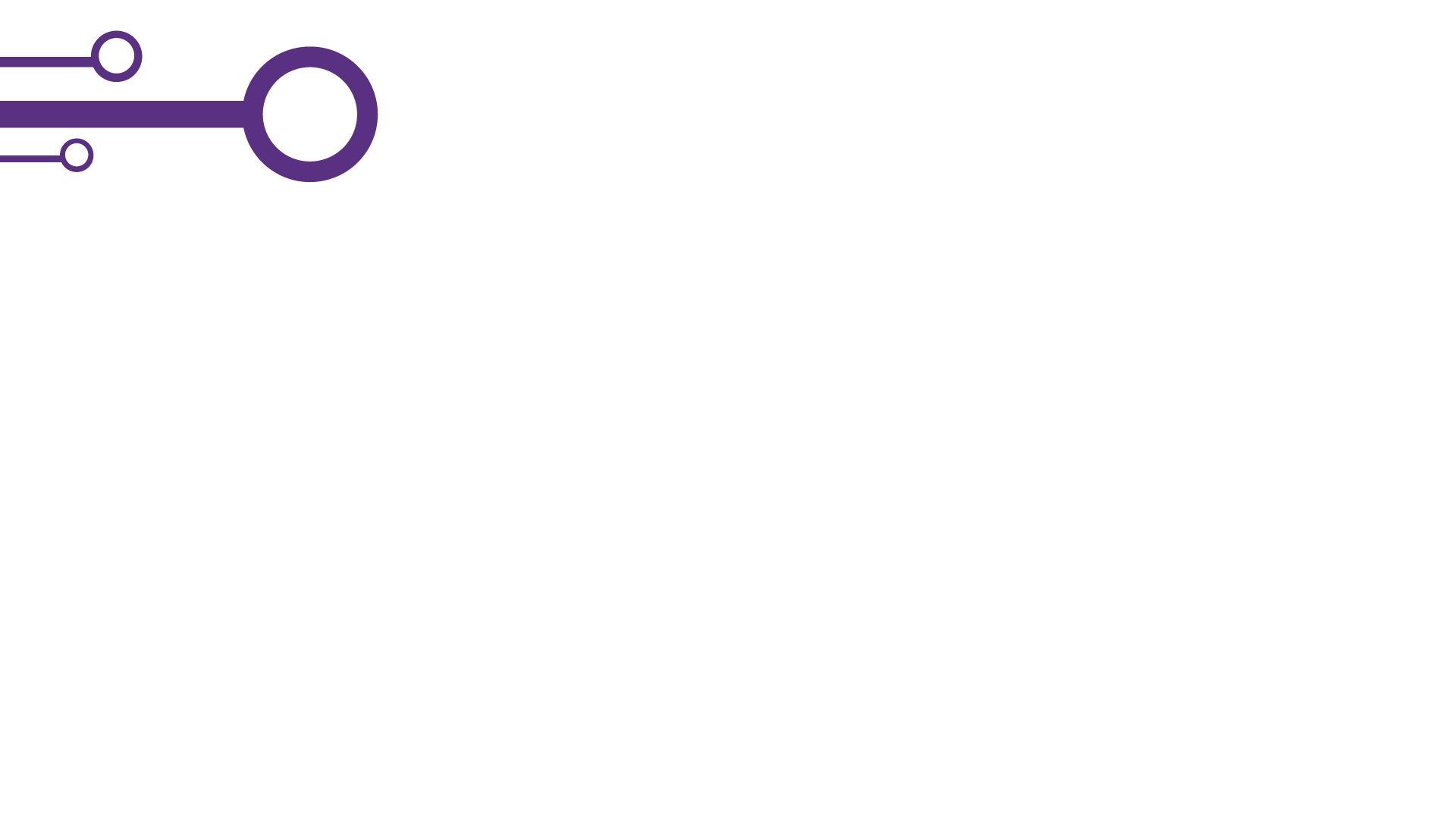 6
4
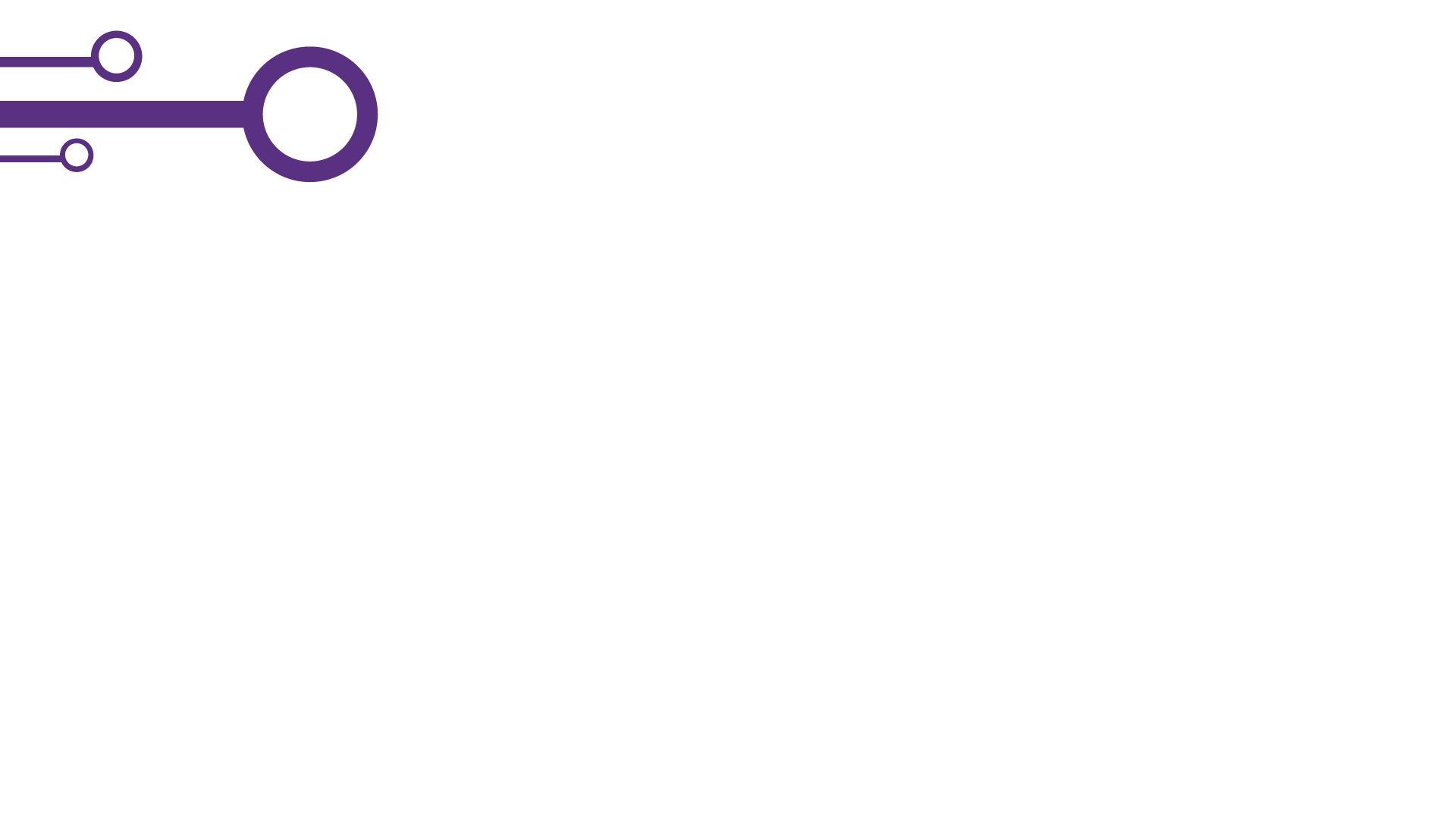 2
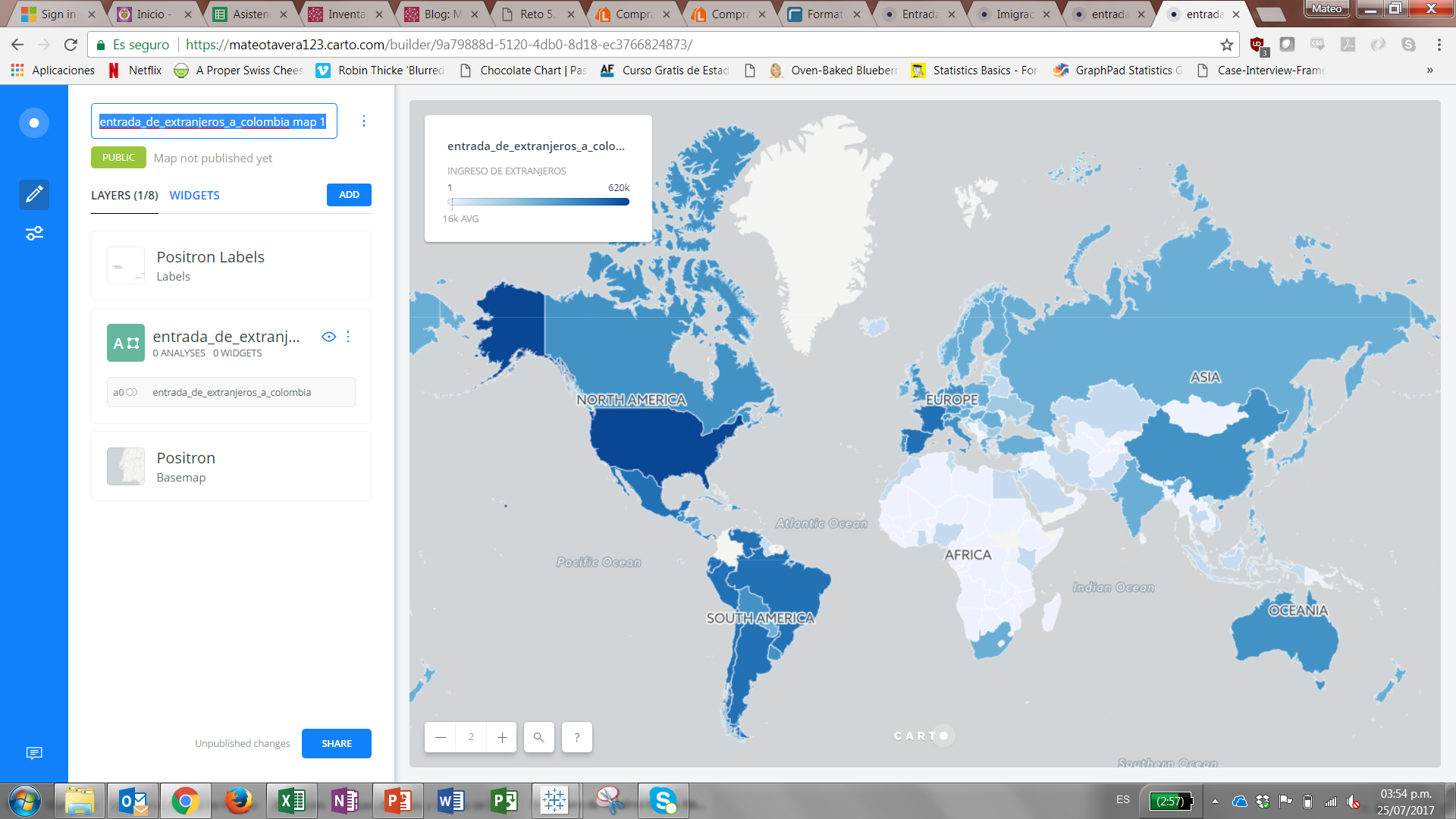 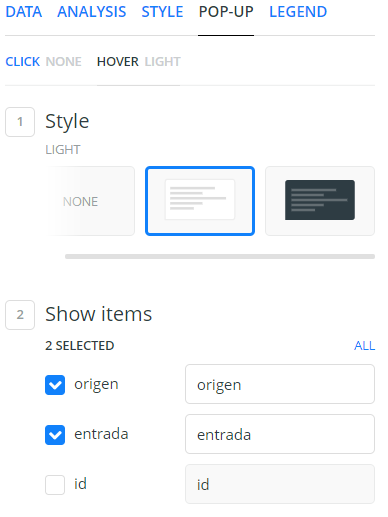 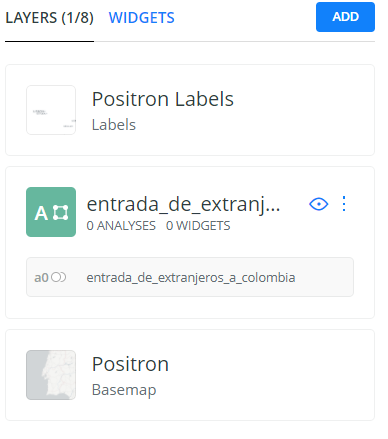 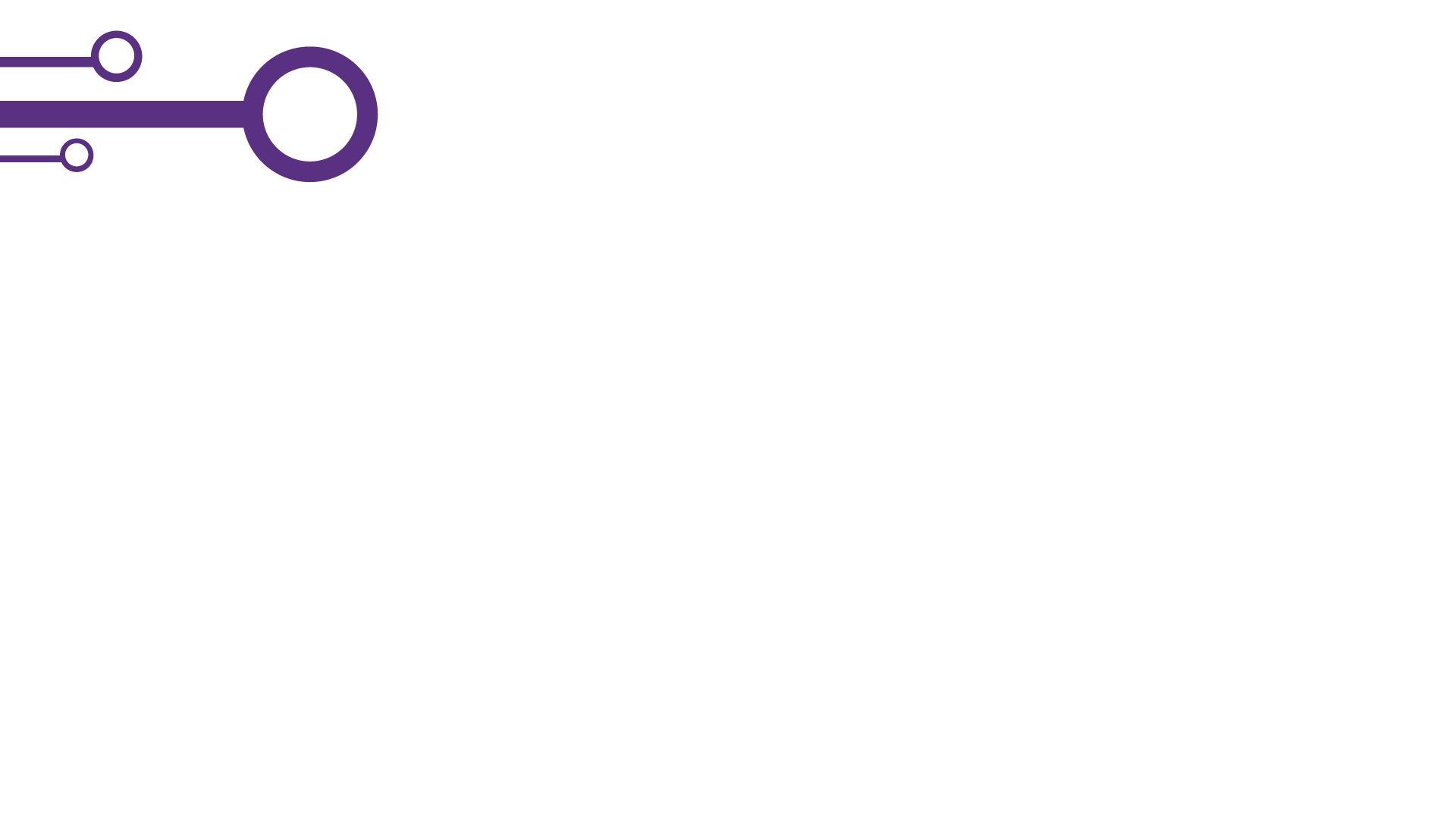 Seguir en la siguiente diapositiva
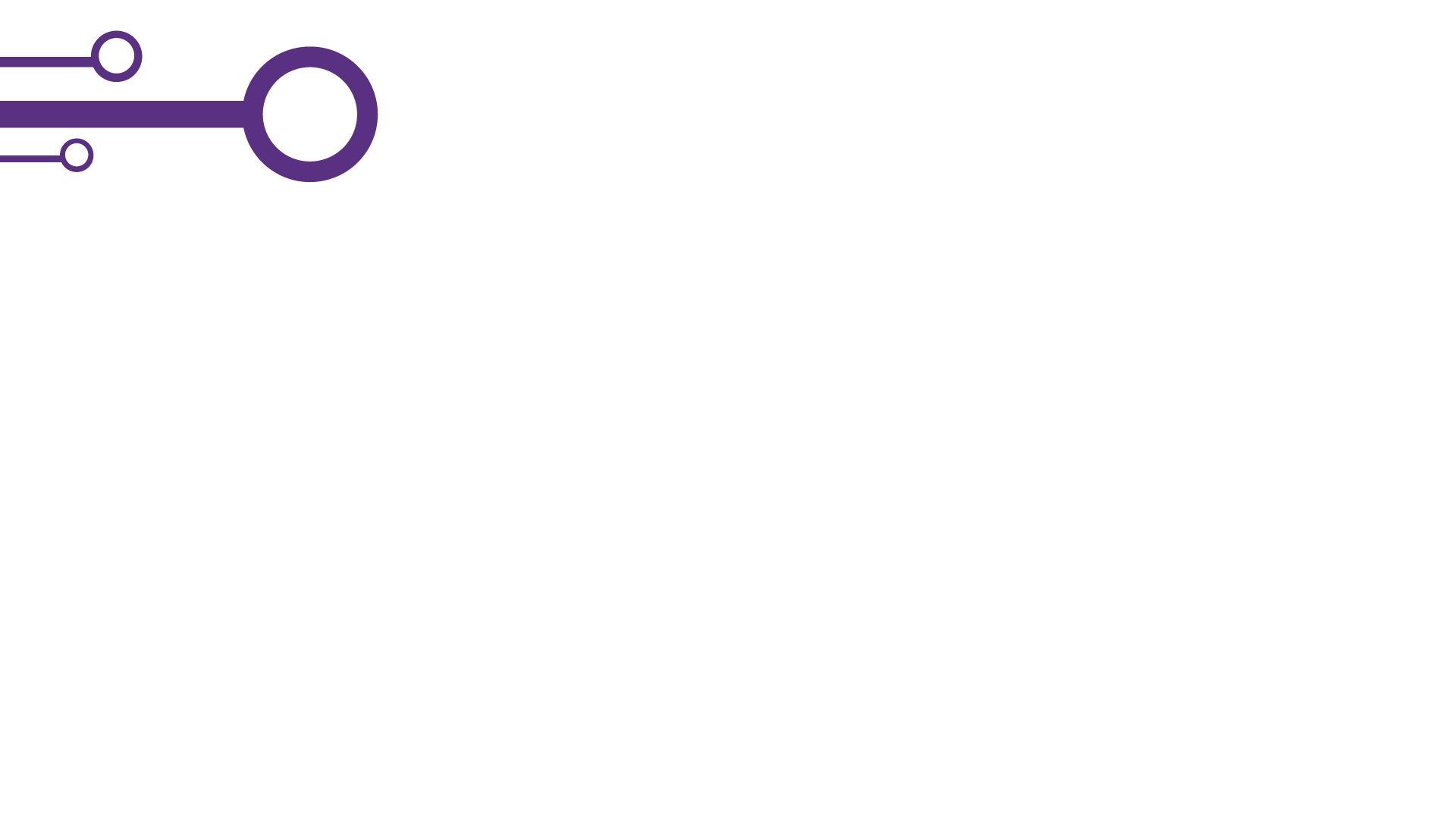 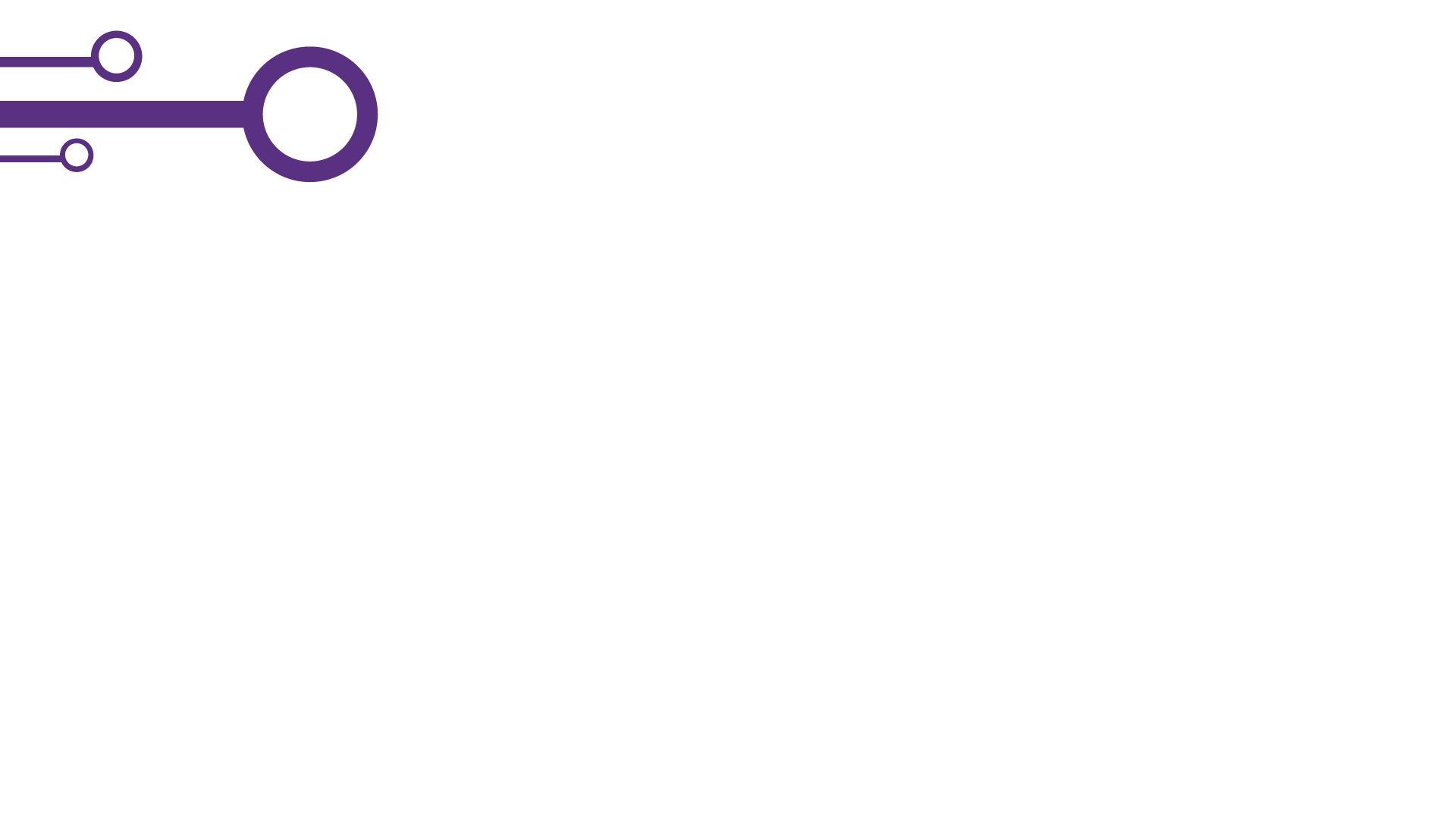 5
7
3
https://mateotavera123.carto.com/dataset/entrada_de_extranjeros_a_colombia
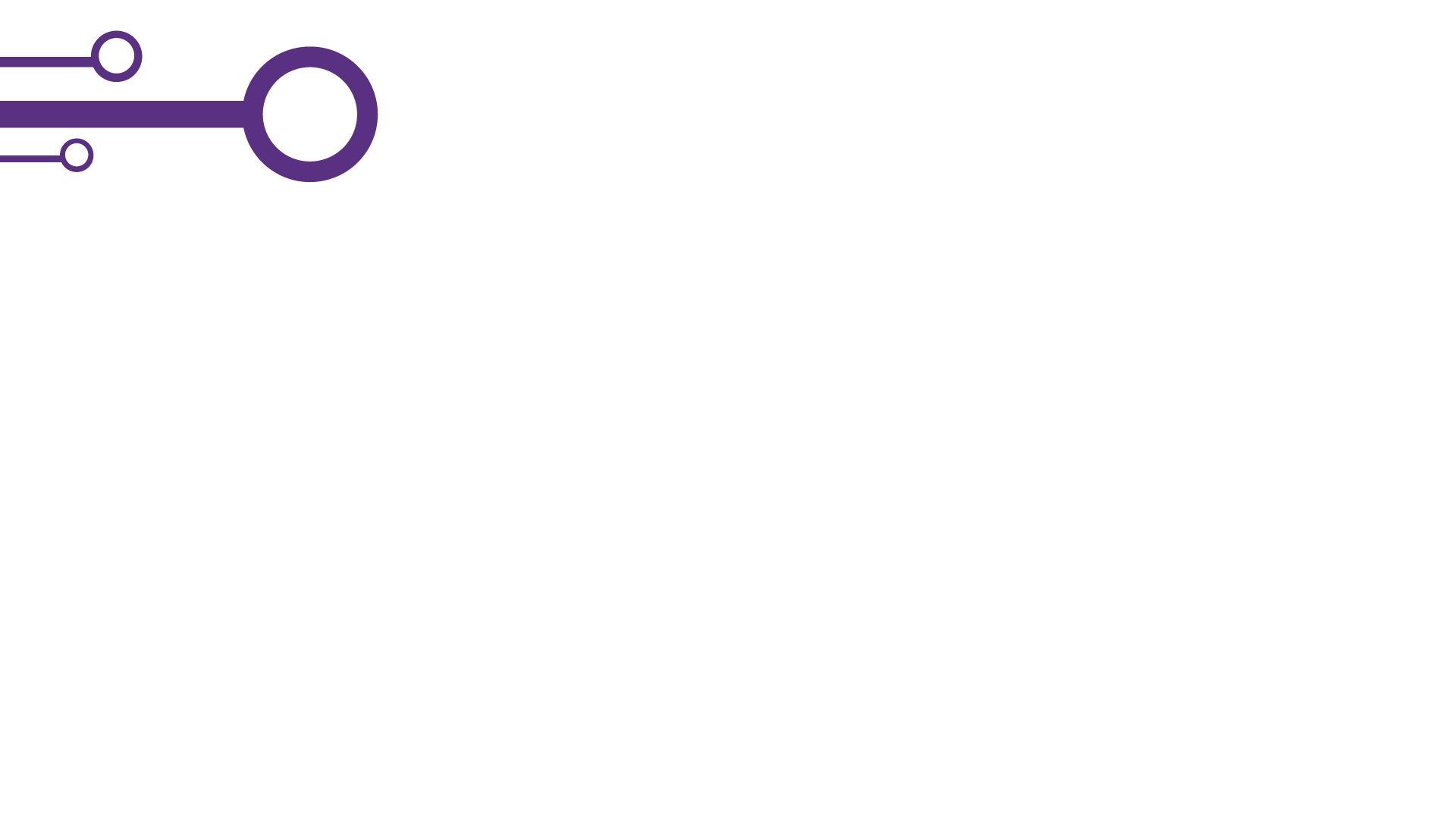 Nivel Avanzado:
Intro a CARTO
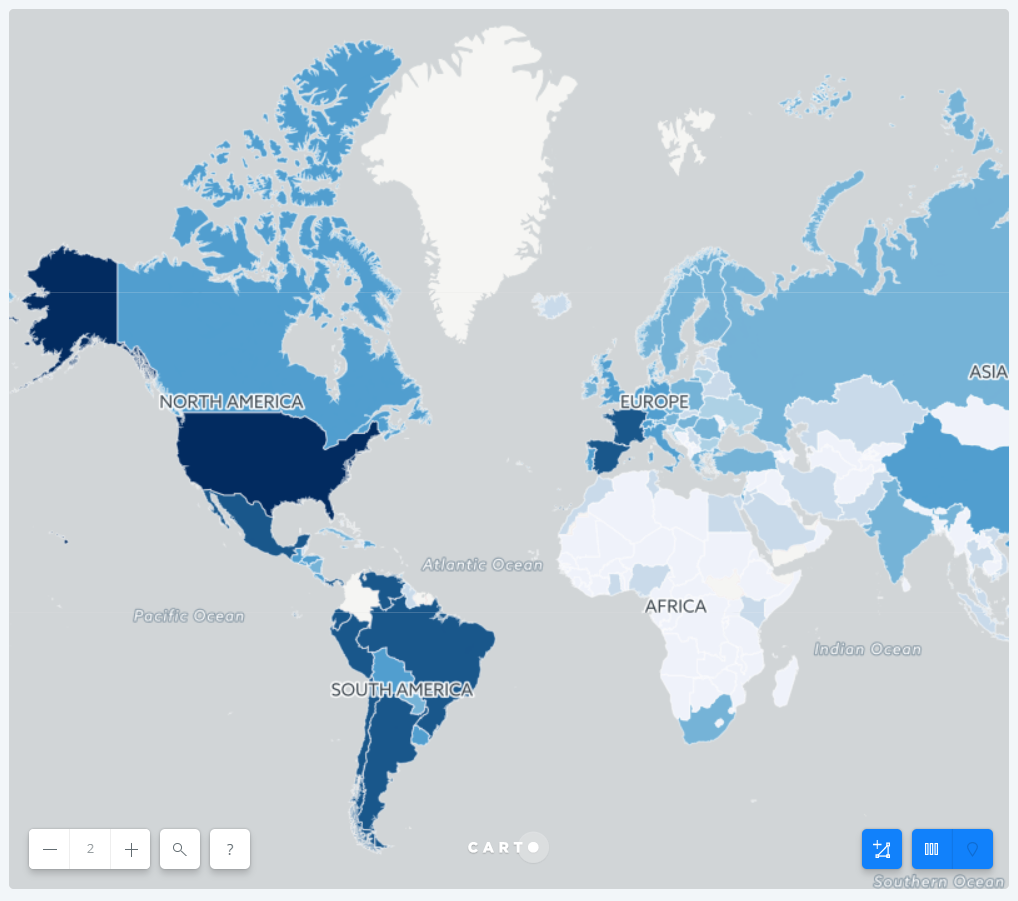 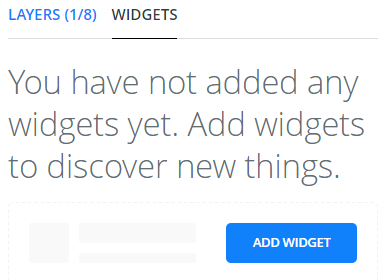 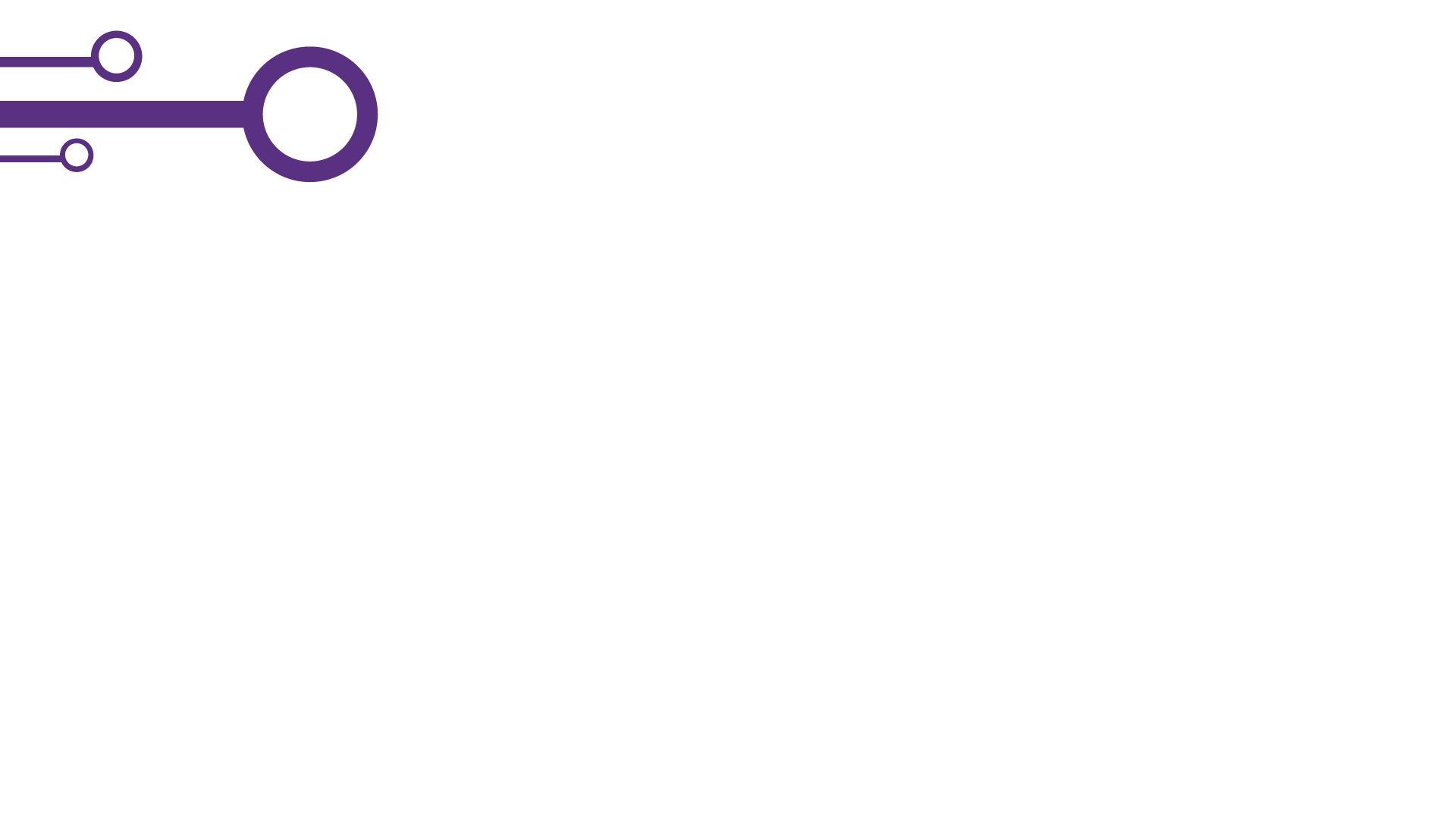 7
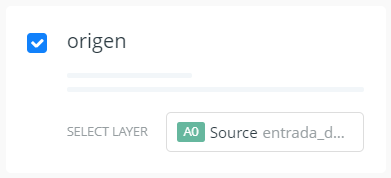 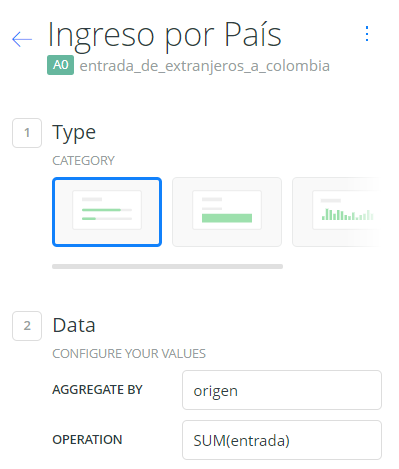 https://mateotavera123.carto.com/builder/10c73307-7531-4cf1-b01d-06101199240e/embed
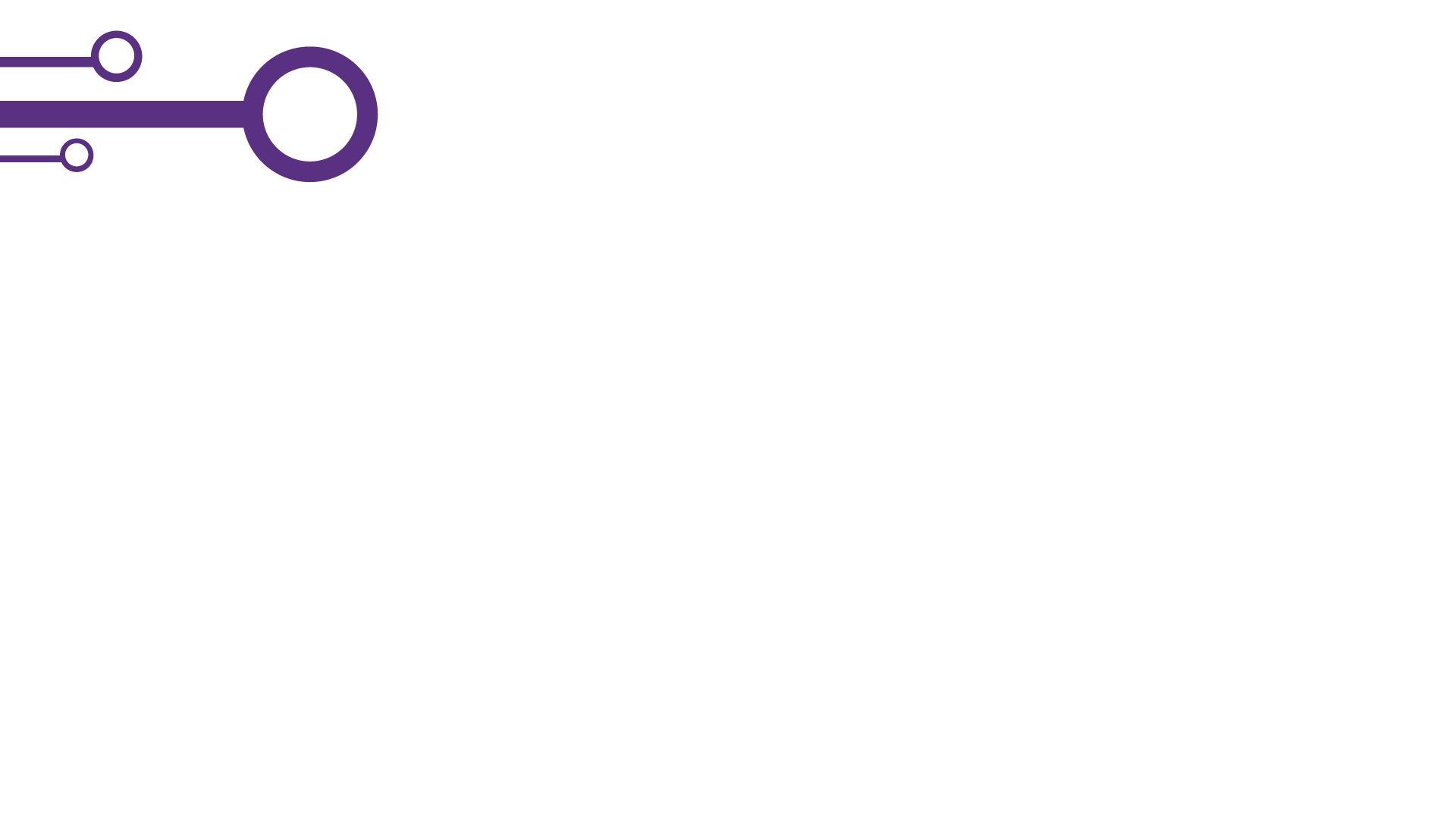 Nivel Avanzado:
Intro a CARTO
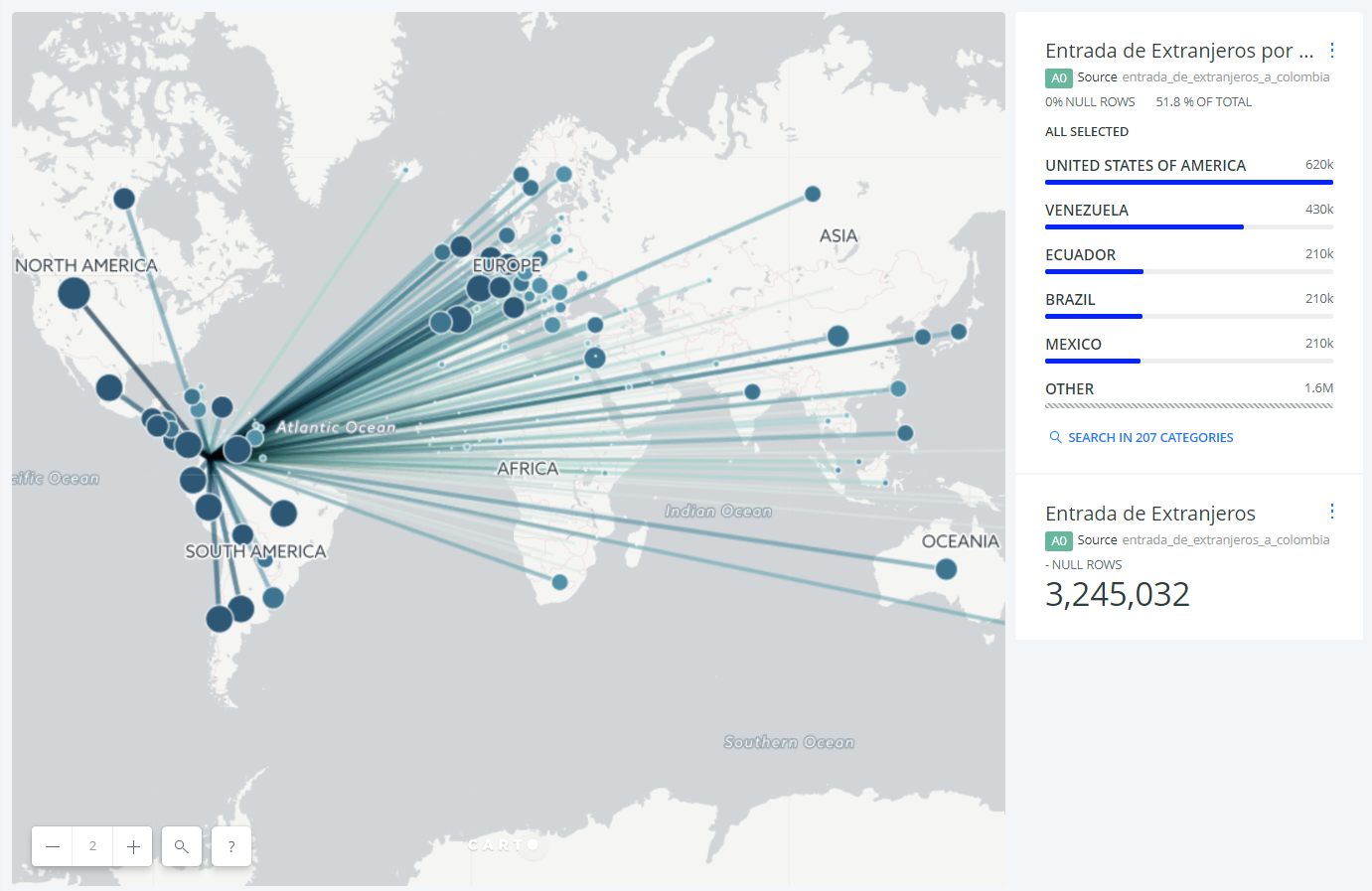 https://mateotavera123.carto.com/builder/d8a3ca78-591b-402f-b09a-1f639605872c/embed
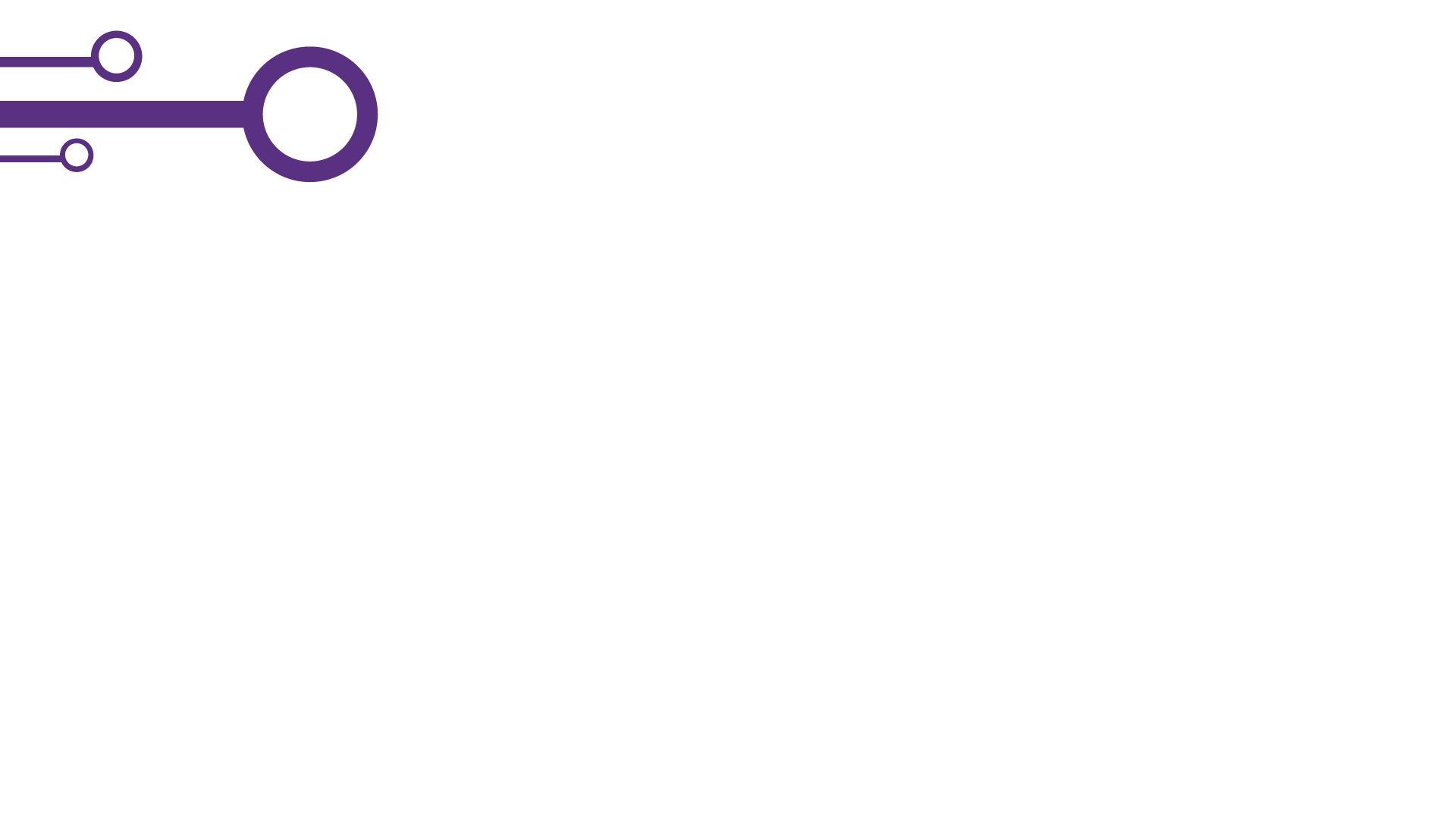 Nivel Avanzado:
Intro a CARTO
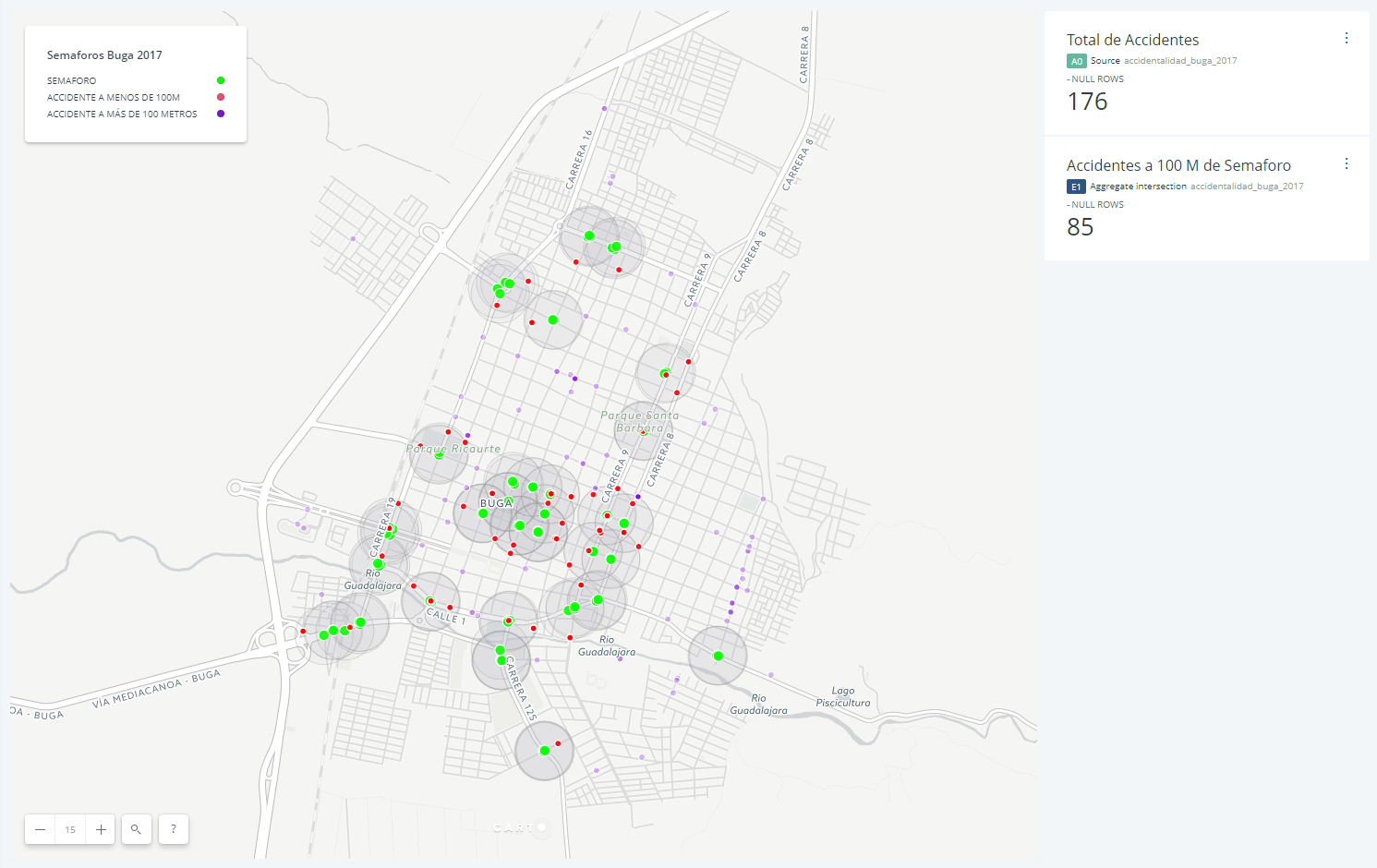 https://mateotavera123.carto.com/builder/cb3d9fb0-3804-4be5-baa6-c185ee0ceecd/embed
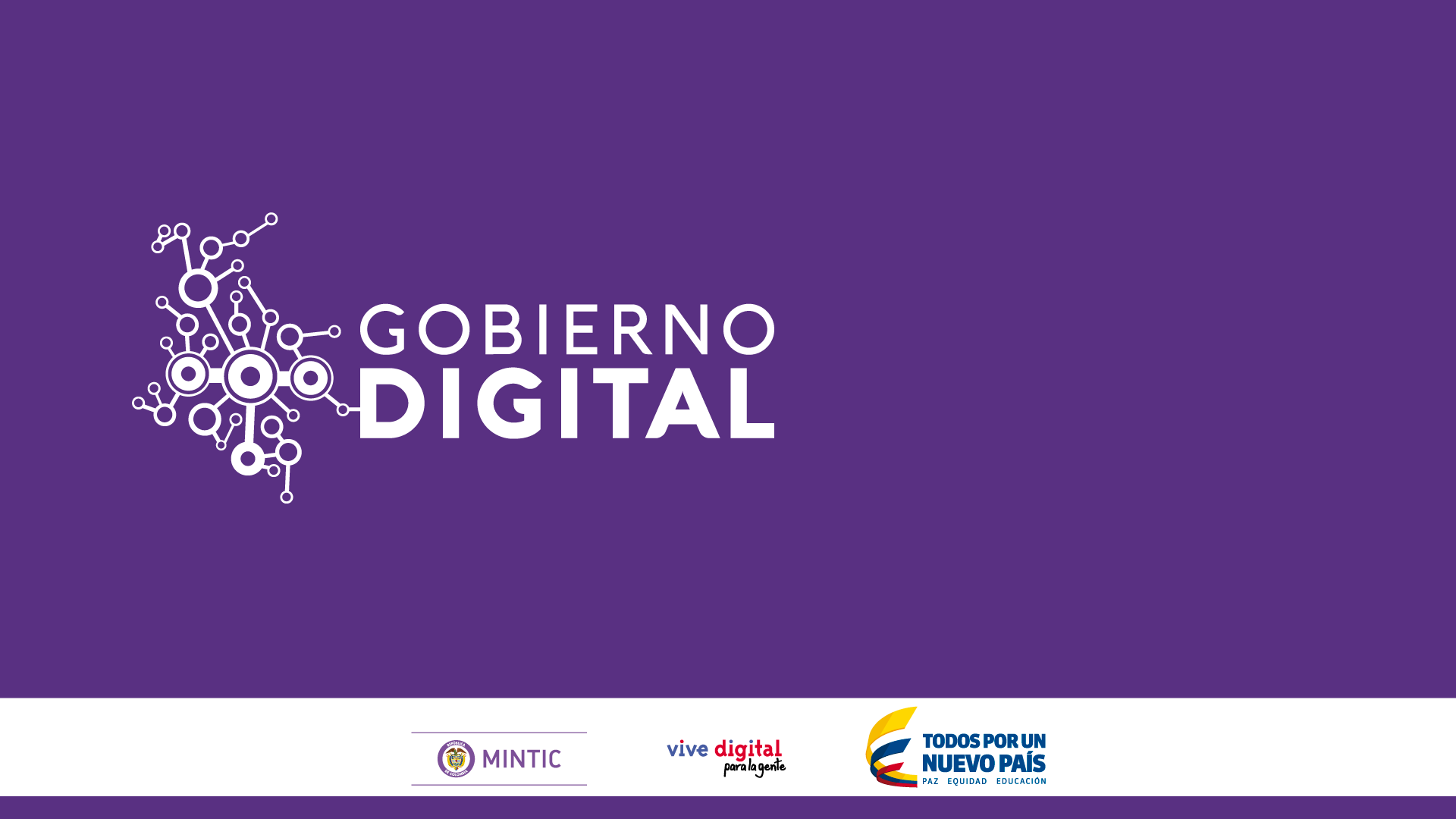 Gracias
LUISA FERNANDA MEDINA
Líder Iniciativa Datos Abiertos
lmedina@mintic.gov.co 
@luisamedinaTIC
Gobierno en Línea
Ministerio de Tecnologías de la Información 
y las comunicaciones